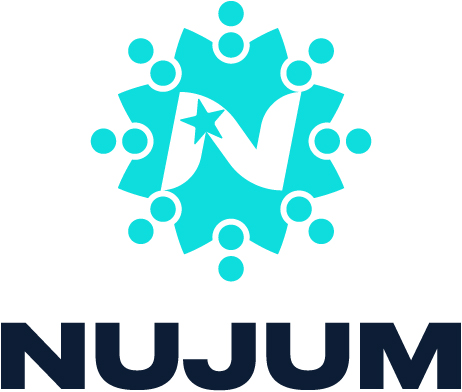 Presentation for
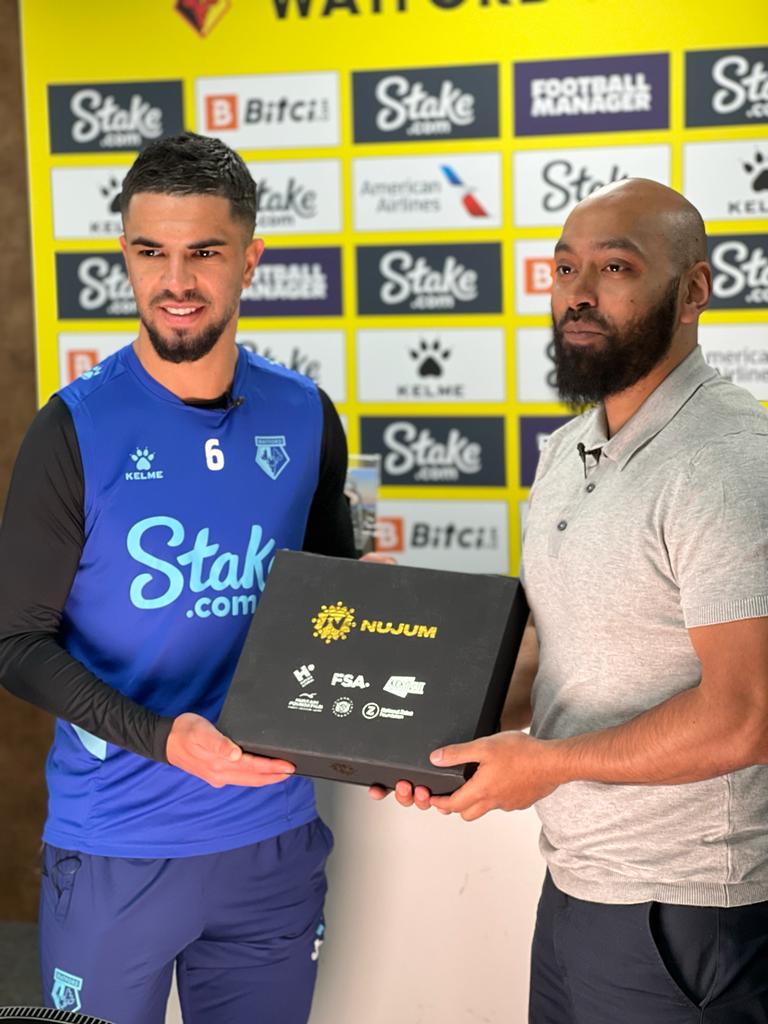 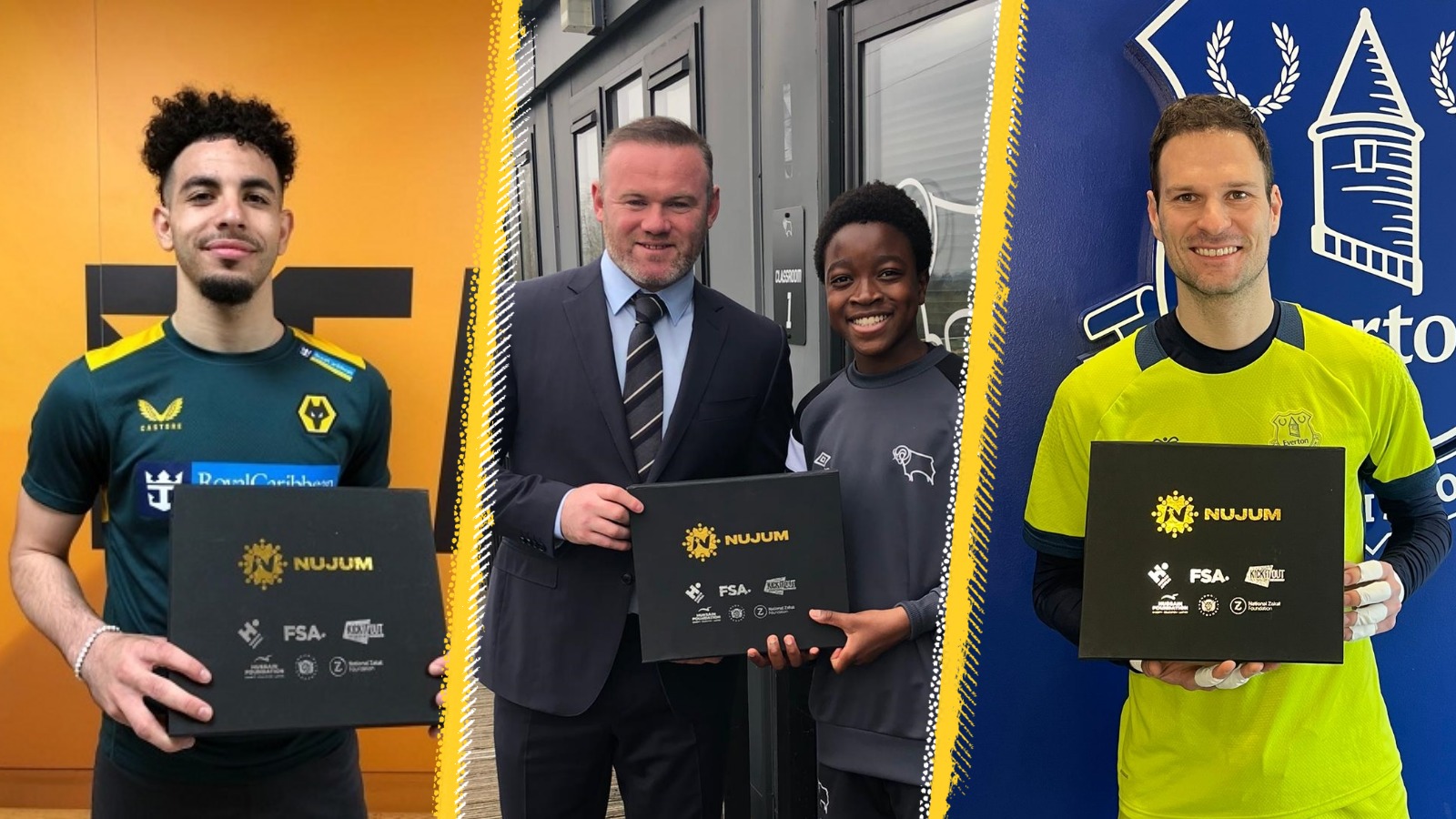 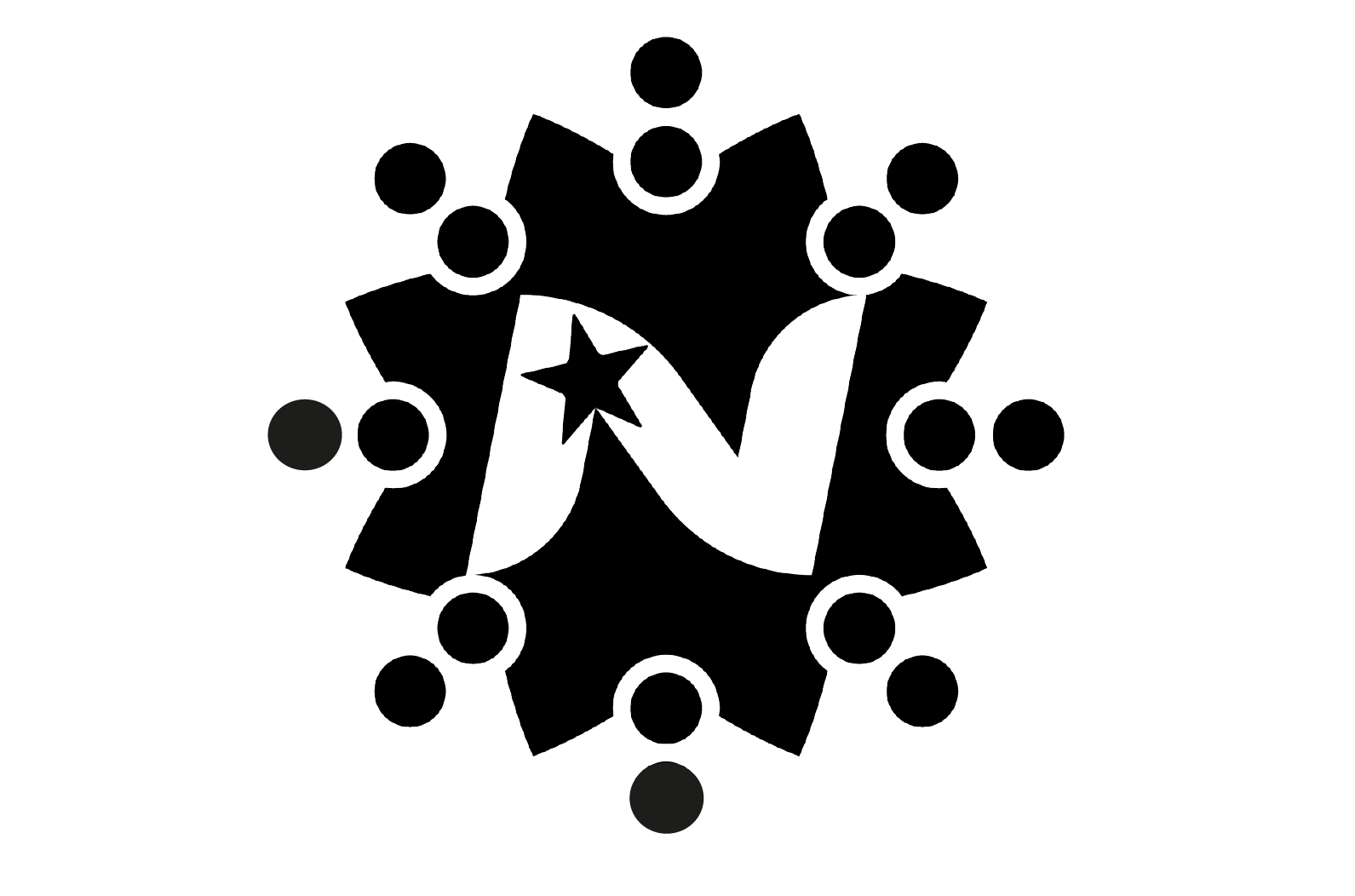 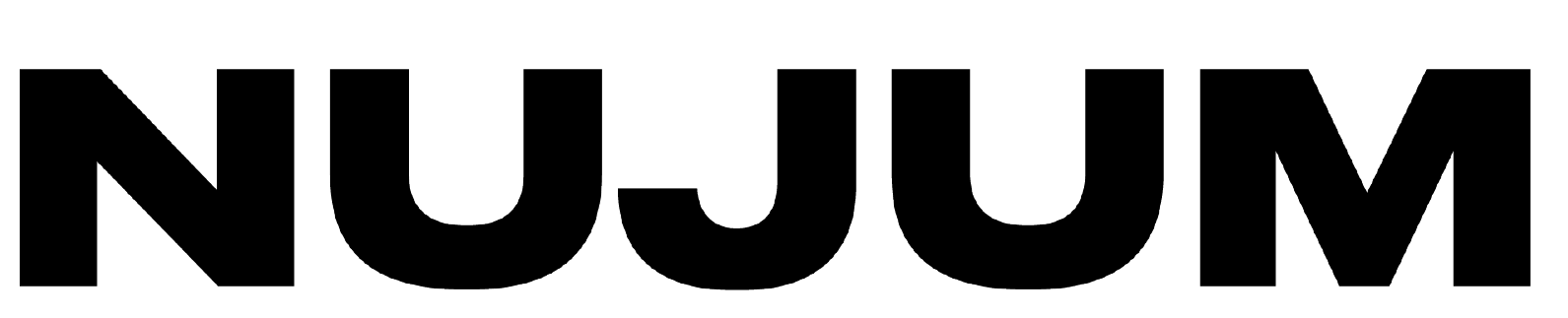 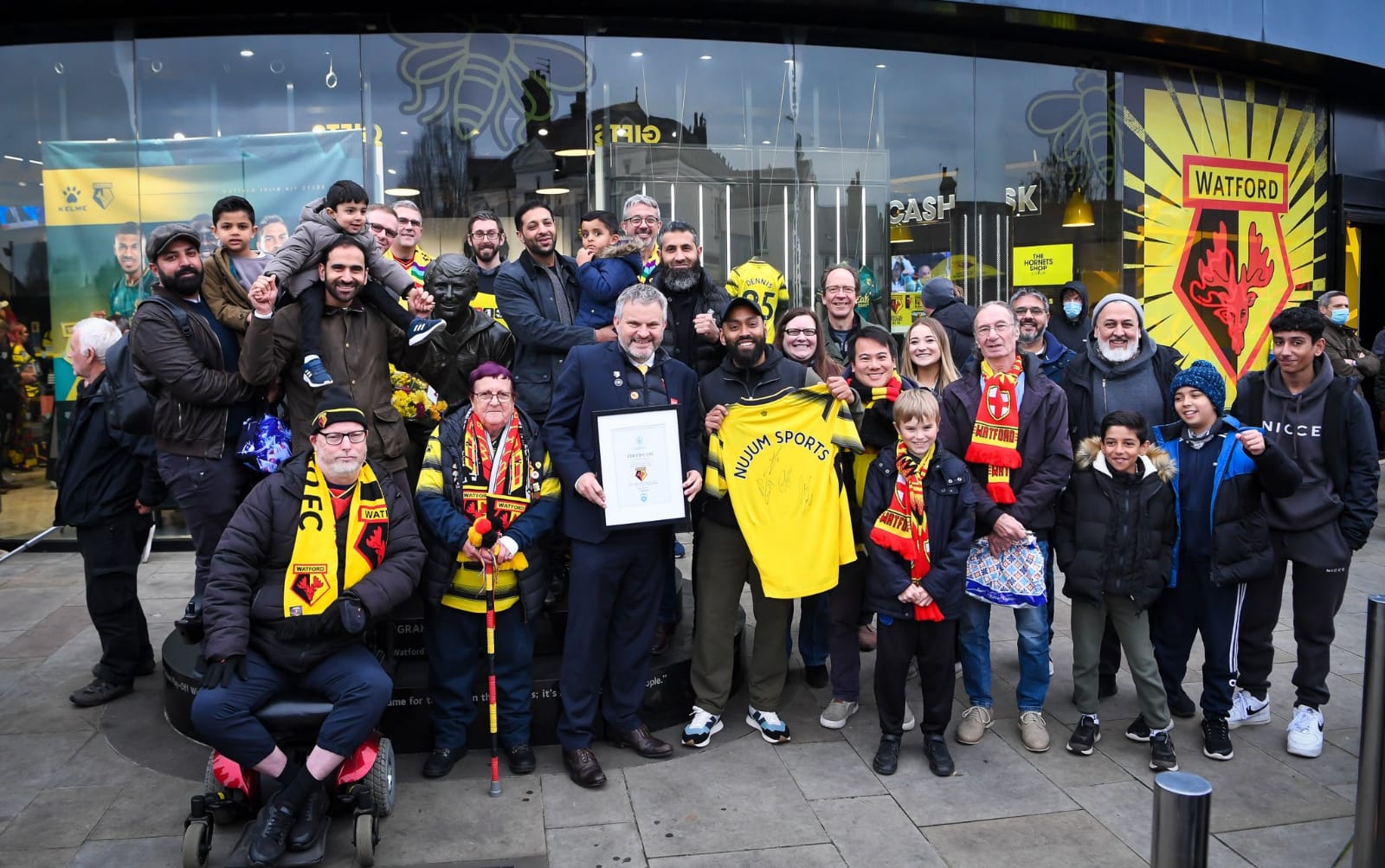 Introduction to
Nujum Sports
Presentation for
Our vision“To see a world where Muslim athletes flourish & fulfil their potential”
 

Our MissionBy building, empowering and supporting a community of Muslim athletes, Nujum aims to empower our future generations to be positive and inspirational members of society.
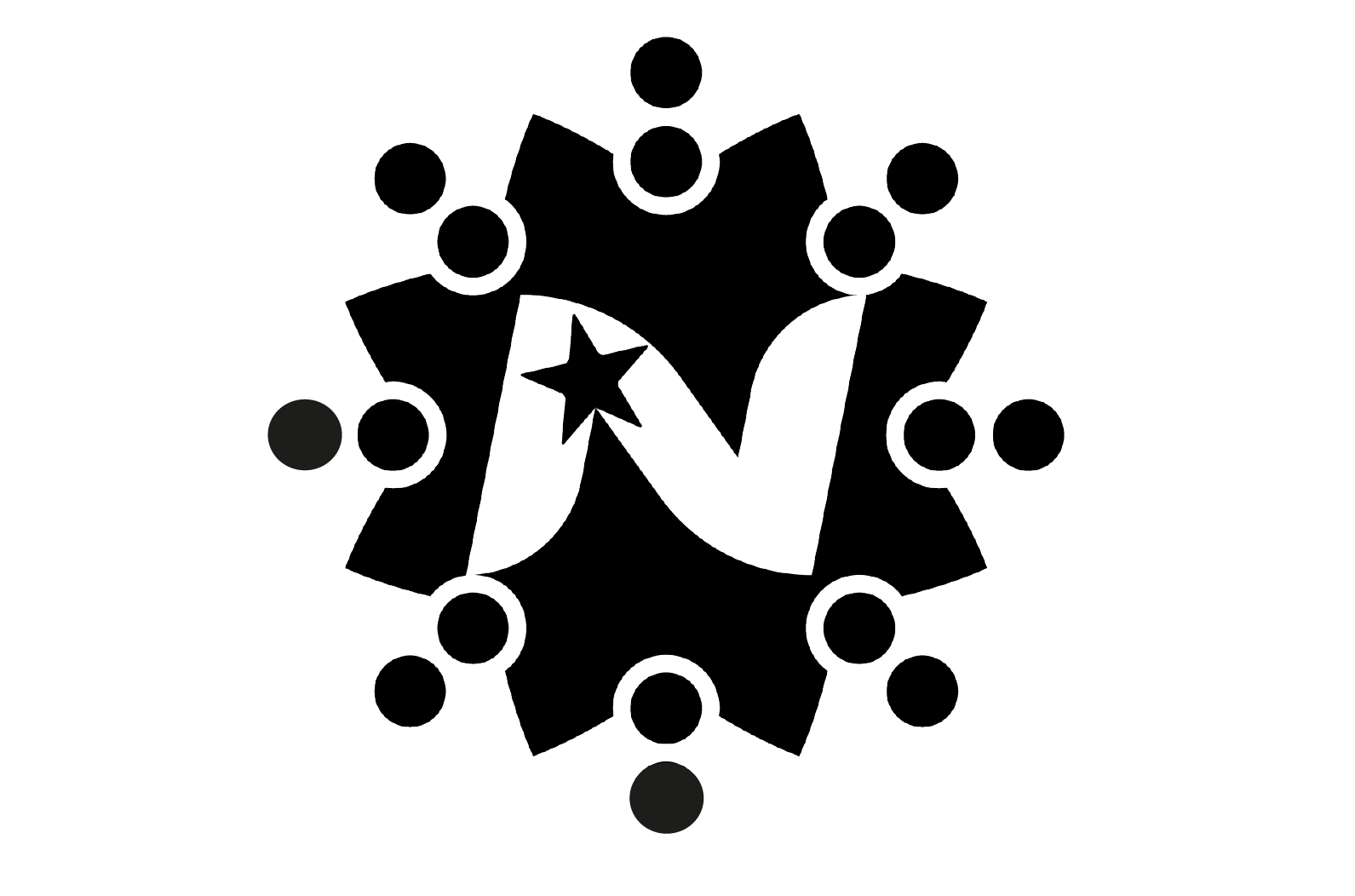 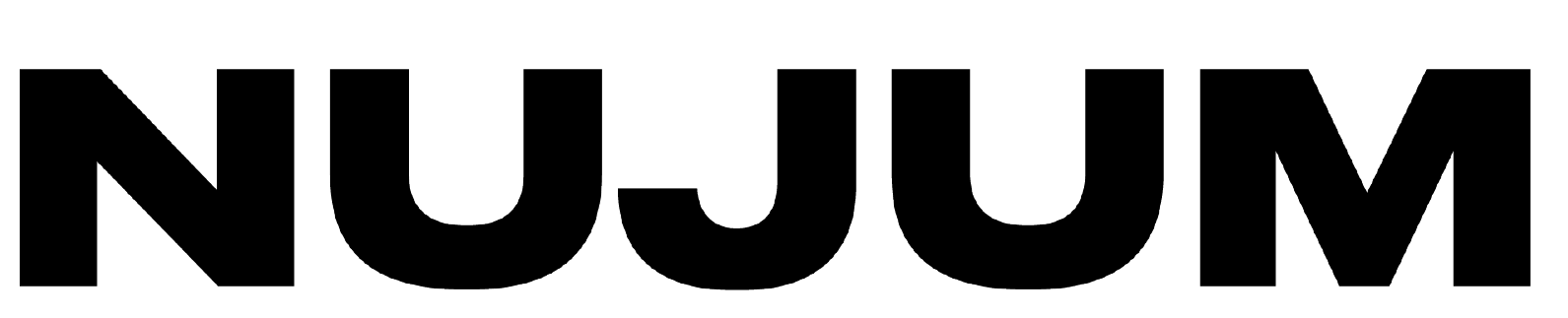 Why do we exist?
Presentation for
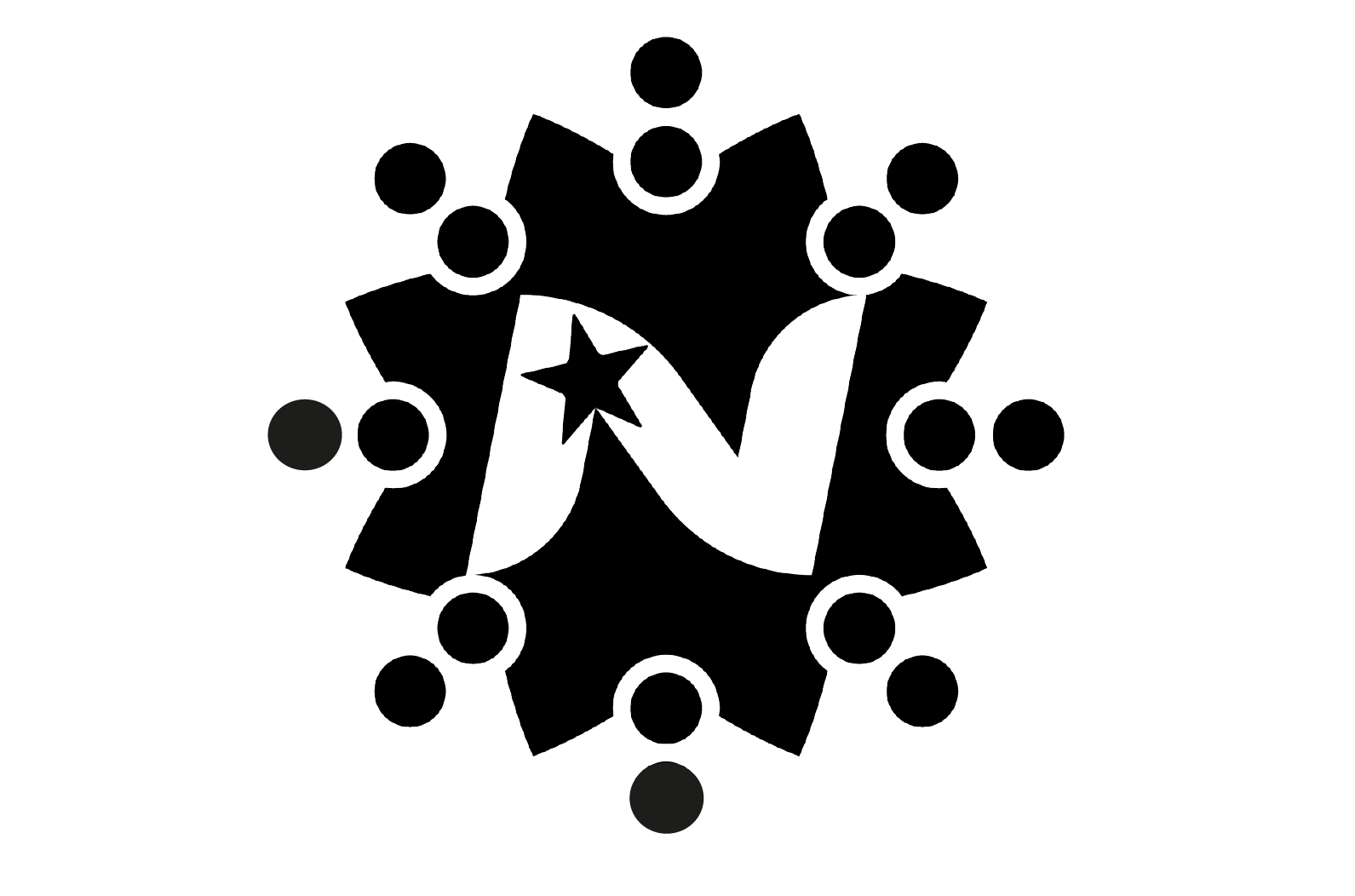 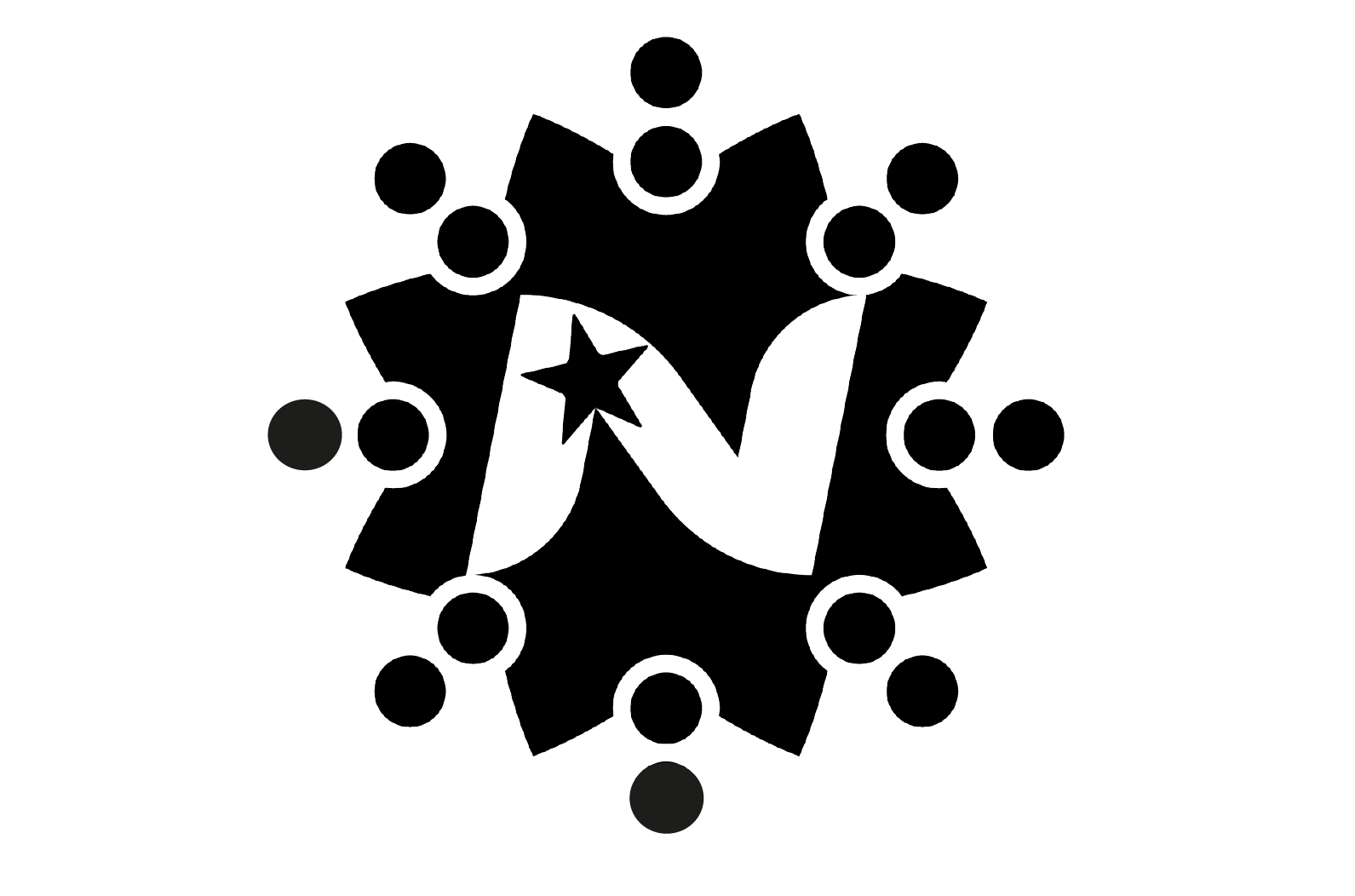 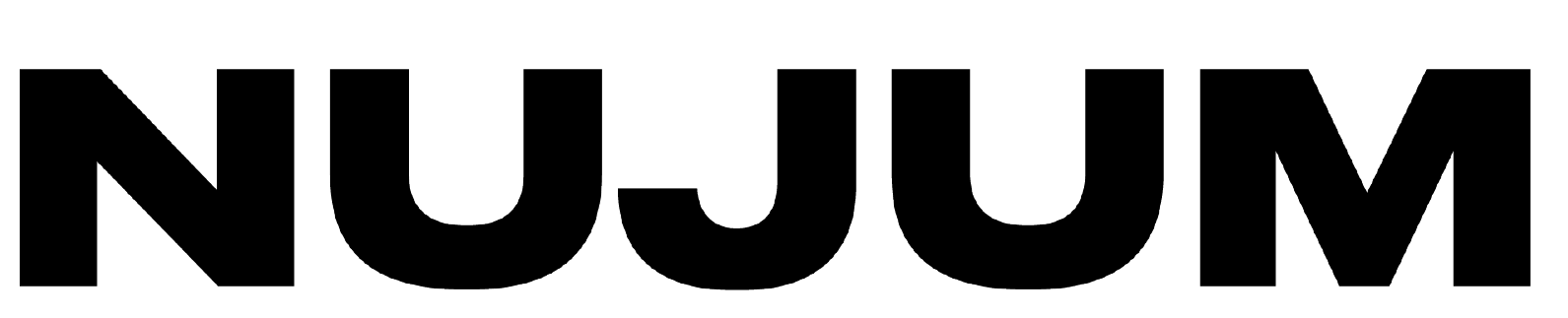 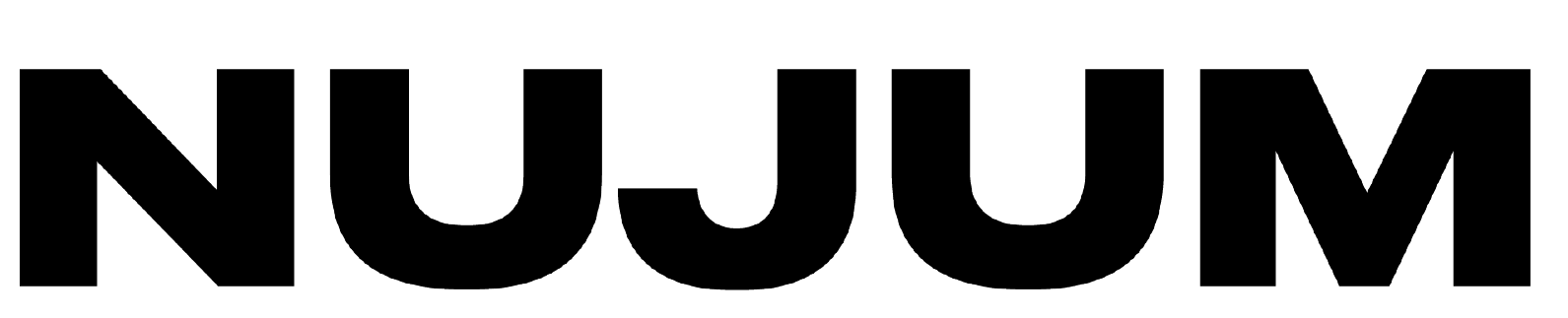 Faith advice & direction
Counselling & mental health support
Athlete community building initiatives
Inspiring athletes to be positive role models
Educational training & Support (organisational)
Our Scope
Presentation for
Workshops
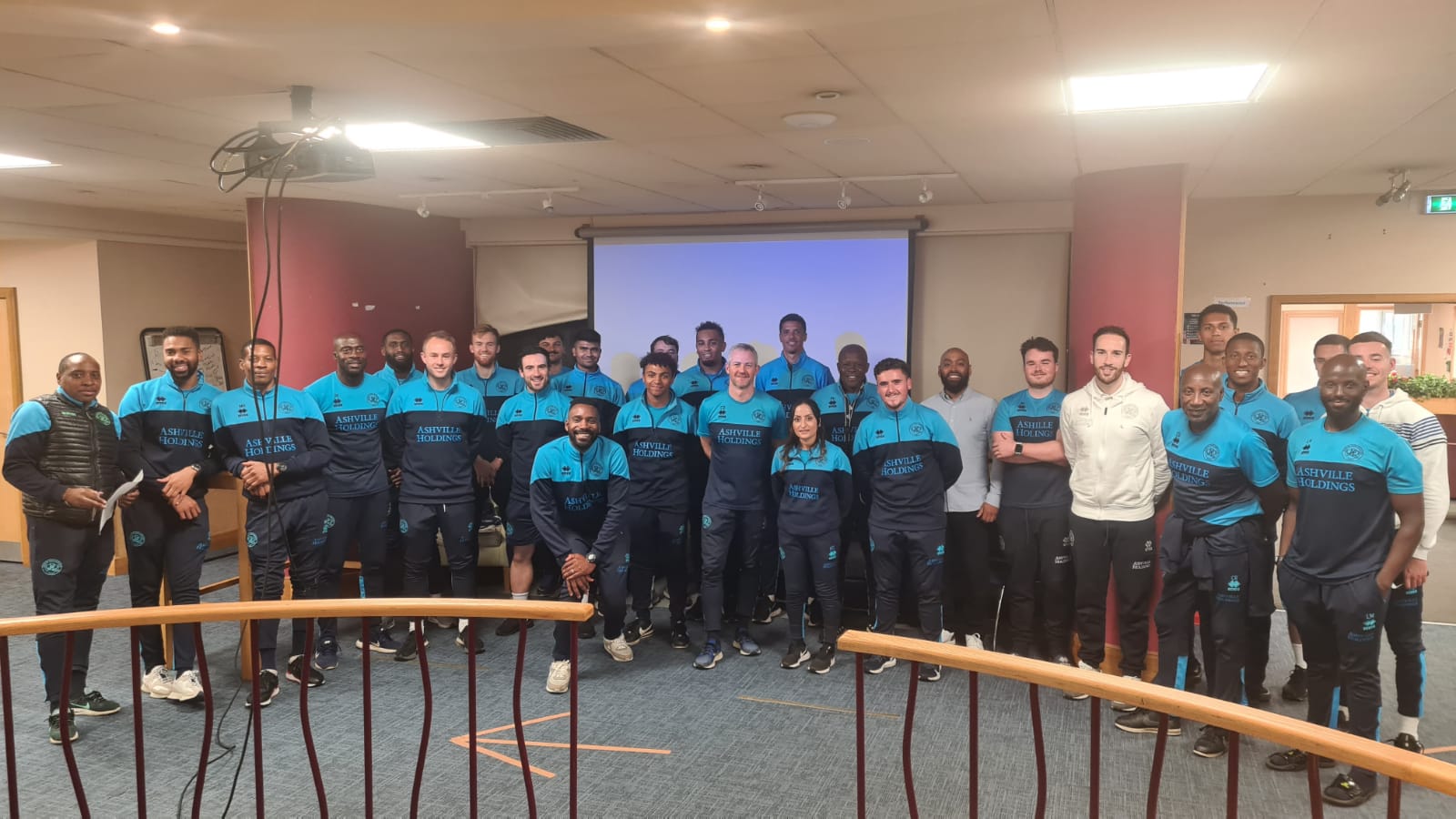 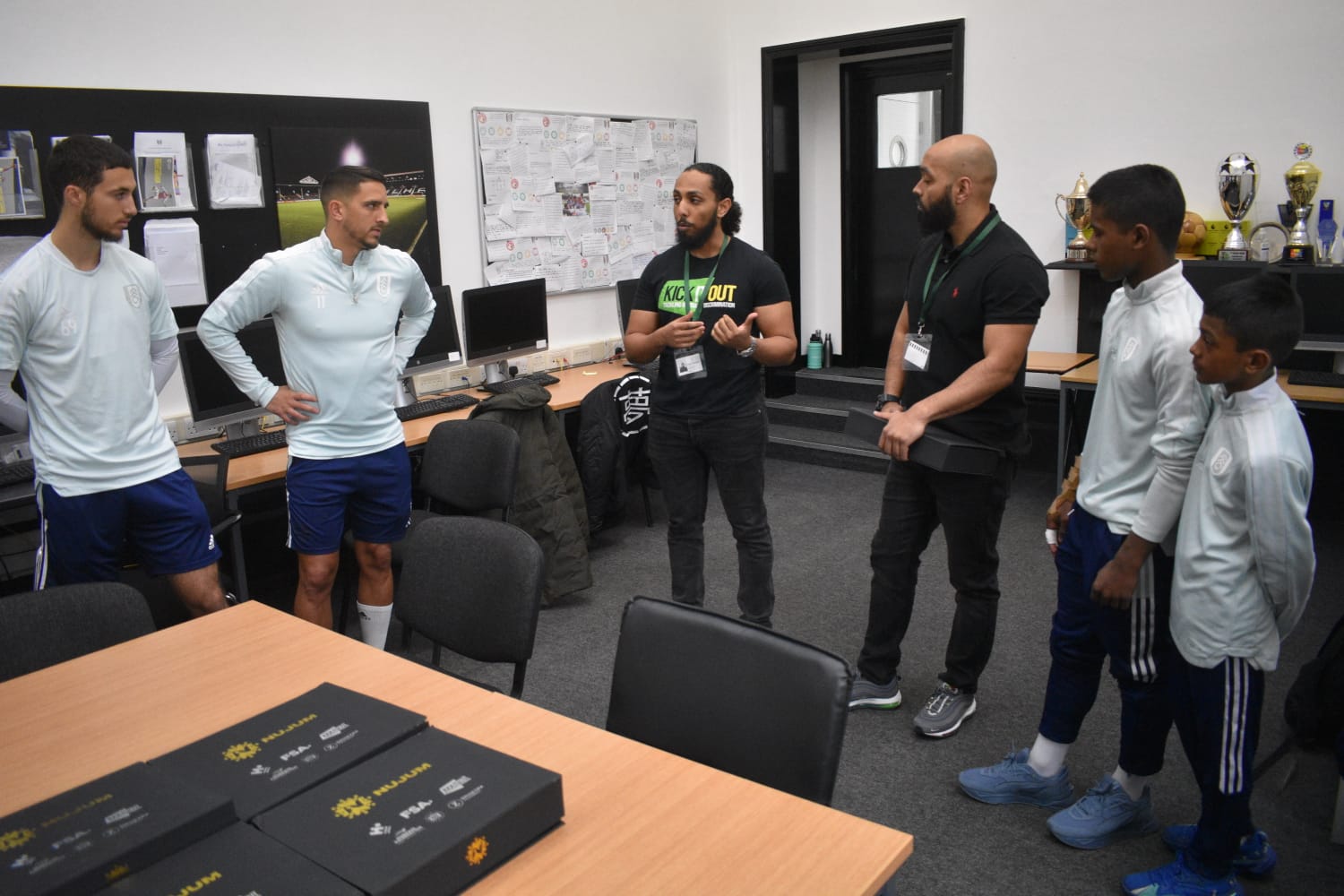 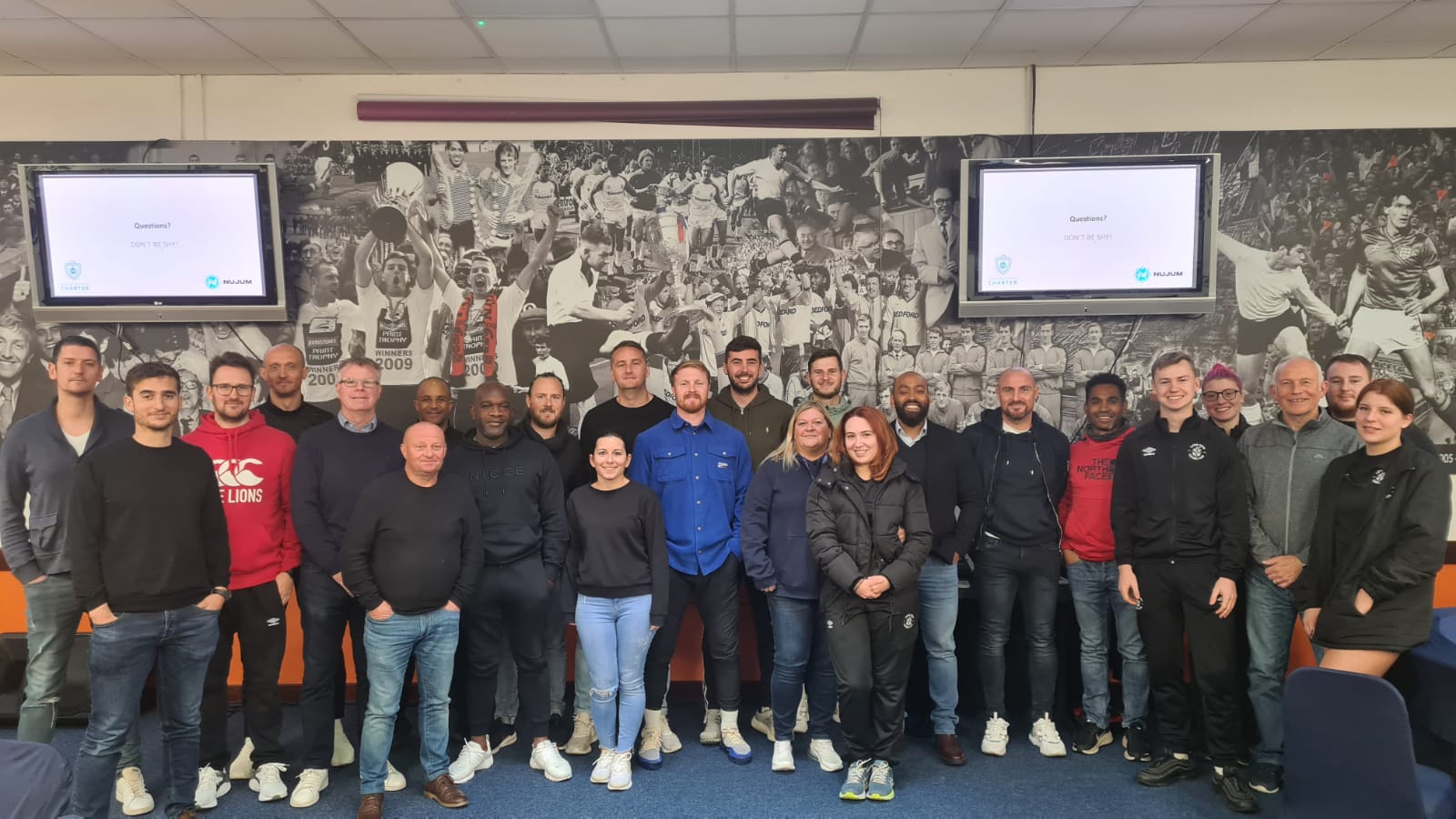 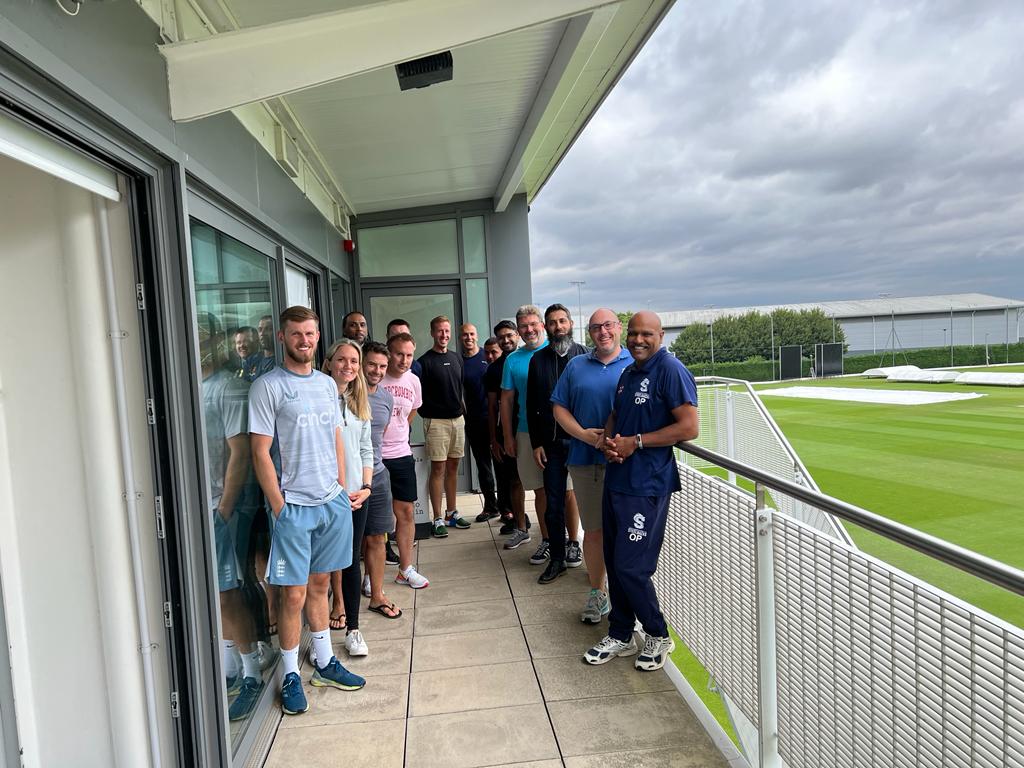 Prayers Rooms & Charter
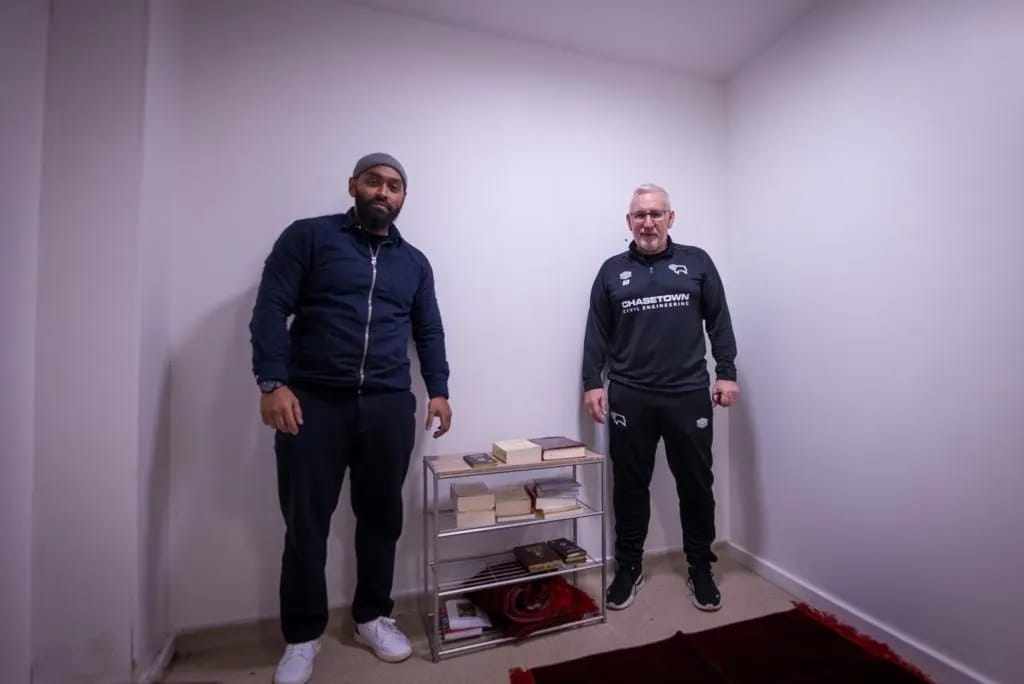 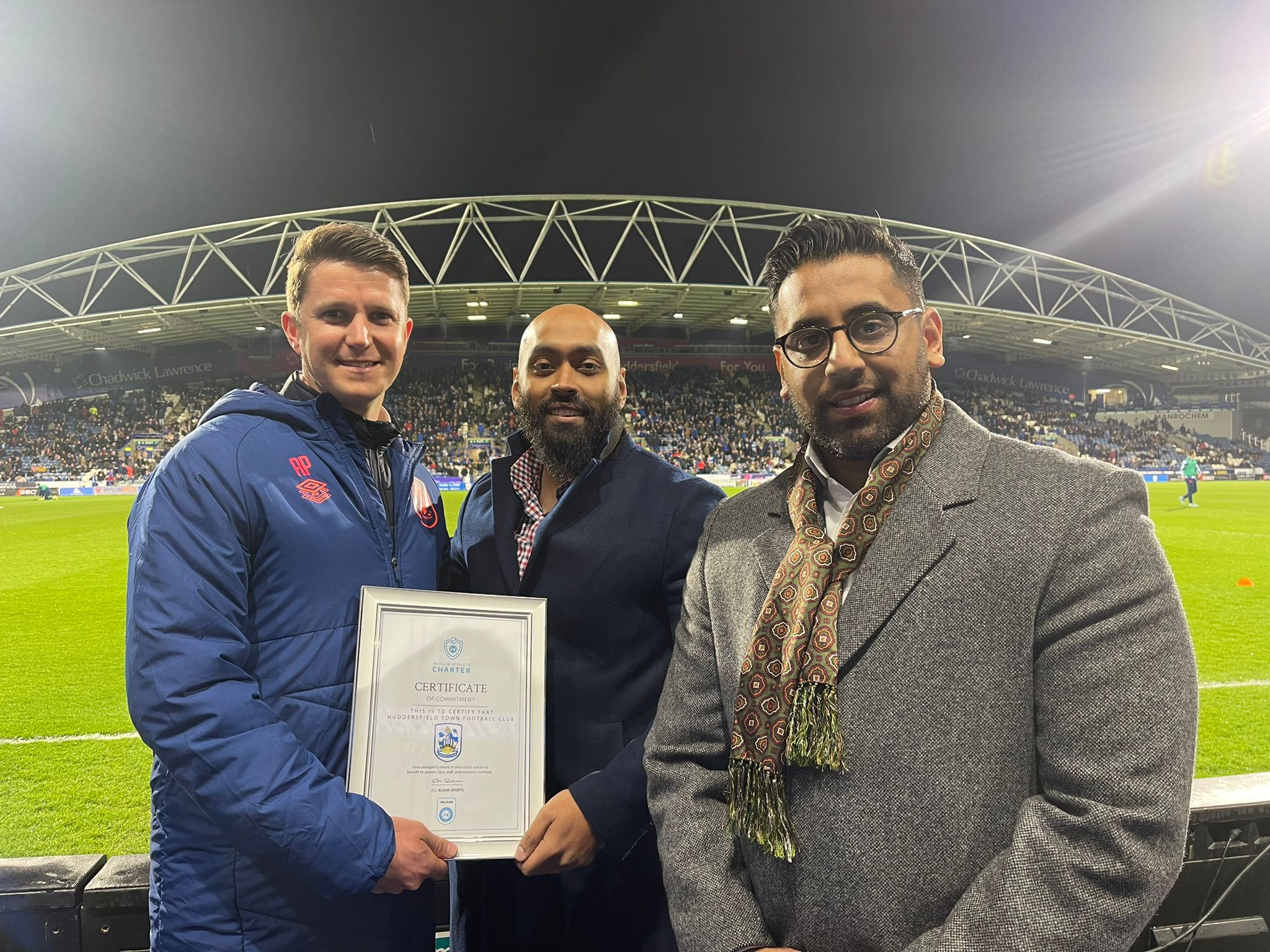 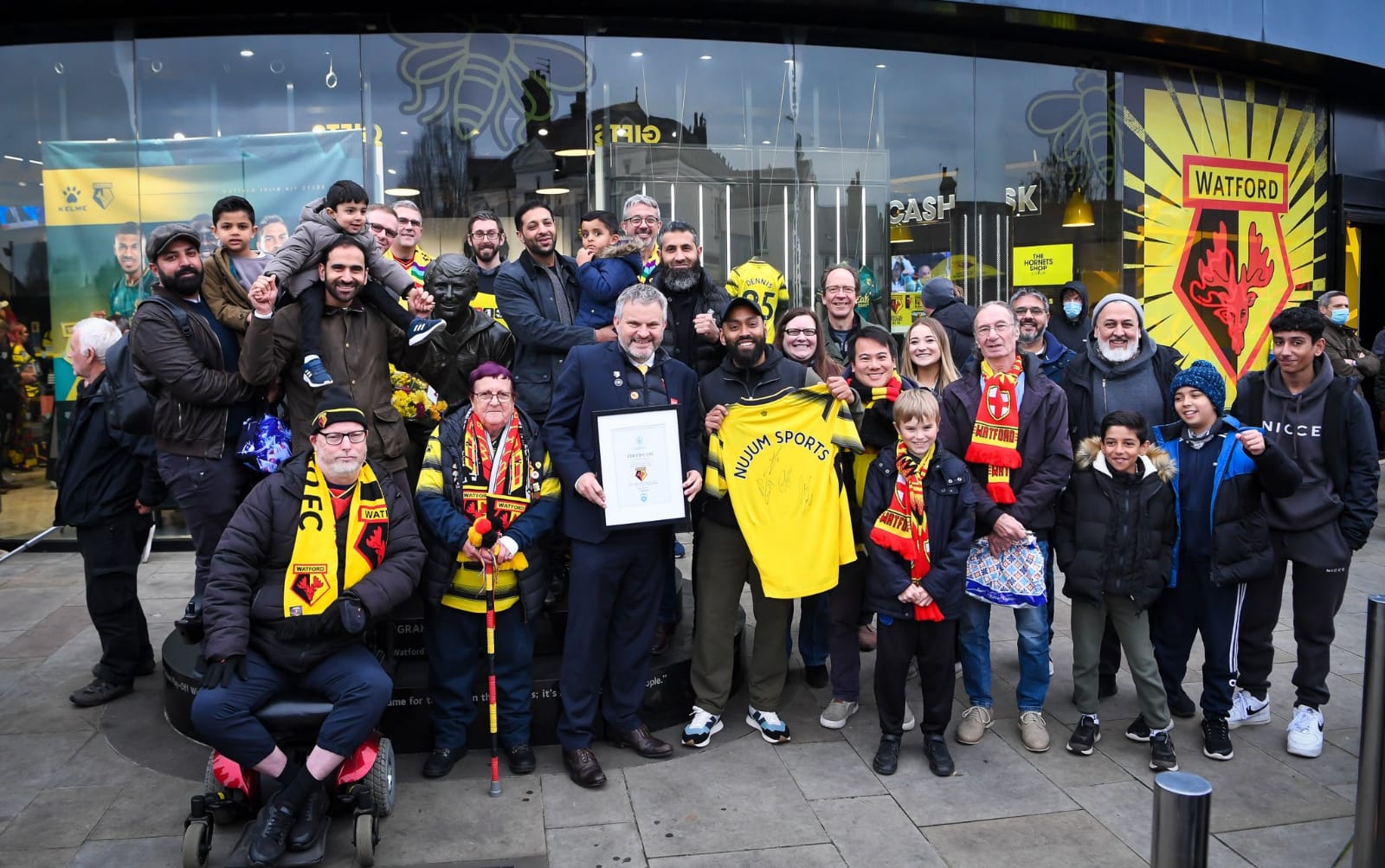 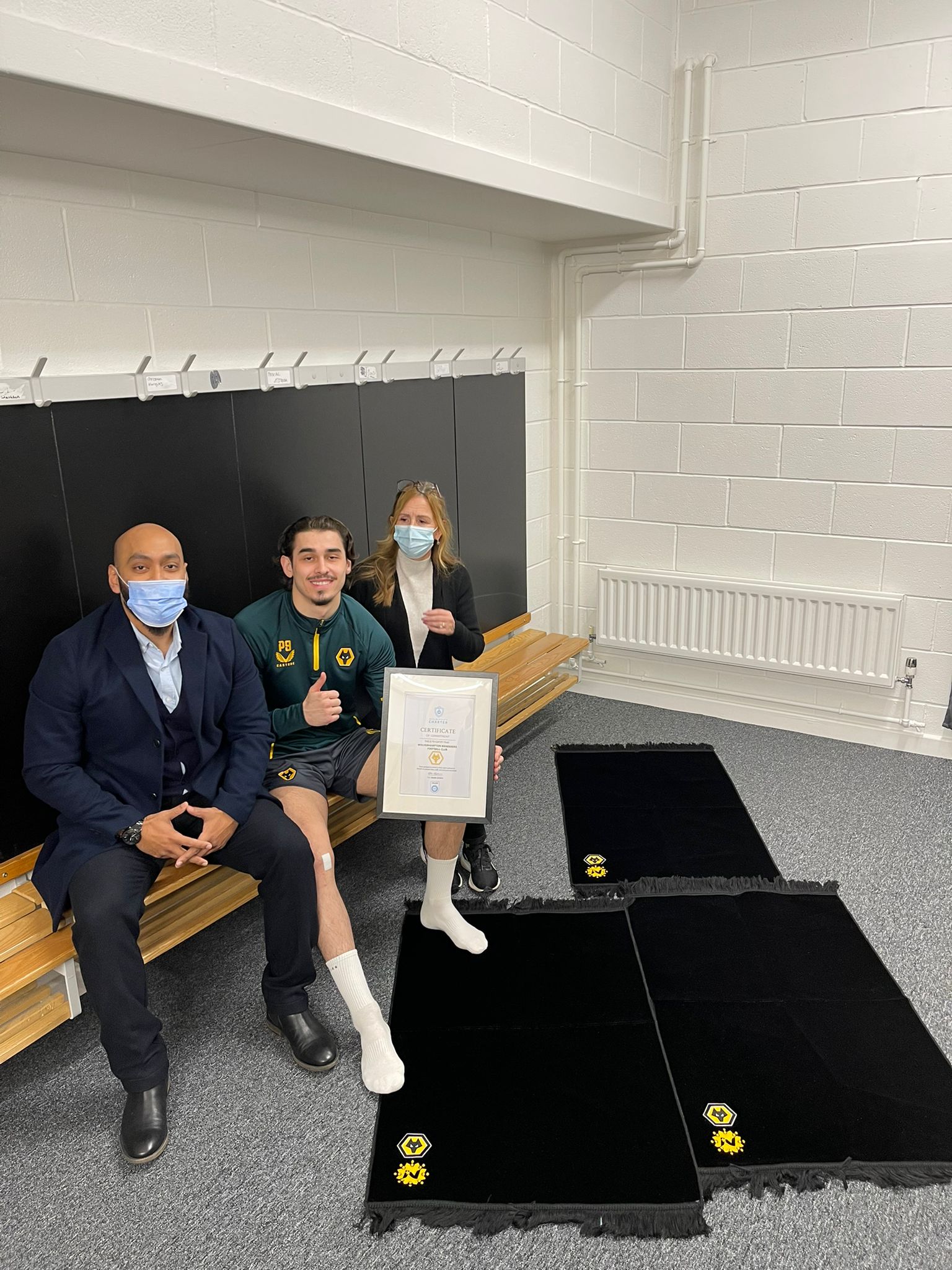 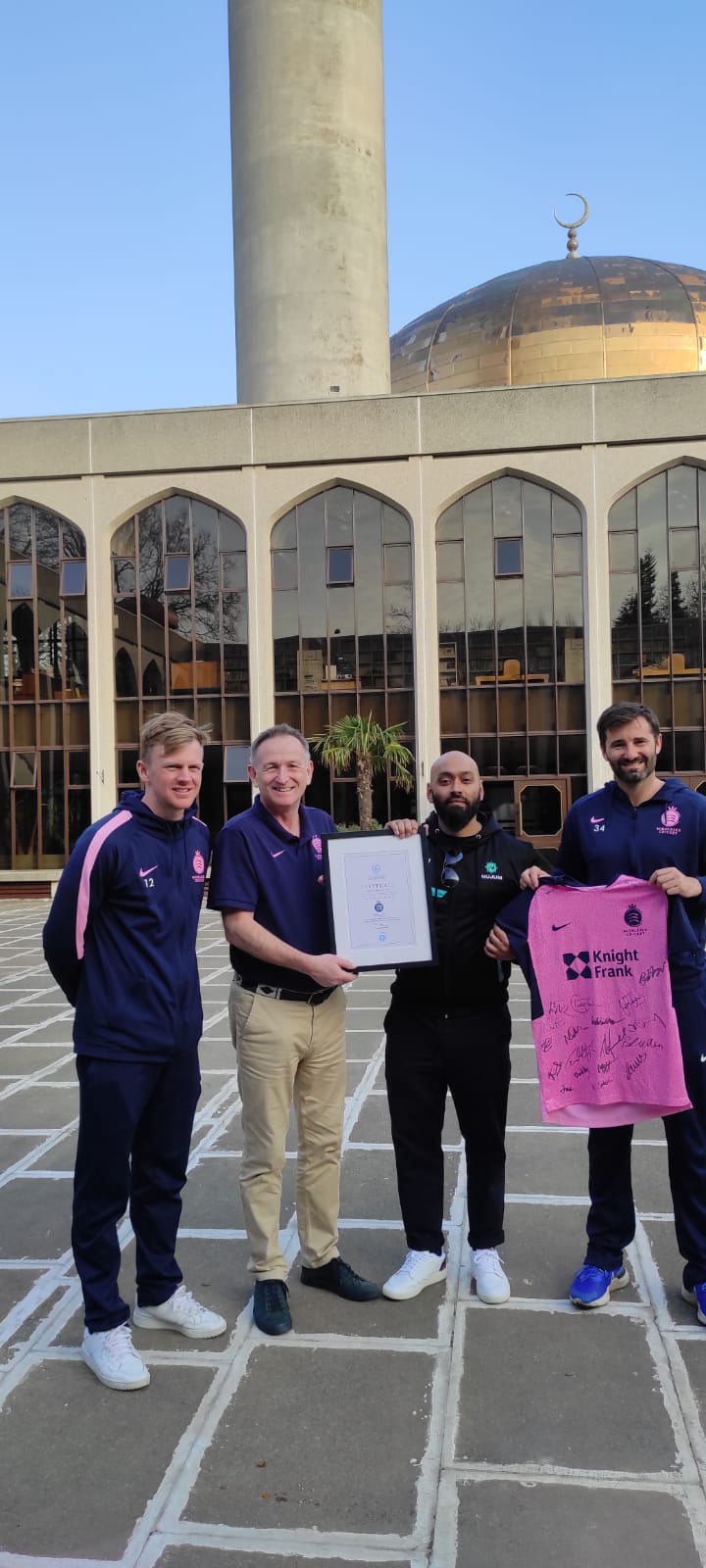 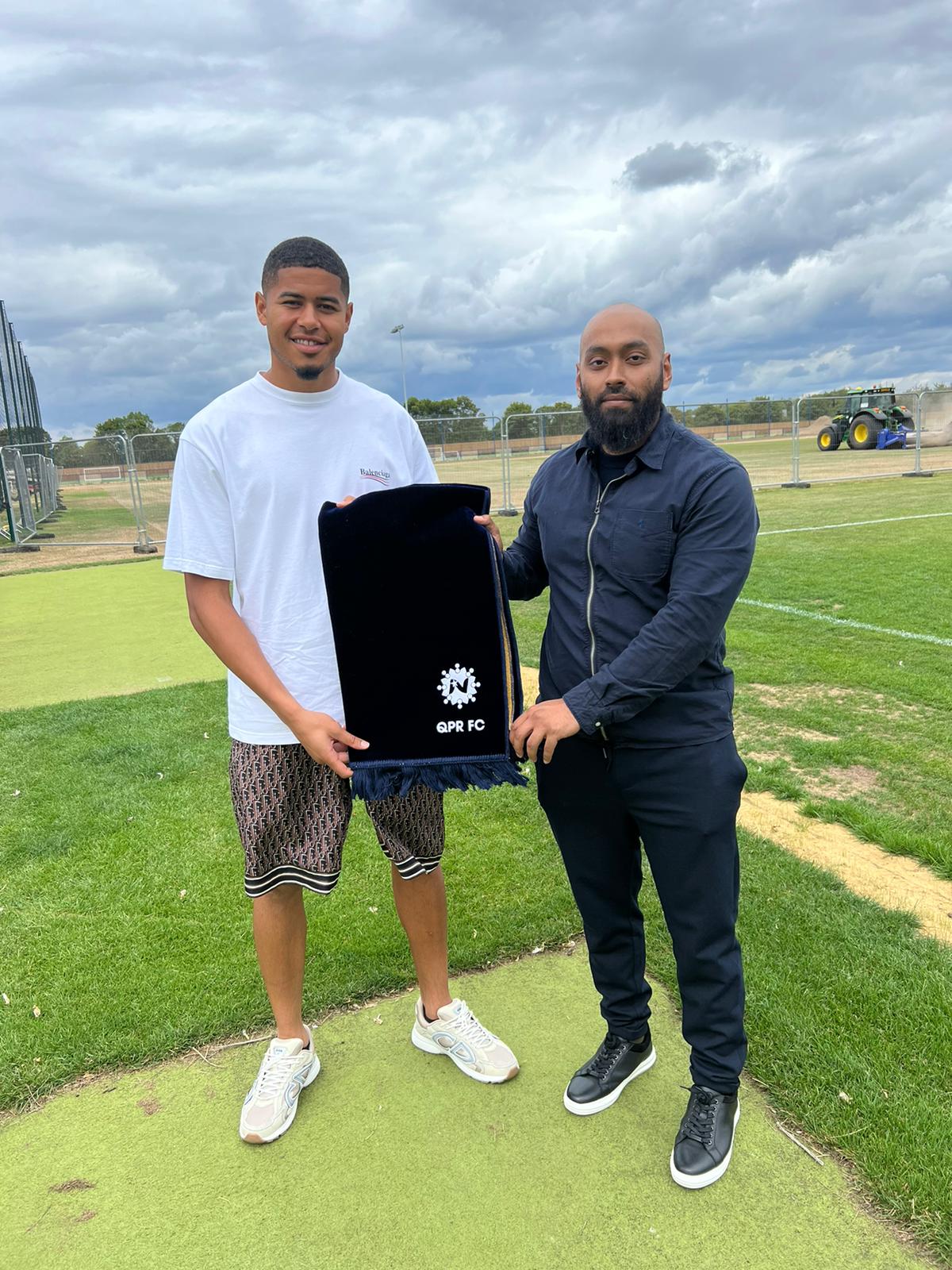 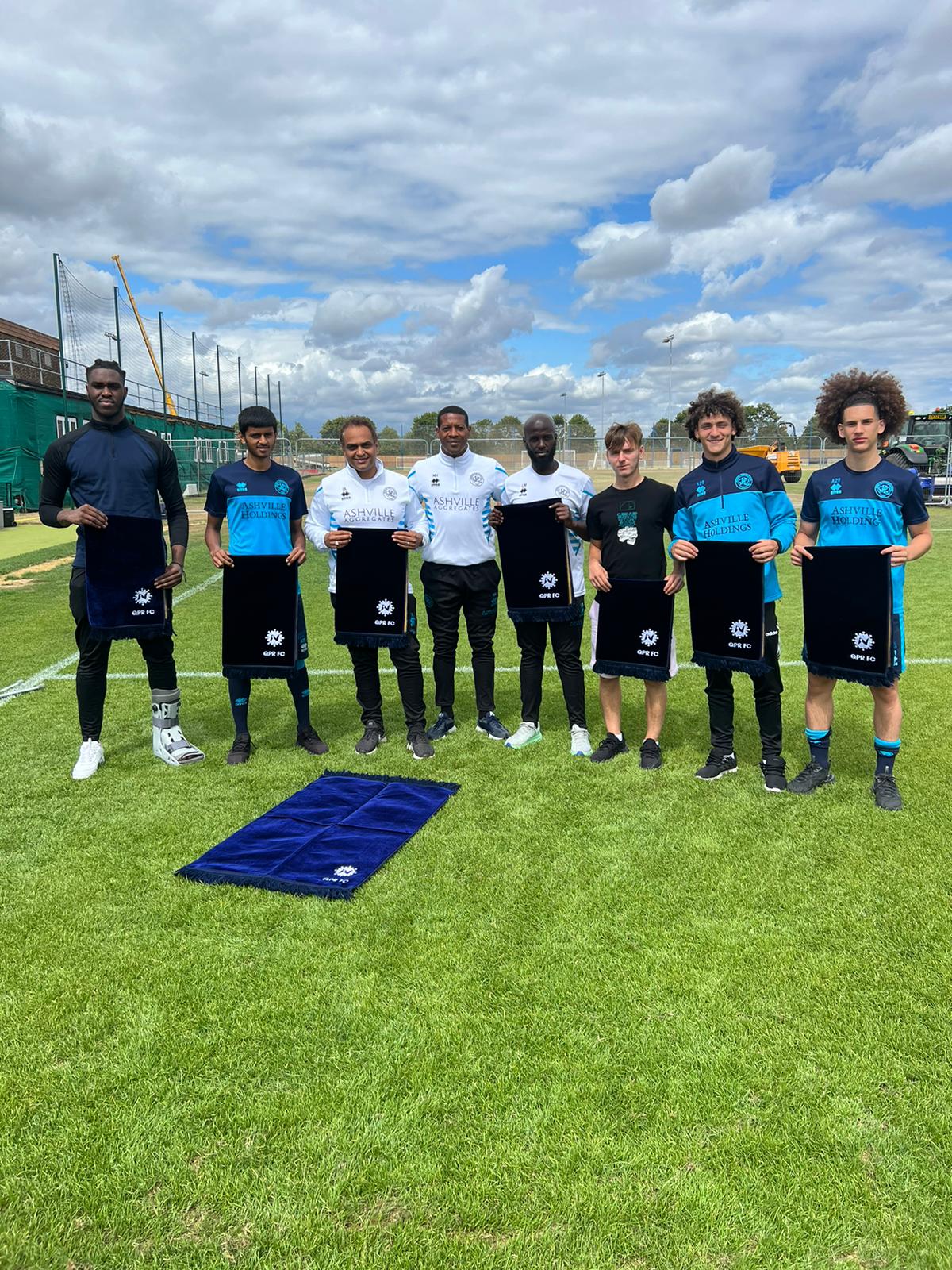 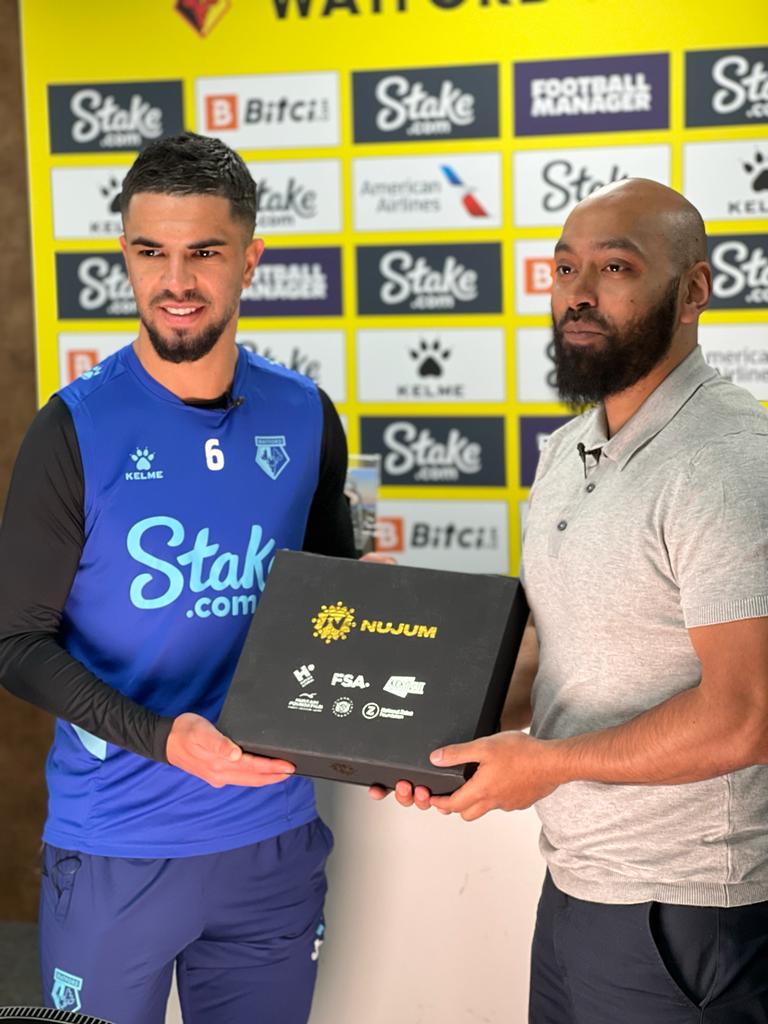 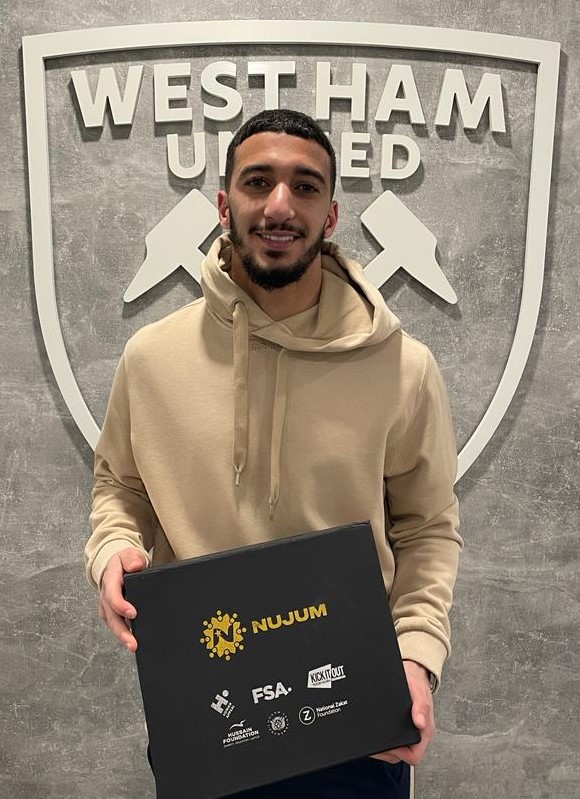 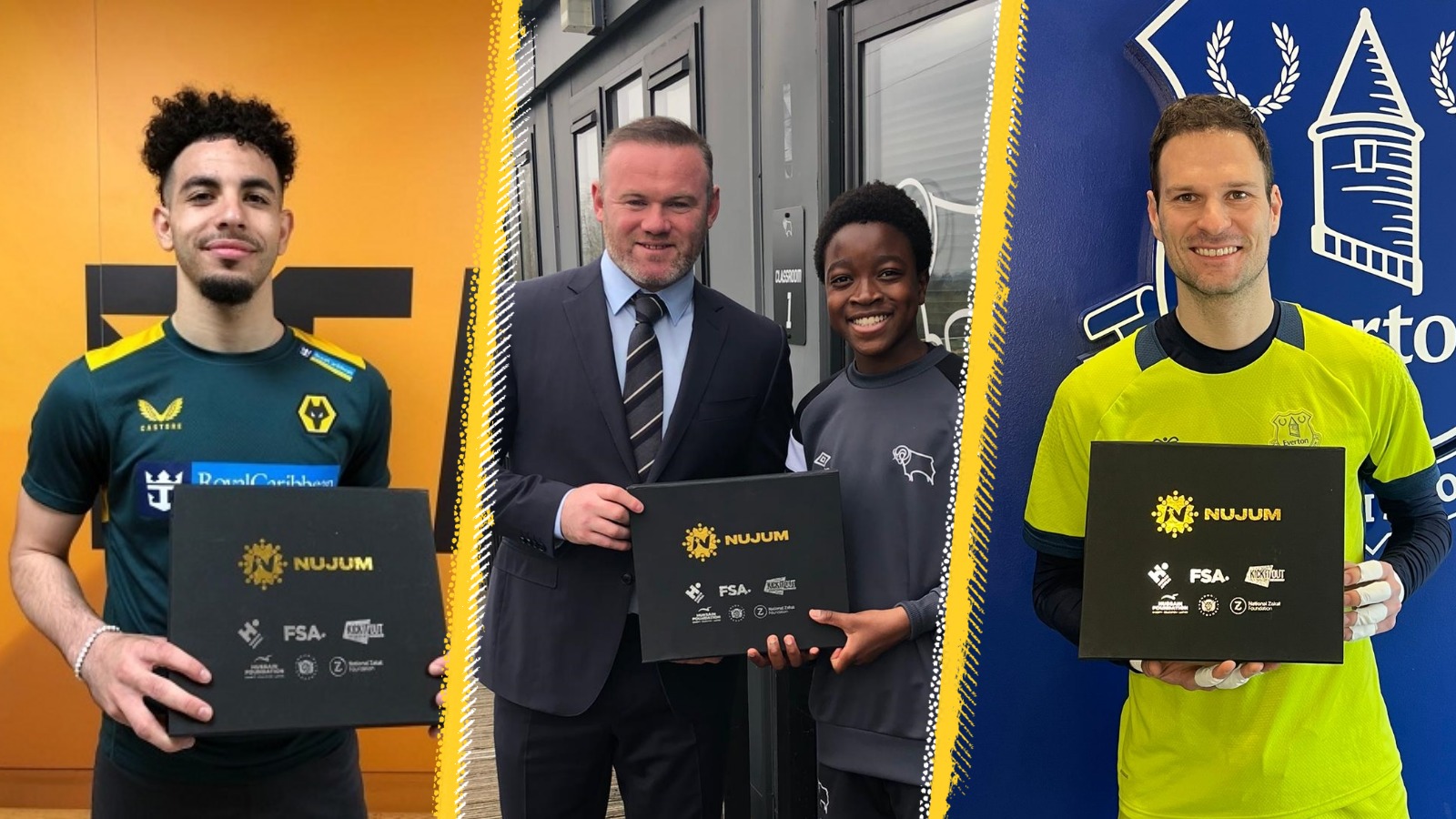 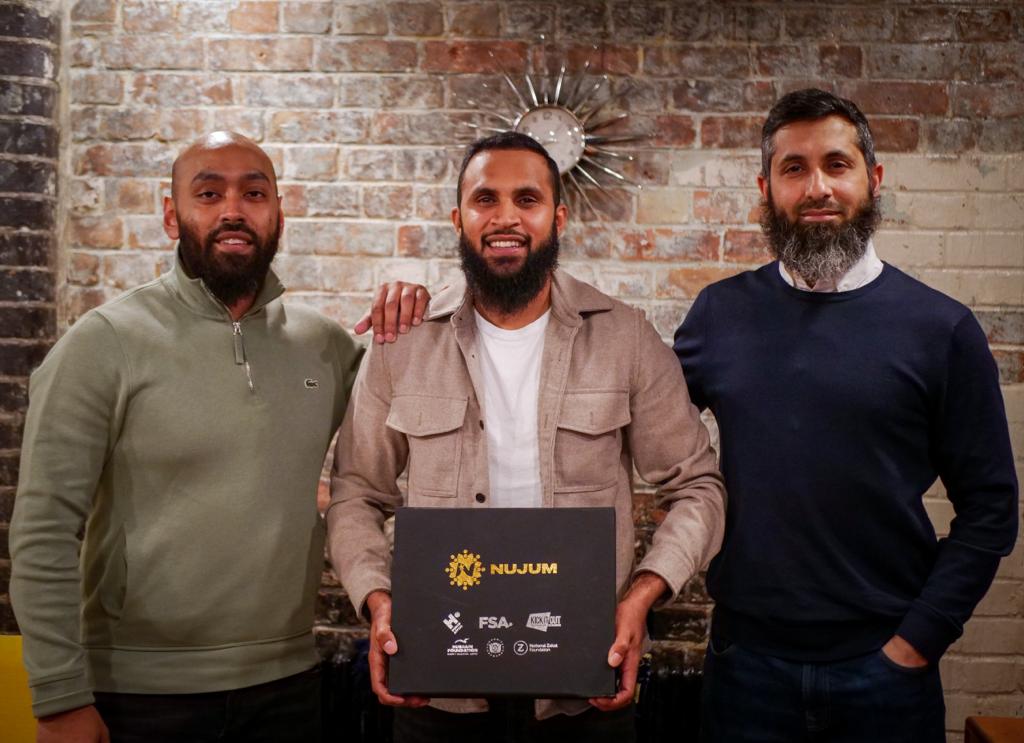 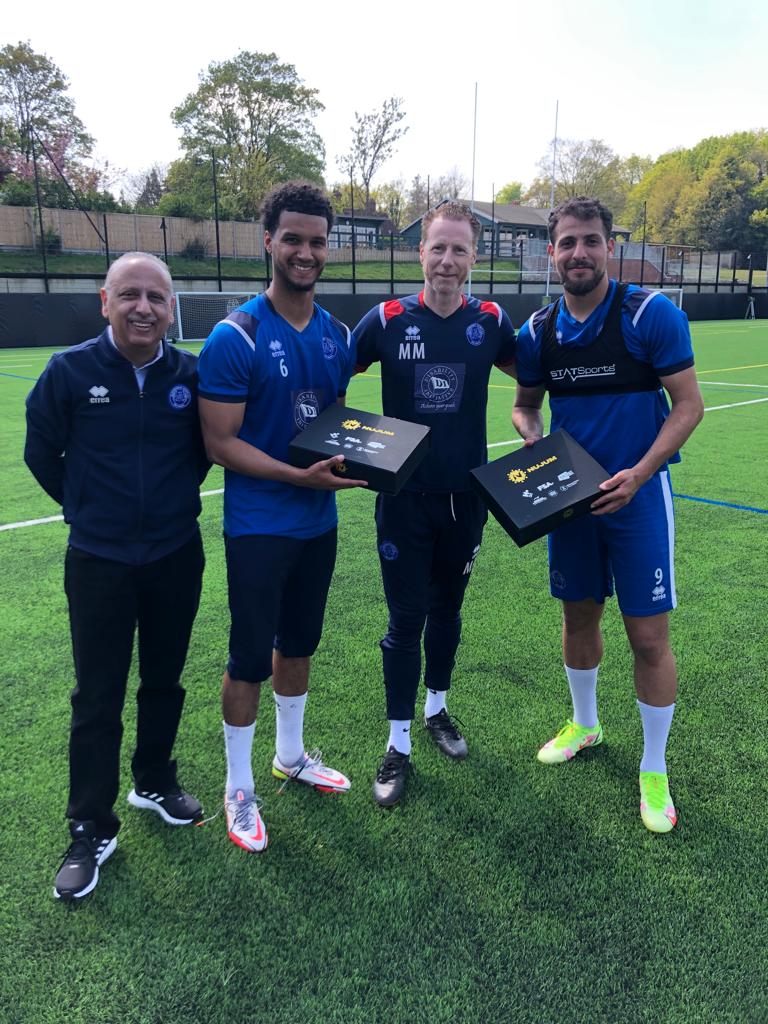 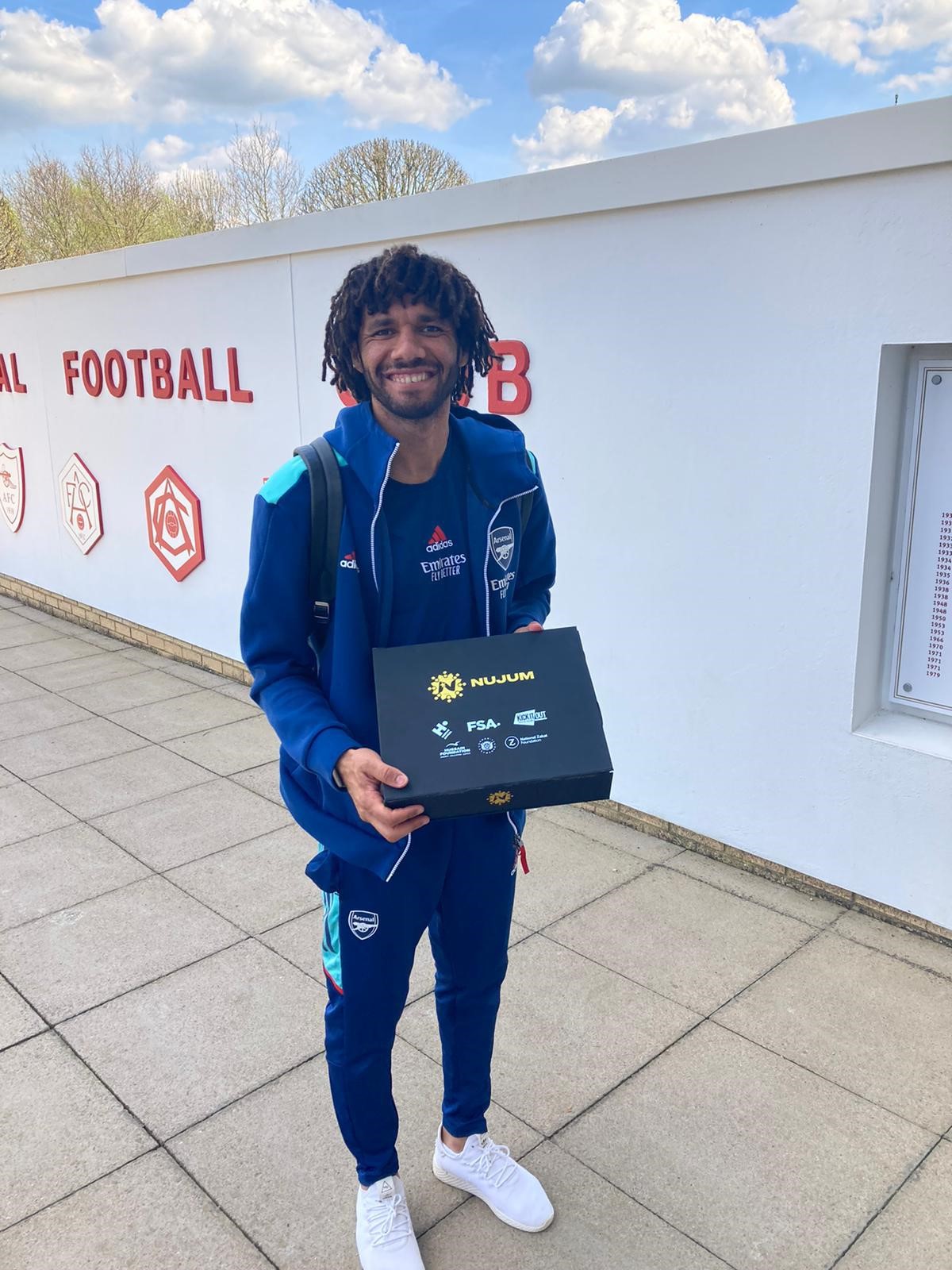 Ramadan Athlete Pack
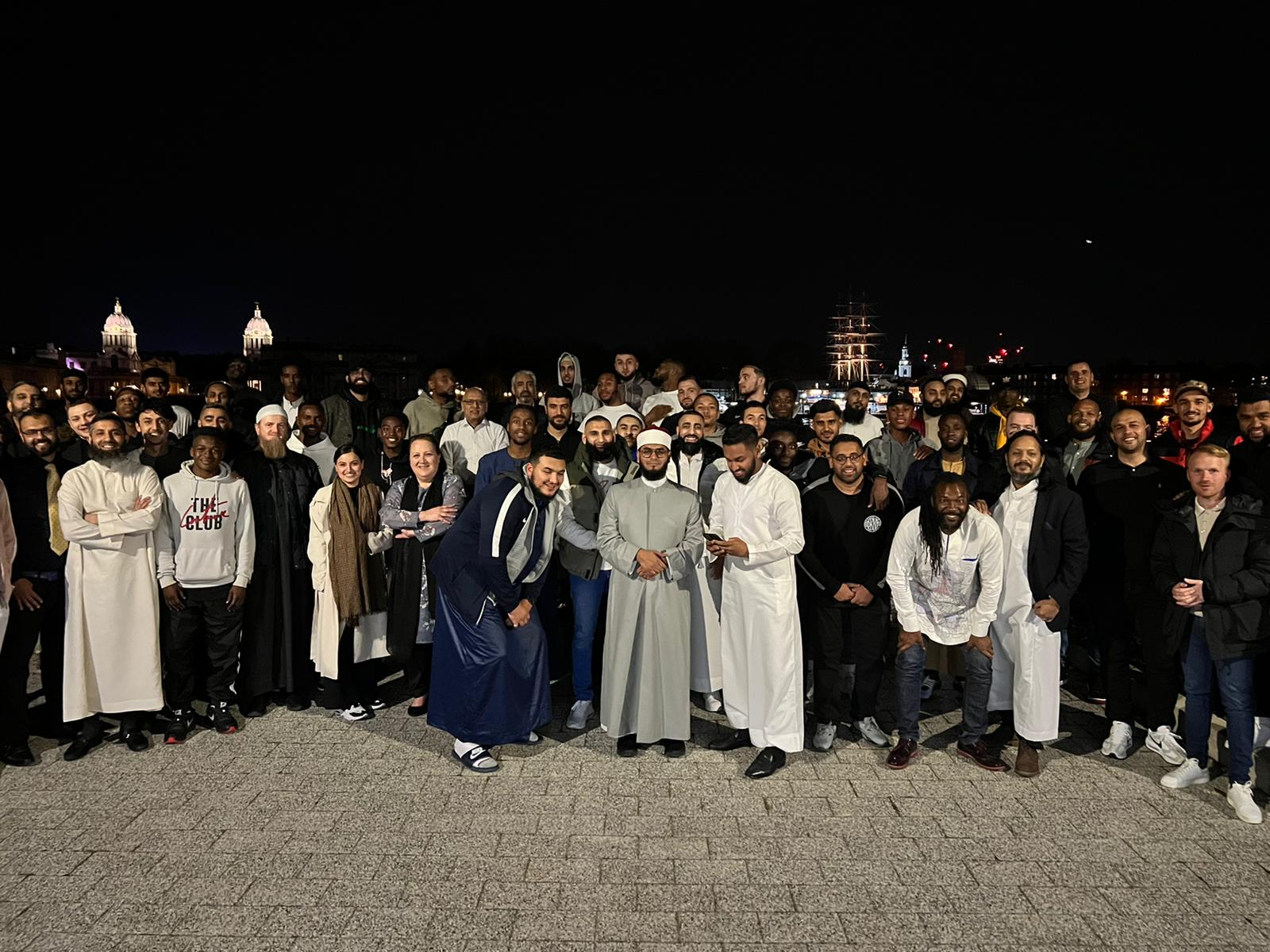 Athlete Meetups
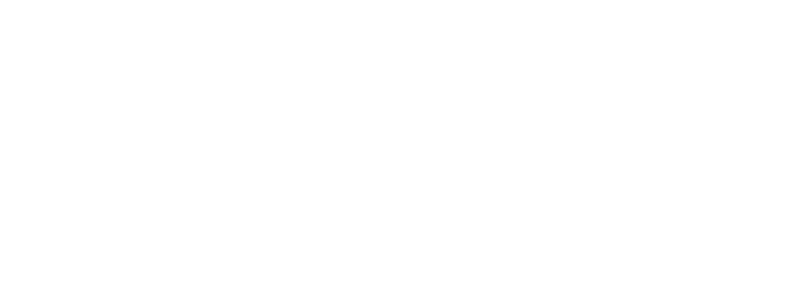 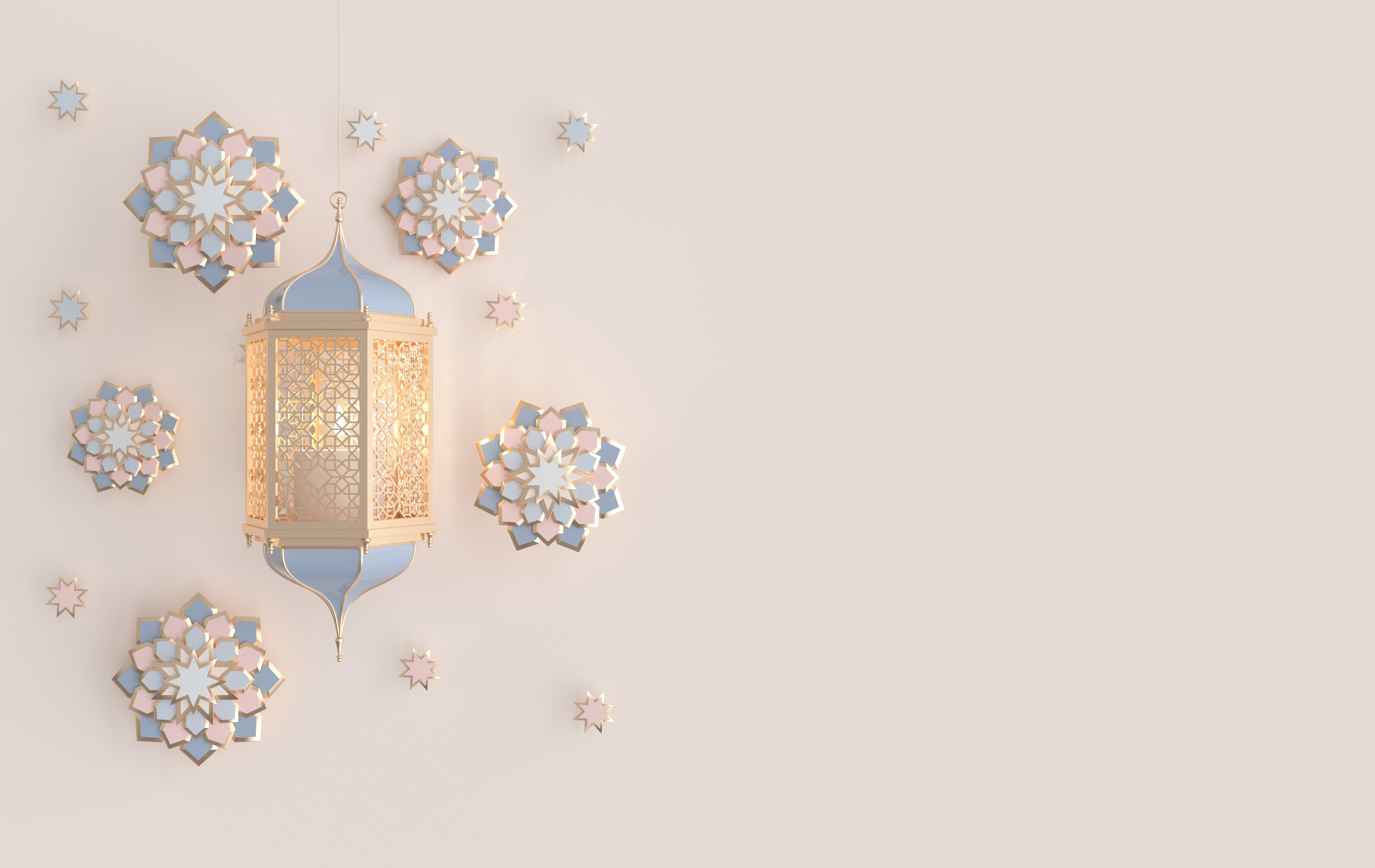 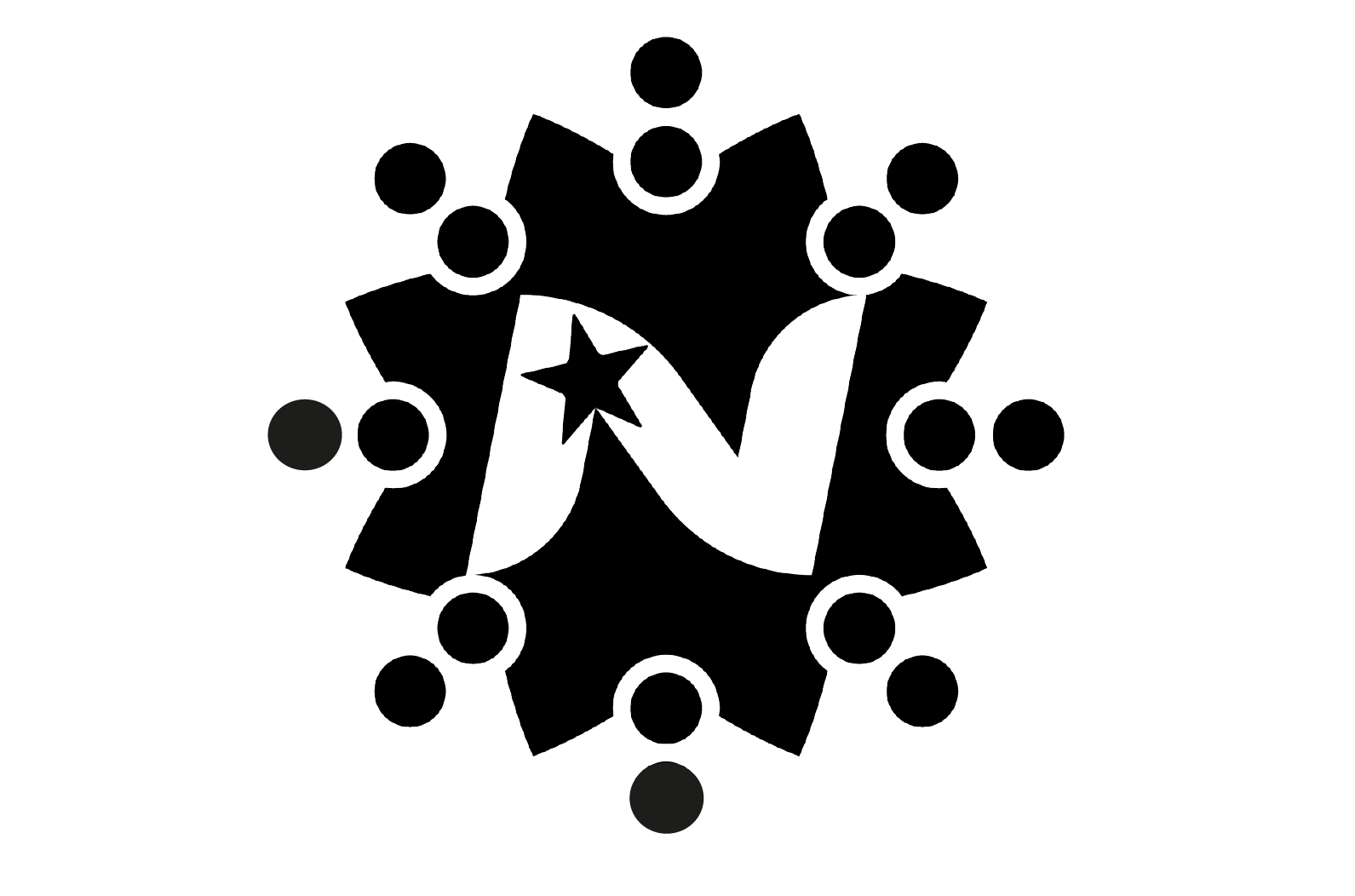 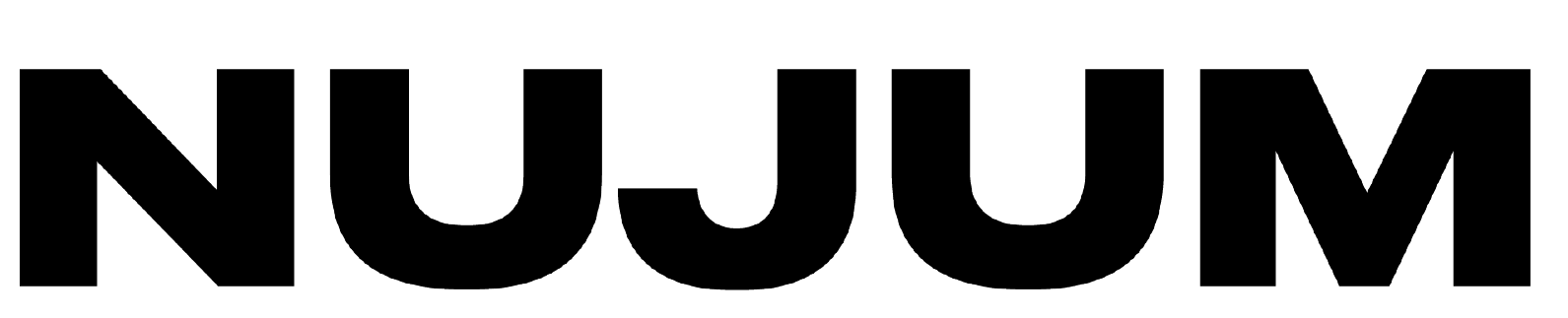 What is Ramadan?
A guide to the basics of the blessed month of Ramadan
Presentation for
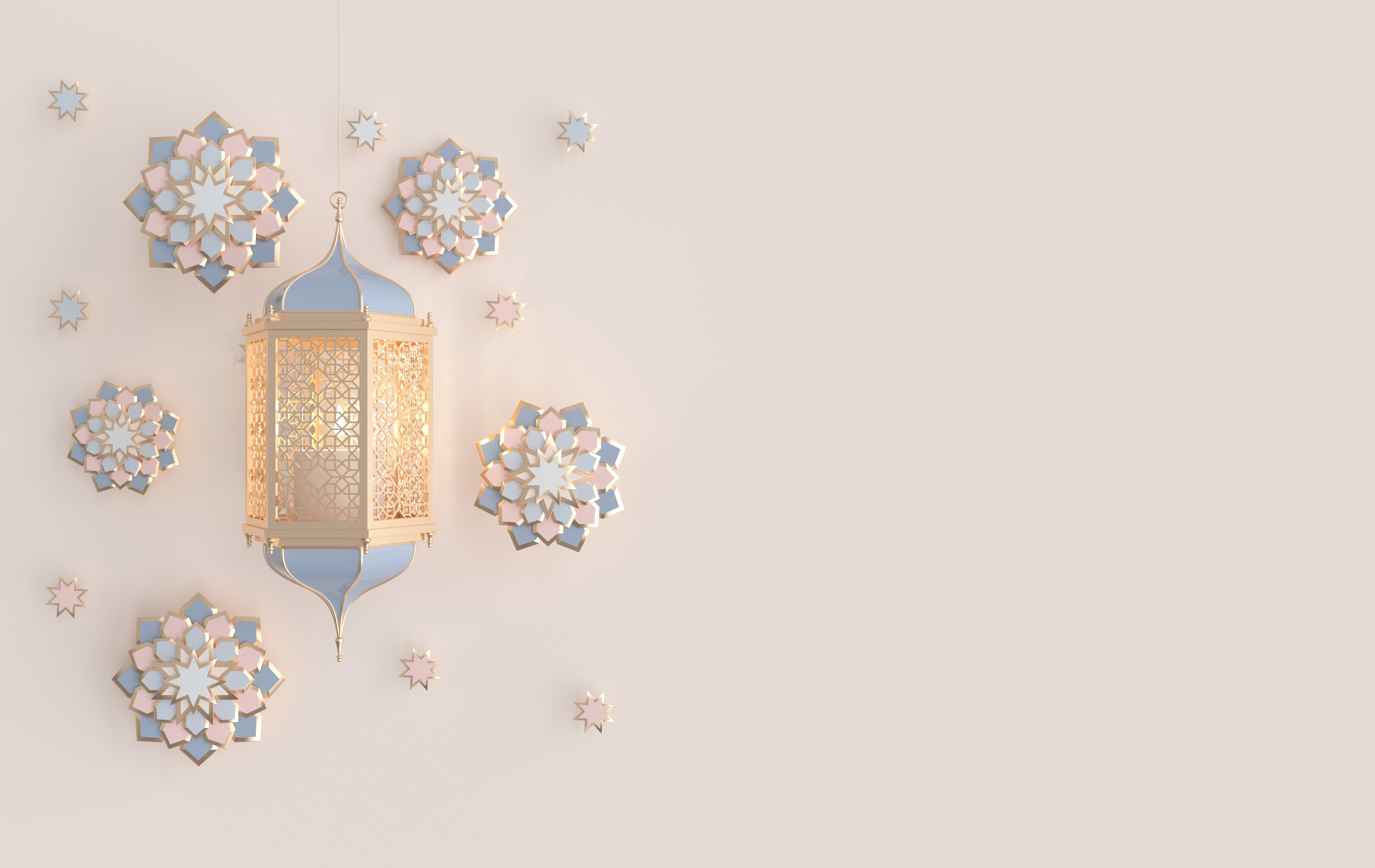 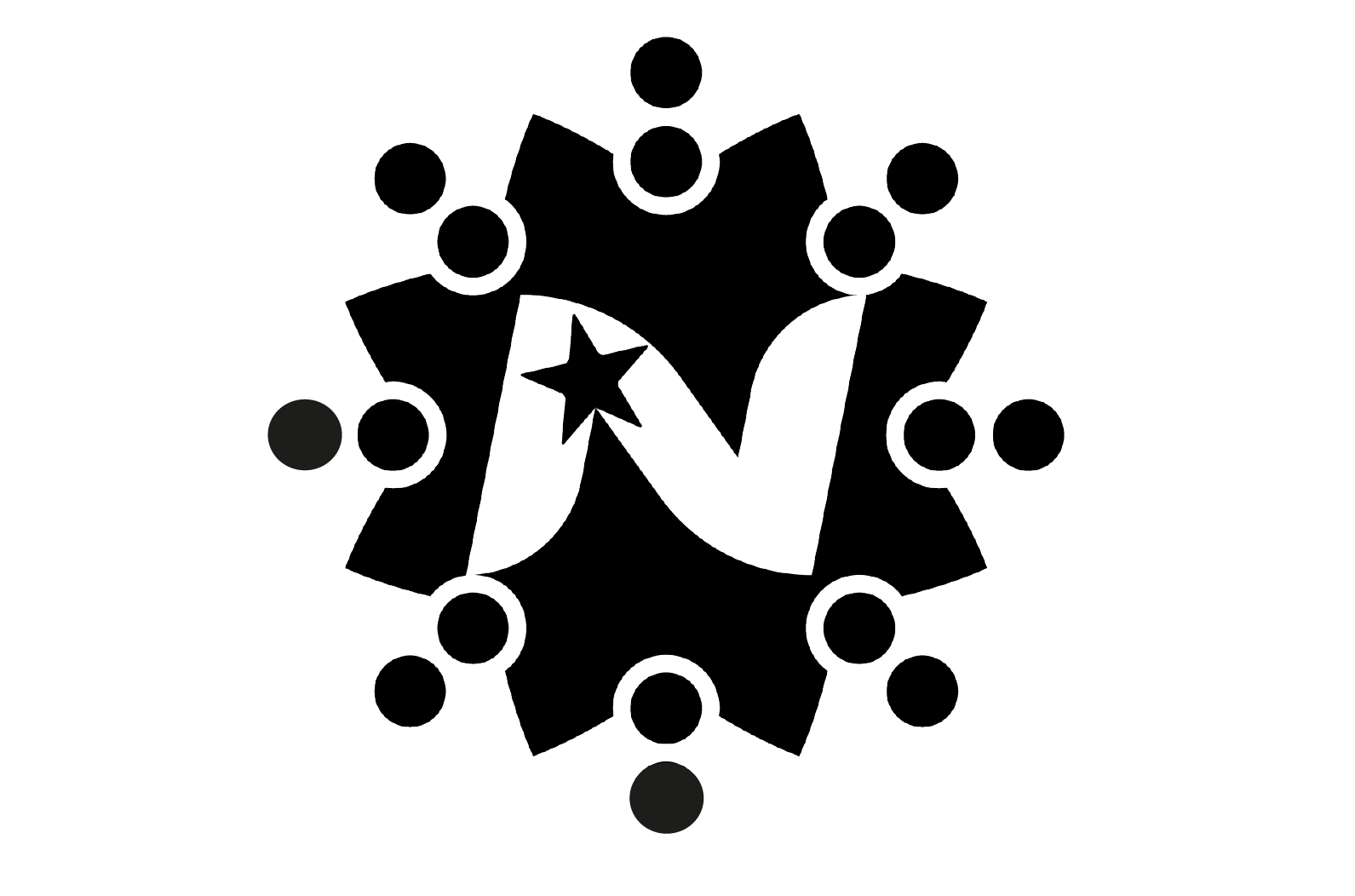 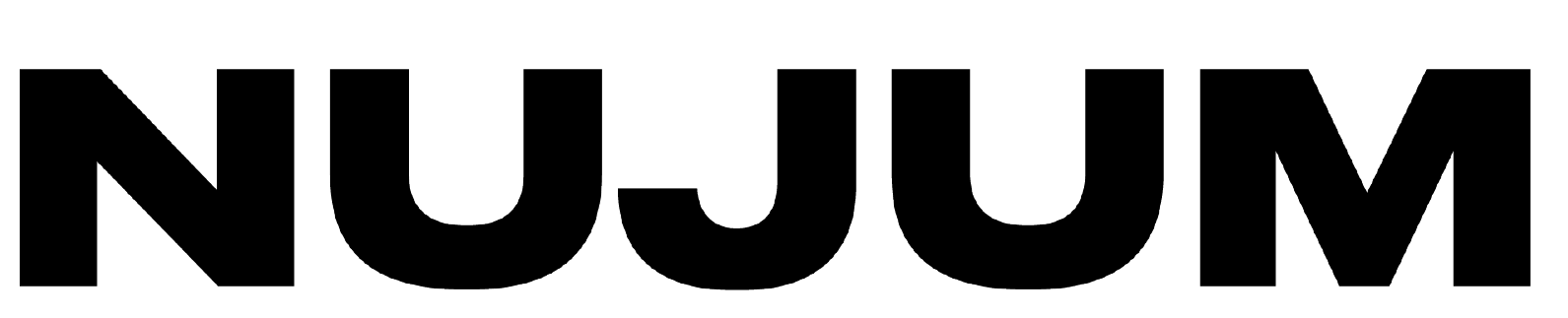 Most of the world's 1.9 billion Muslims will observe Ramadan. 

This means there's a good chance you might encounter someone, a friend, a co-worker, the barista making your latte at Starbucks, your child's teacher, who will be celebrating, fasting, and doing all sorts of other activities that are unique to Ramadan.
Presentation for
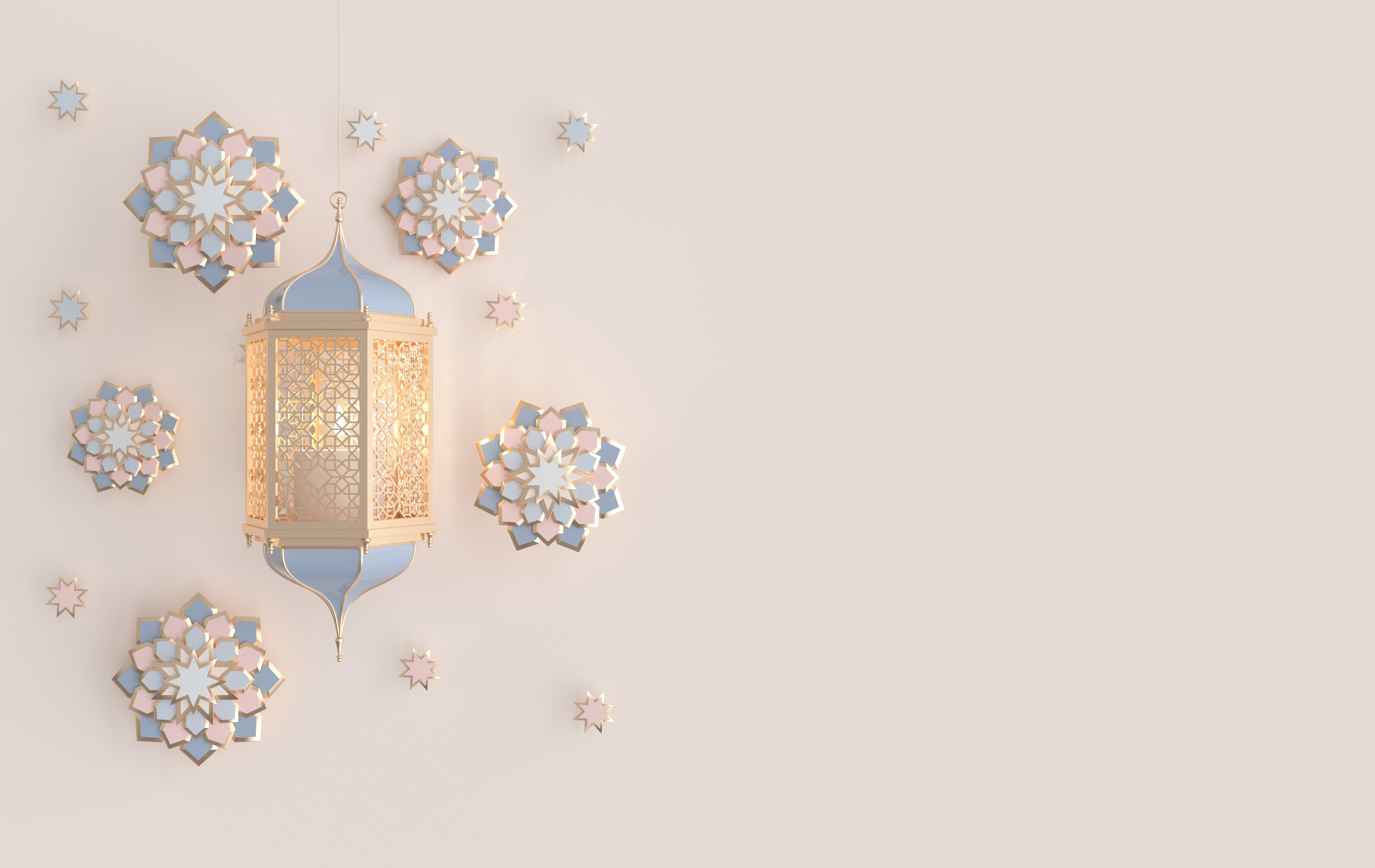 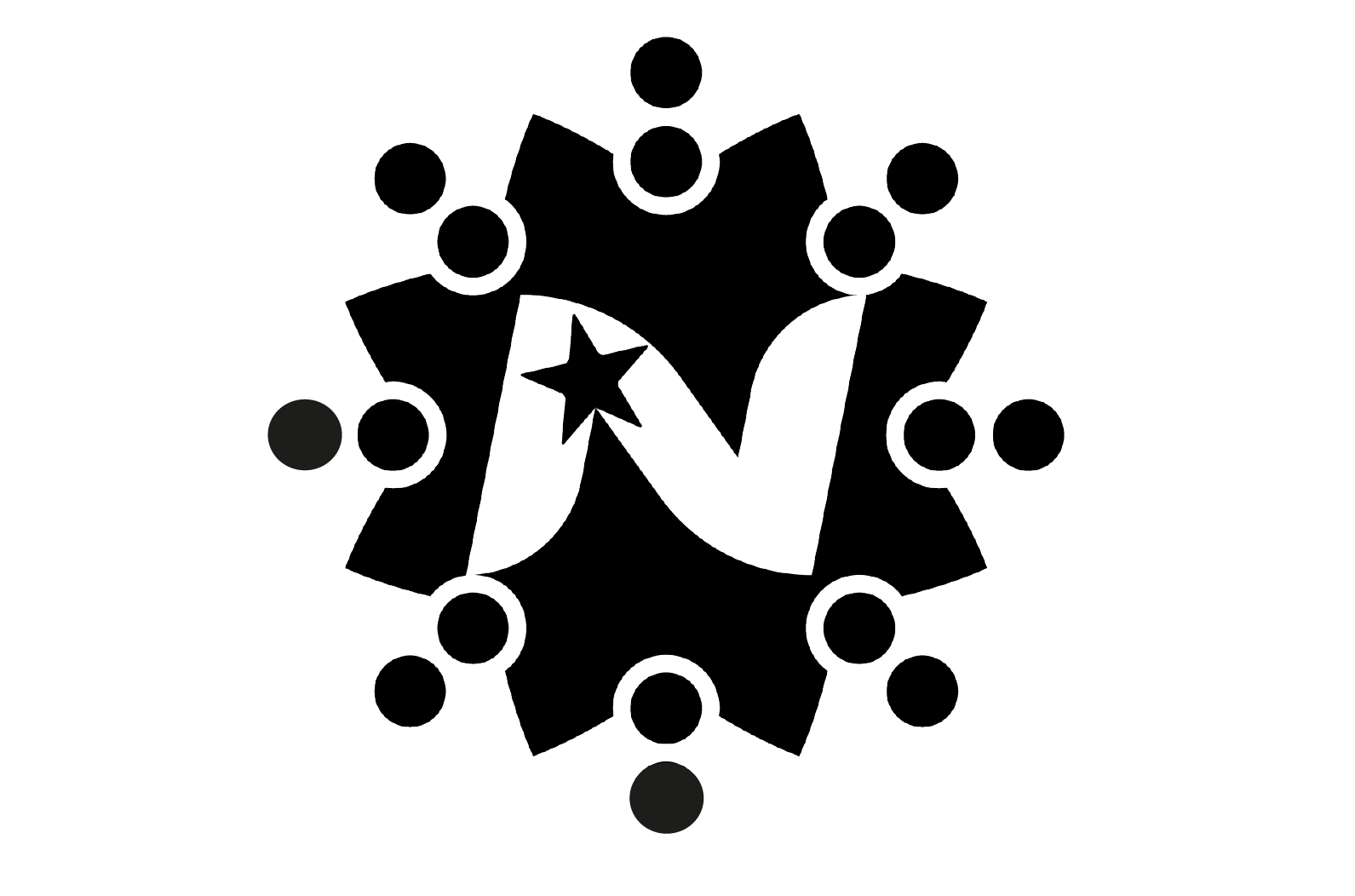 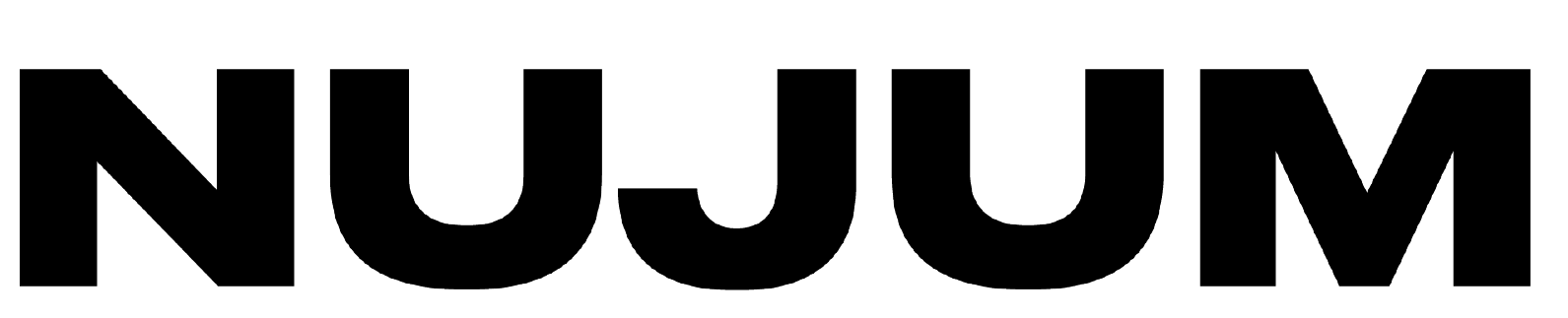 Ramadan Origins
Ramadan is the name of the 9th month in the Hijri calendar.
The Muslim ‘Hijri’ calendar starts from the migration of  Prophet Mohammed (Pbuh) to Medina
Islam has 5 main pillars, fasting in the month of Ramadan is the 4th pillar. 
Ramadan can be 29 or 30 days in length, depending on the new moon
Ramadan moves forward 11 days yearly, compared to the Gregorian calendar.
The Hijri calendar is at 1444
Presentation for
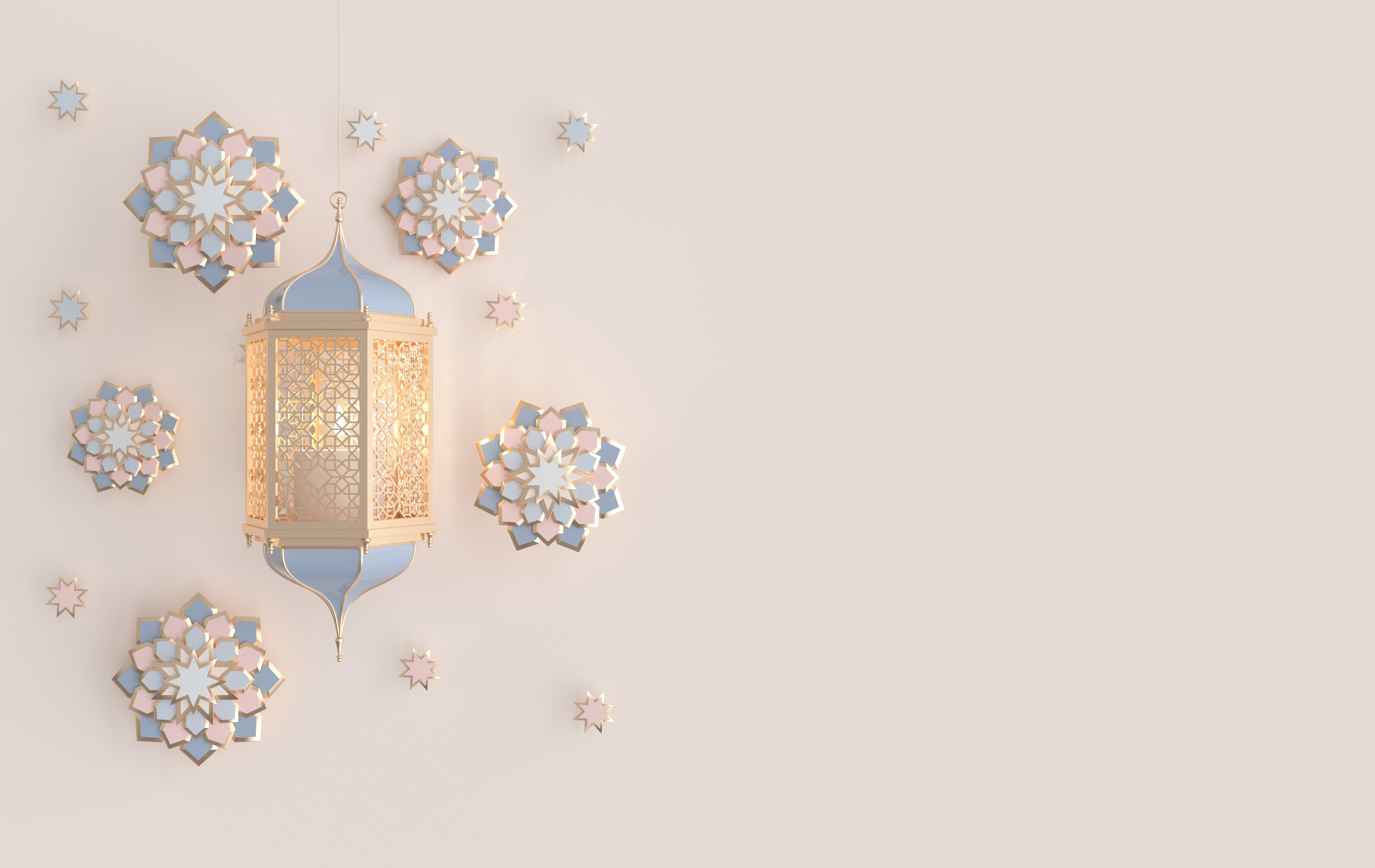 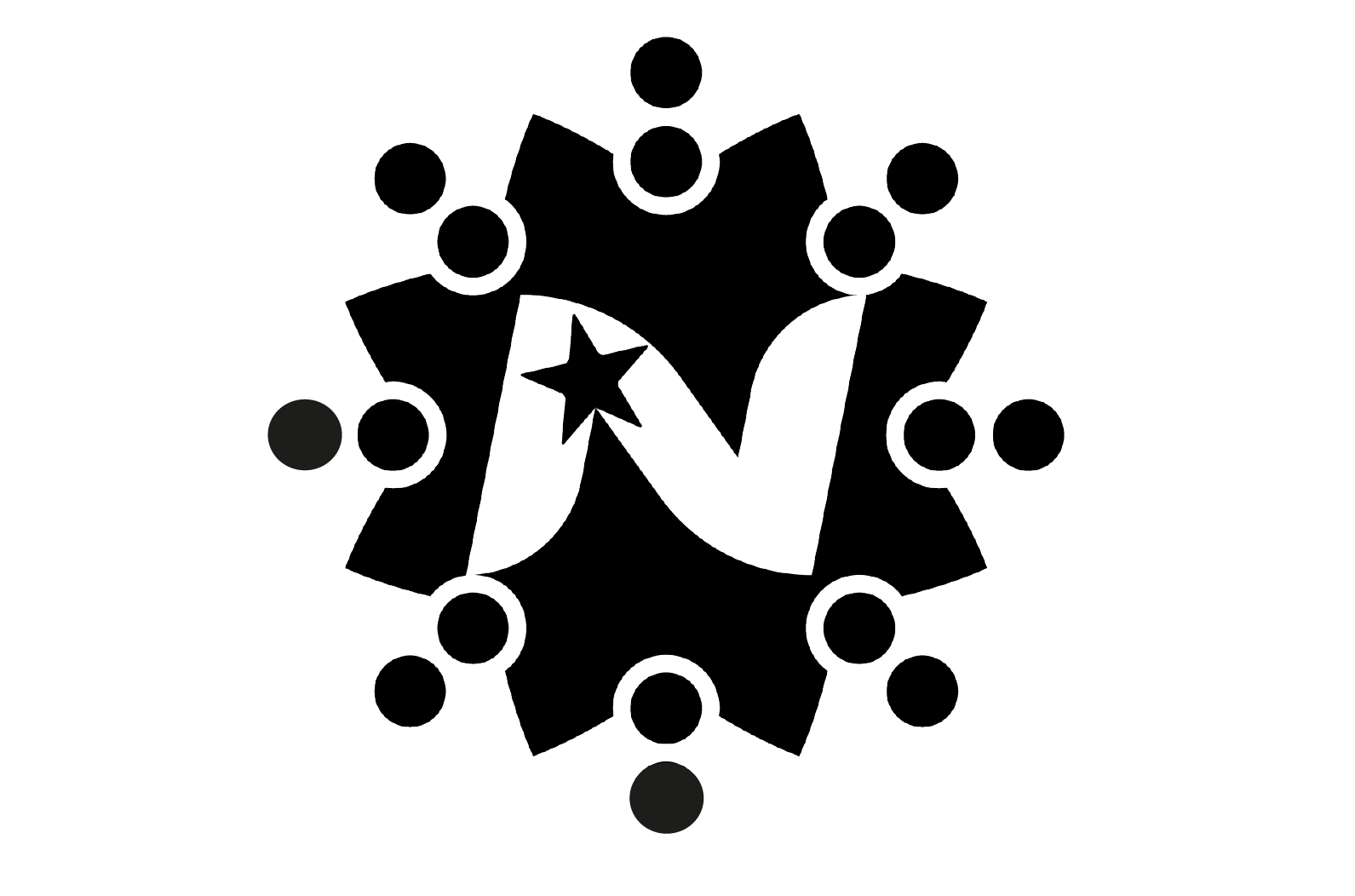 Ramadan Basics
Ramadan 2023 will start on either the 21st or 22nd of March 2023
Ramadan will finish on the 20th or 21st  of April 2023
Hijri calendar is the official calendar in countries around the Gulf, especially Saudi Arabia. 
Other Muslim countries use the Gregorian calendar for civil purposes and only turn to the Hijri calendar for religious purposes.
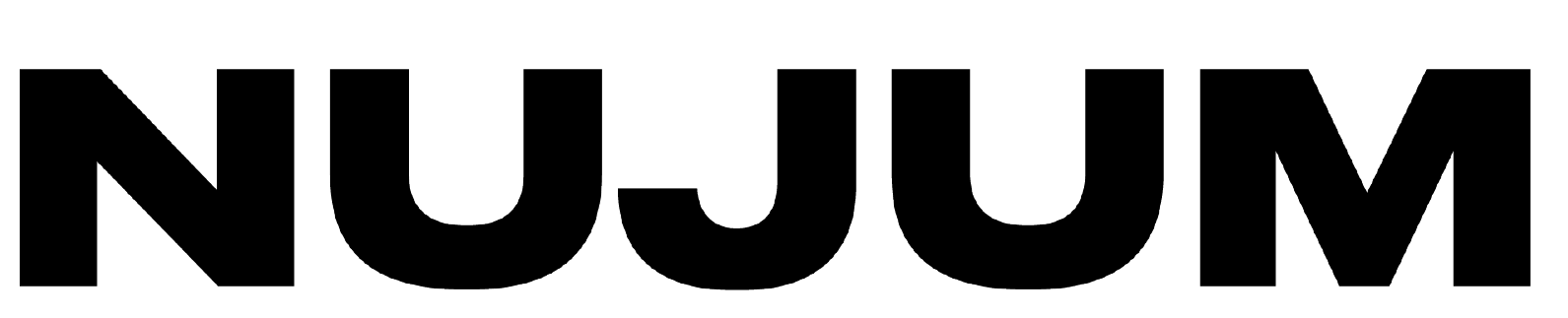 Presentation for
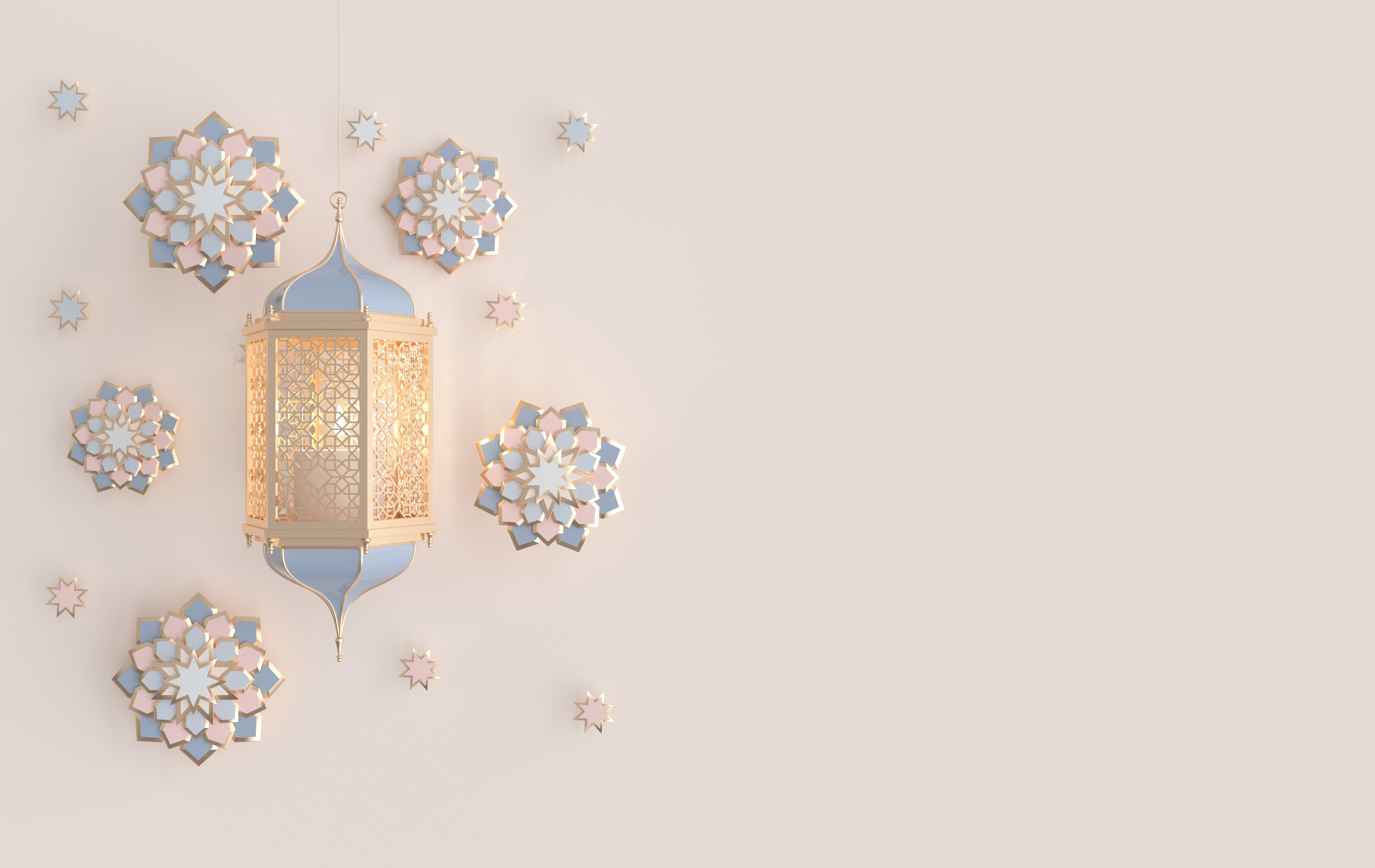 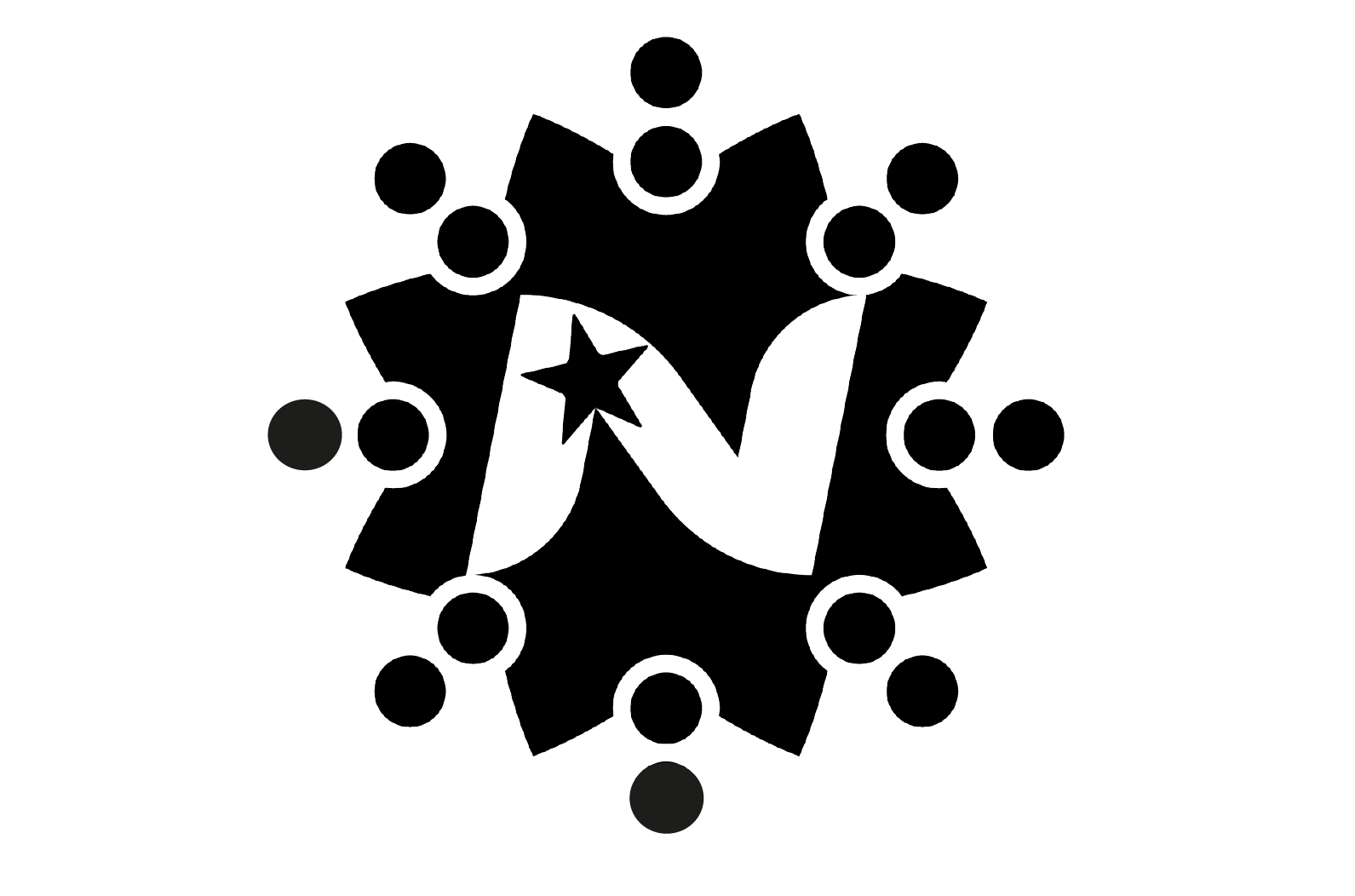 Ramadan Basics
It is ordained in the Qur’an, chapter 2 (Al-Baqarah) verse 183.

The aim of fasting is to bring a person closer to God.
Like prayer, fasting is ‘compulsory’ upon all those who have reached puberty
The fast is from sunrise to sunset, no food or drink allowed.
Encouraged to reflect on yourself and your character. 
To be more generous, patient and understanding of others
To carry out more acts of worship
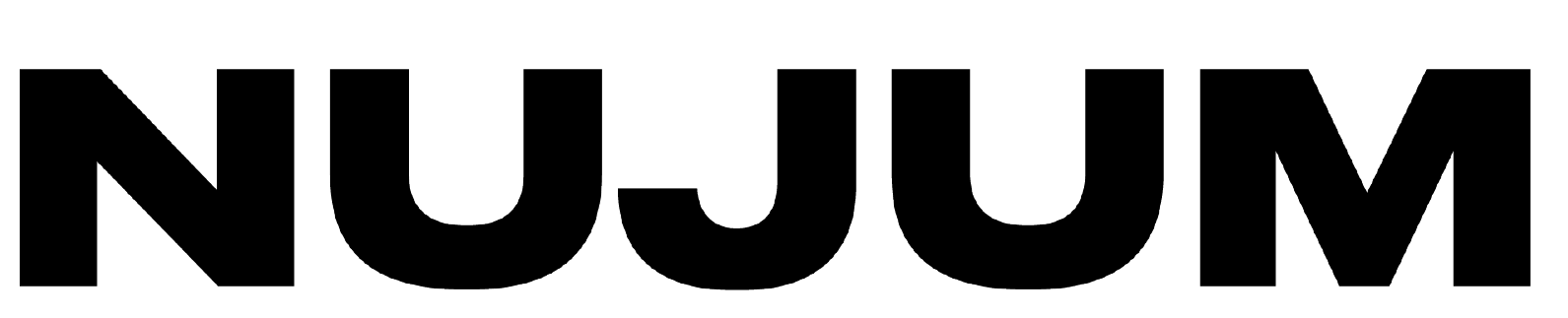 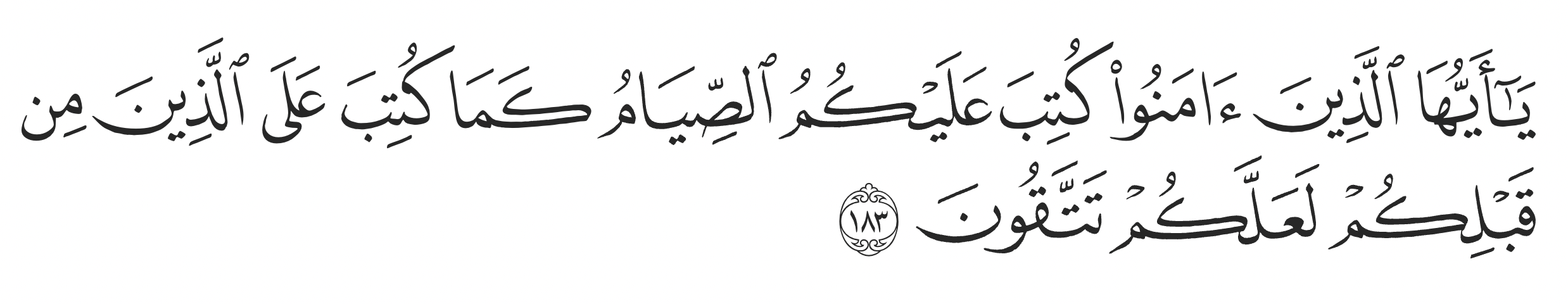 Presentation for
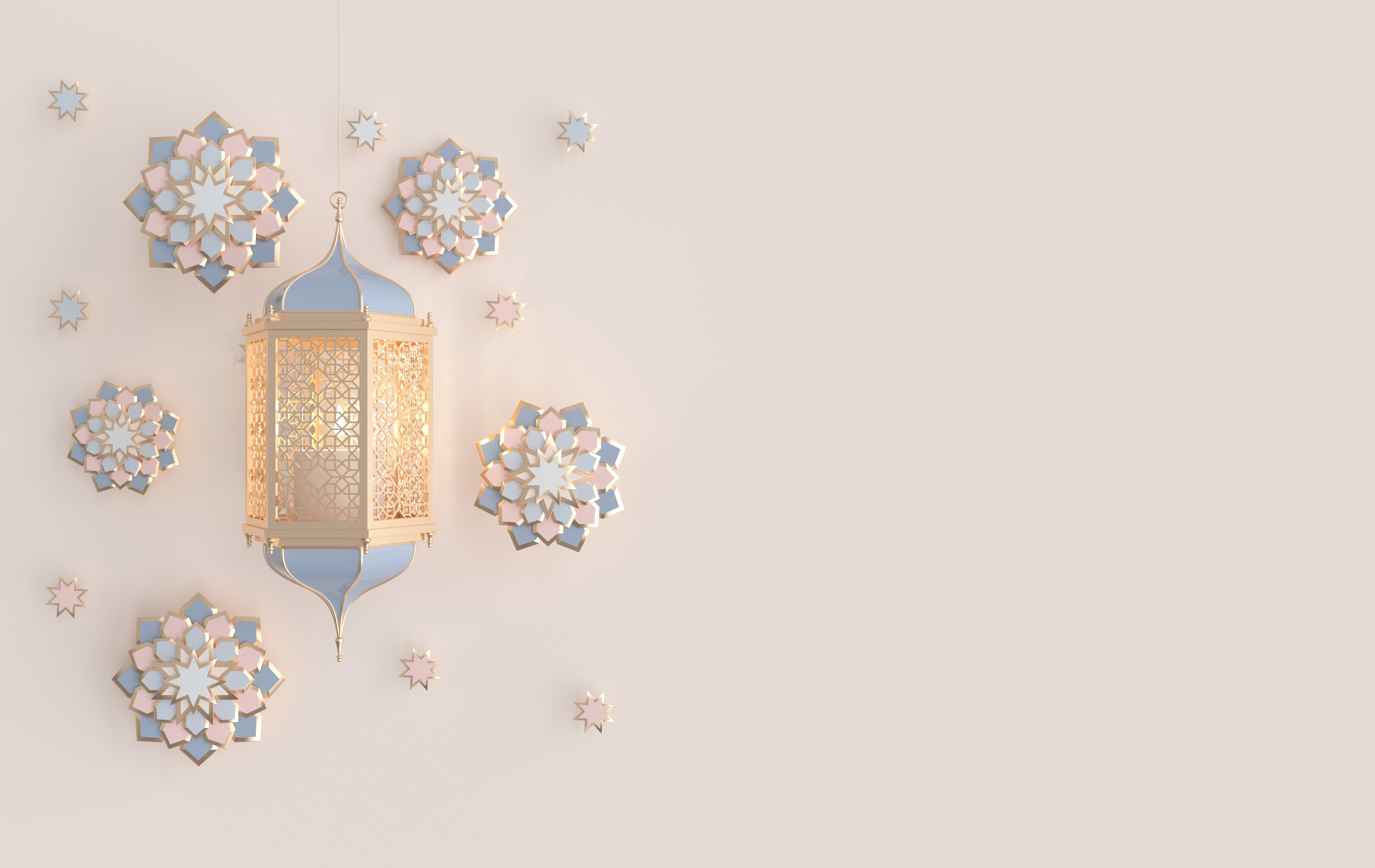 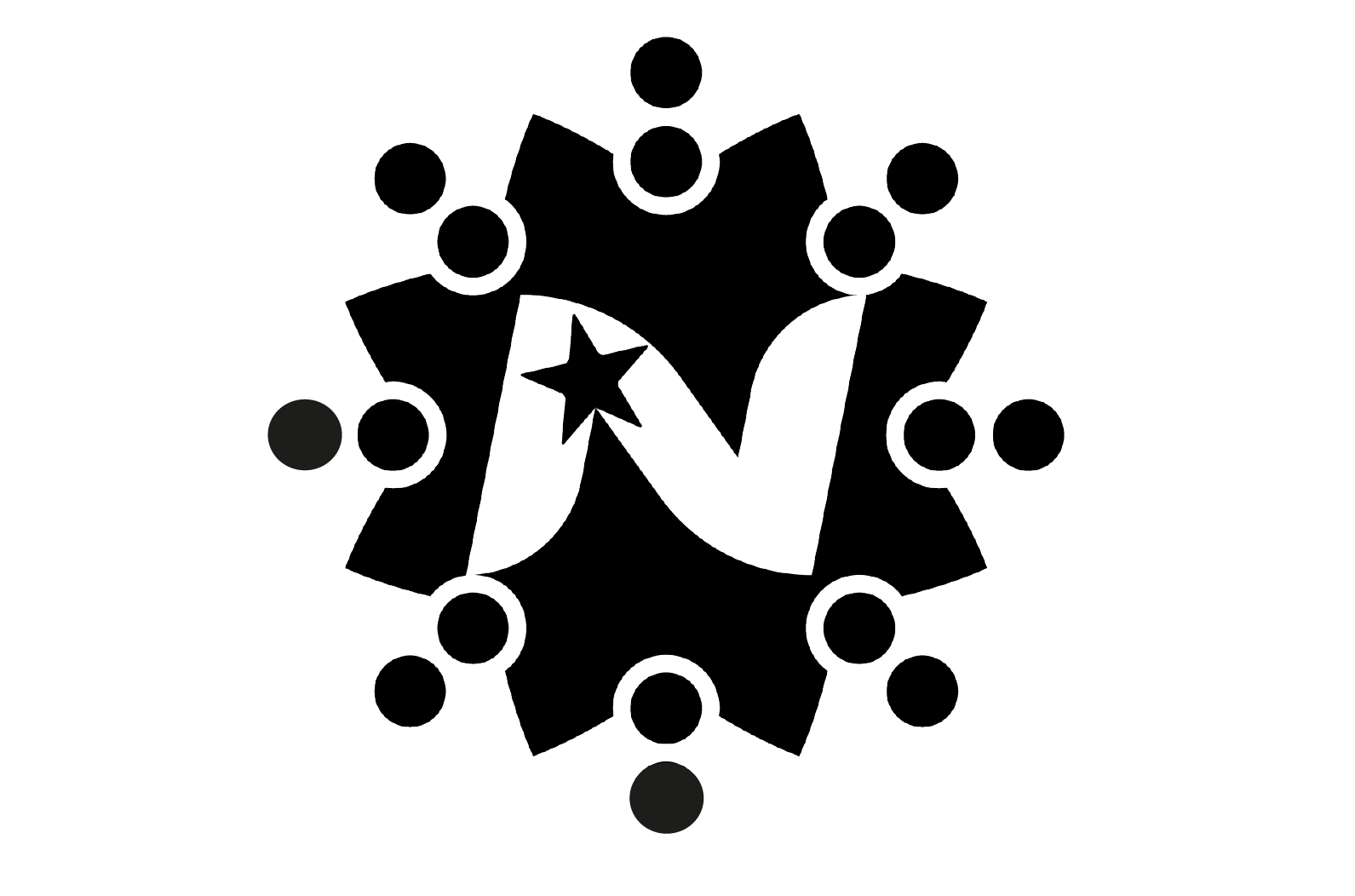 Ramadan Basics
Those who haven’t reached puberty, those travelling, the ill, those breast-feeding or pregnant.
Those who are ill, travelling, pregnant or breast feeding must make up the missed fasts before the following Ramadan.
If a person is terminally ill, they can feed a poor person for each fast they miss.
Travelling;
There is a difference of opinion amongst Muslim scholars:
a) 80 Kilometres or more
b) What is customarily regarded as traveling, even if the distance is not 80 km. If in the custom 100 Kilometres is not regarded as travelling, then it shouldn’t be regarded as such.
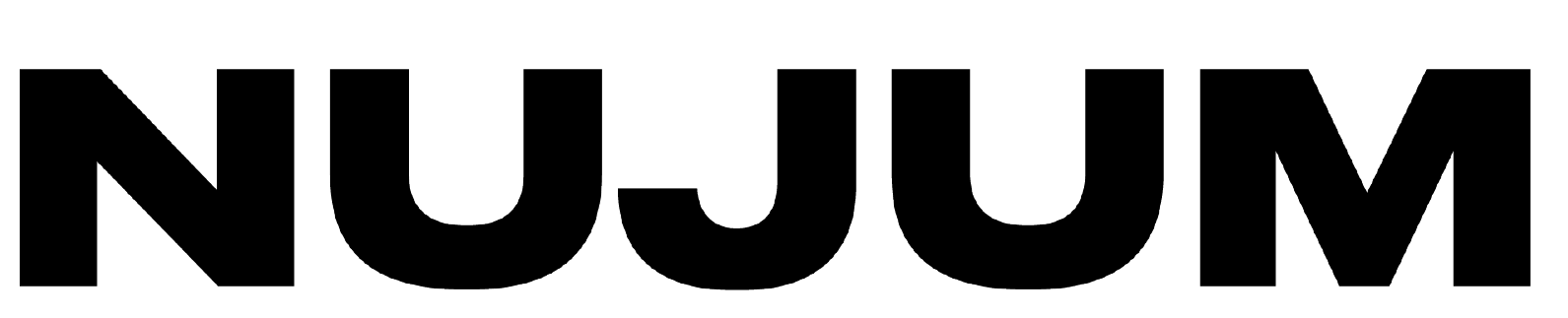 Presentation for
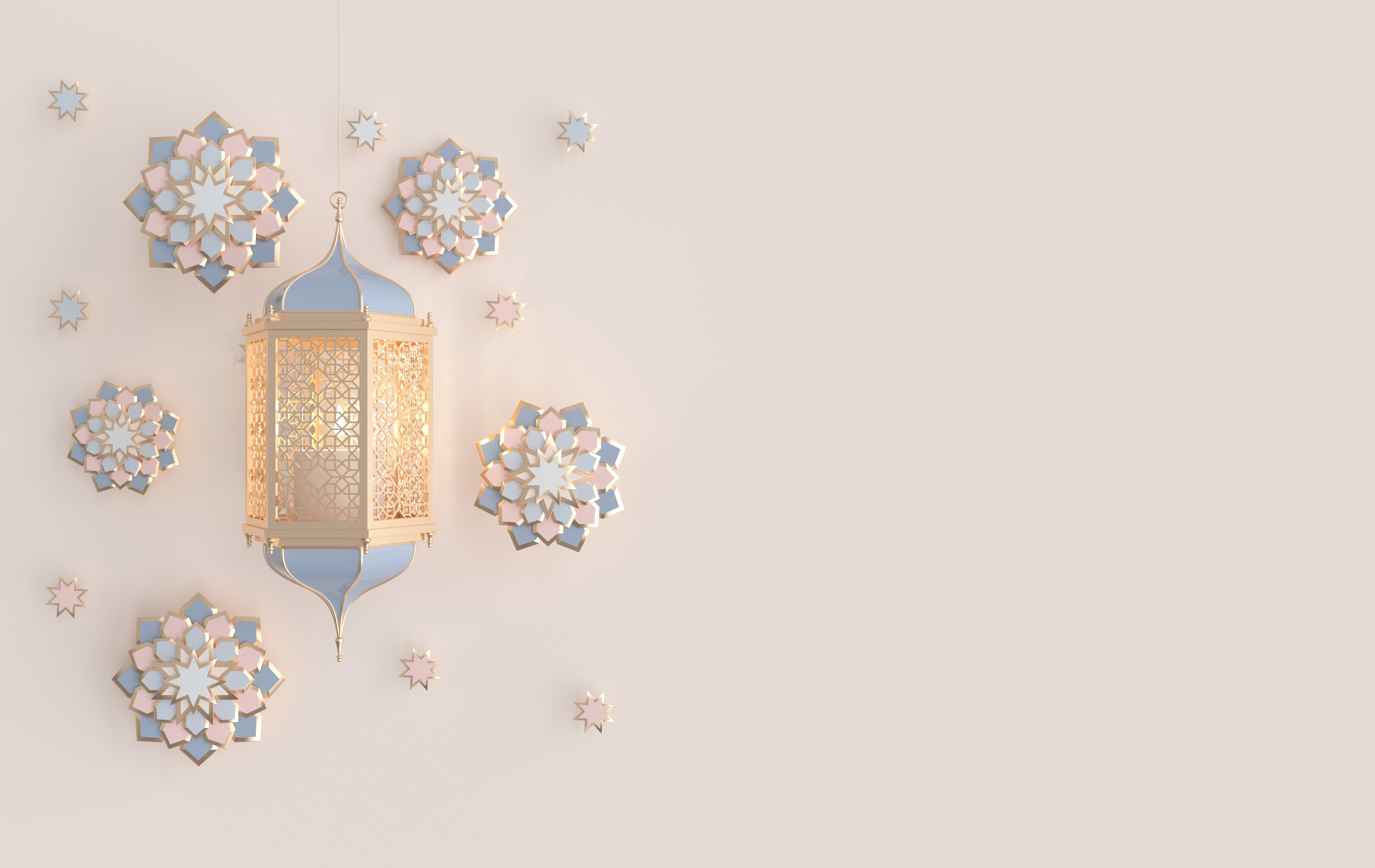 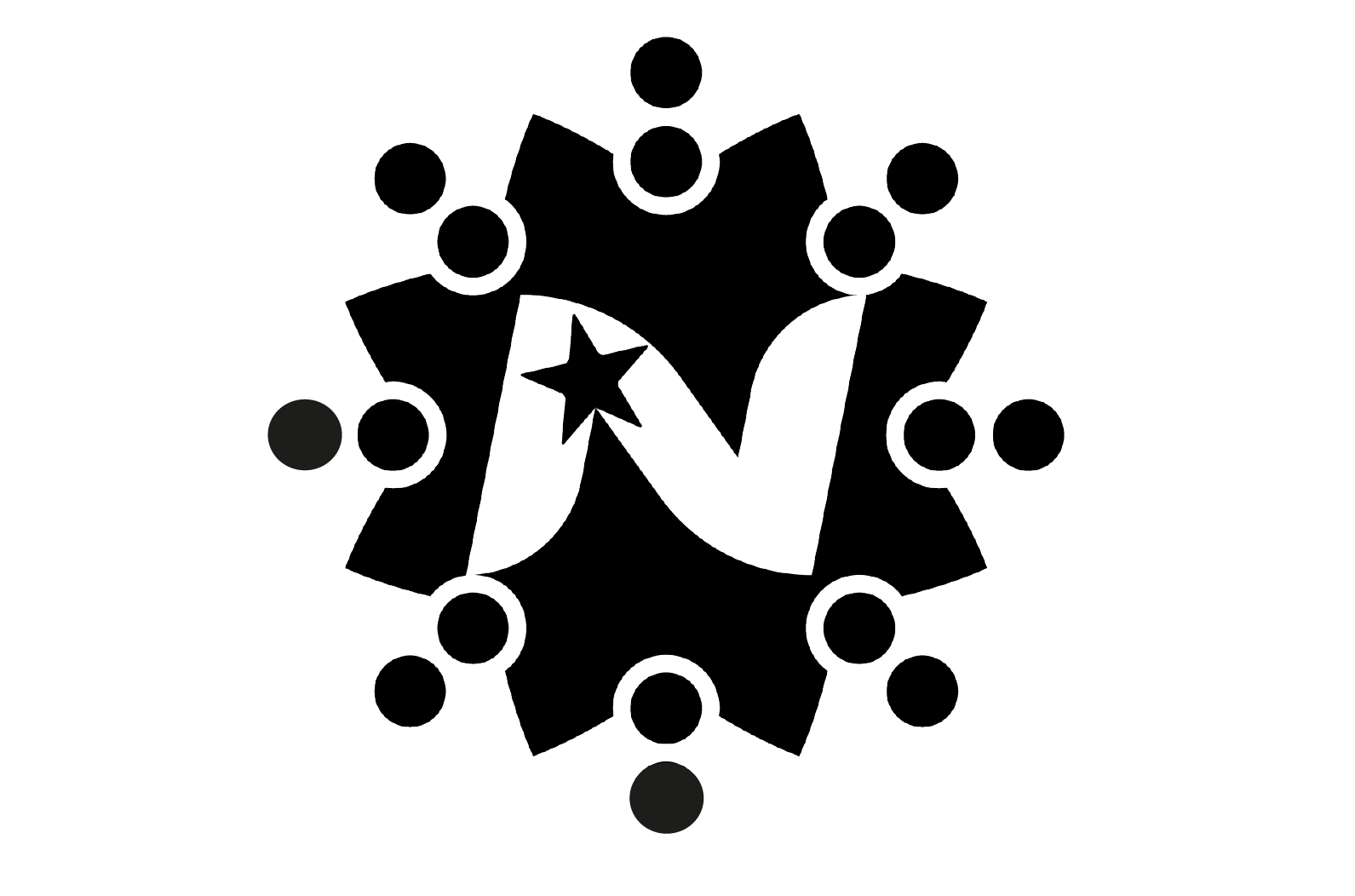 Activities in Ramadan
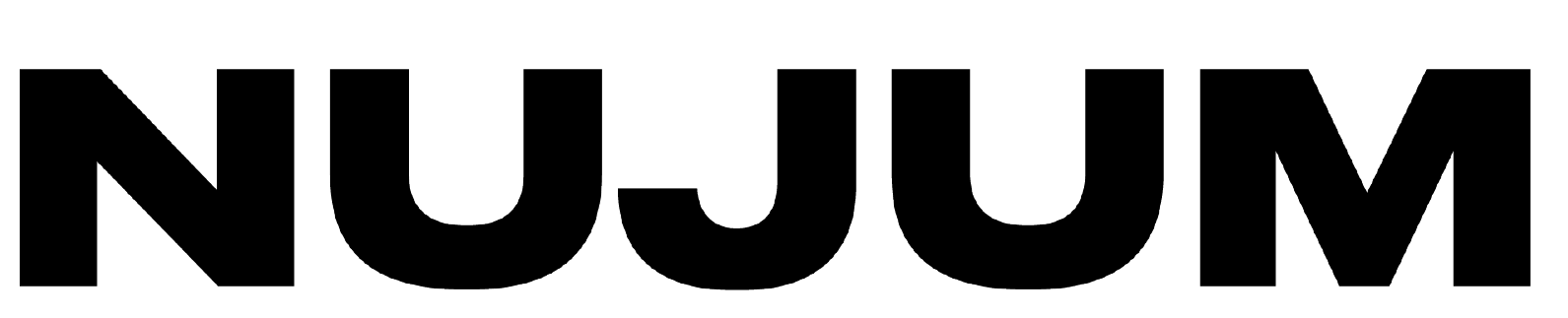 Fast for the whole month.
Praying the night prayer in congregation daily.
Striving in the last 10 nights – ‘Laylatul Qadr’ Night of power (27th) (when the Qur’an was revealed).
Starting the fast with the ‘Sahoor’ meal before sunrise
Breaking fast with the ‘Iftar’ meal after sunset. 
It’s a well-known custom to open your fast with a date.
Breaking the fast together with other Muslims & family.
The general increase in worship, such as reading the Quran, giving charity and voluntary prayers.
Presentation for
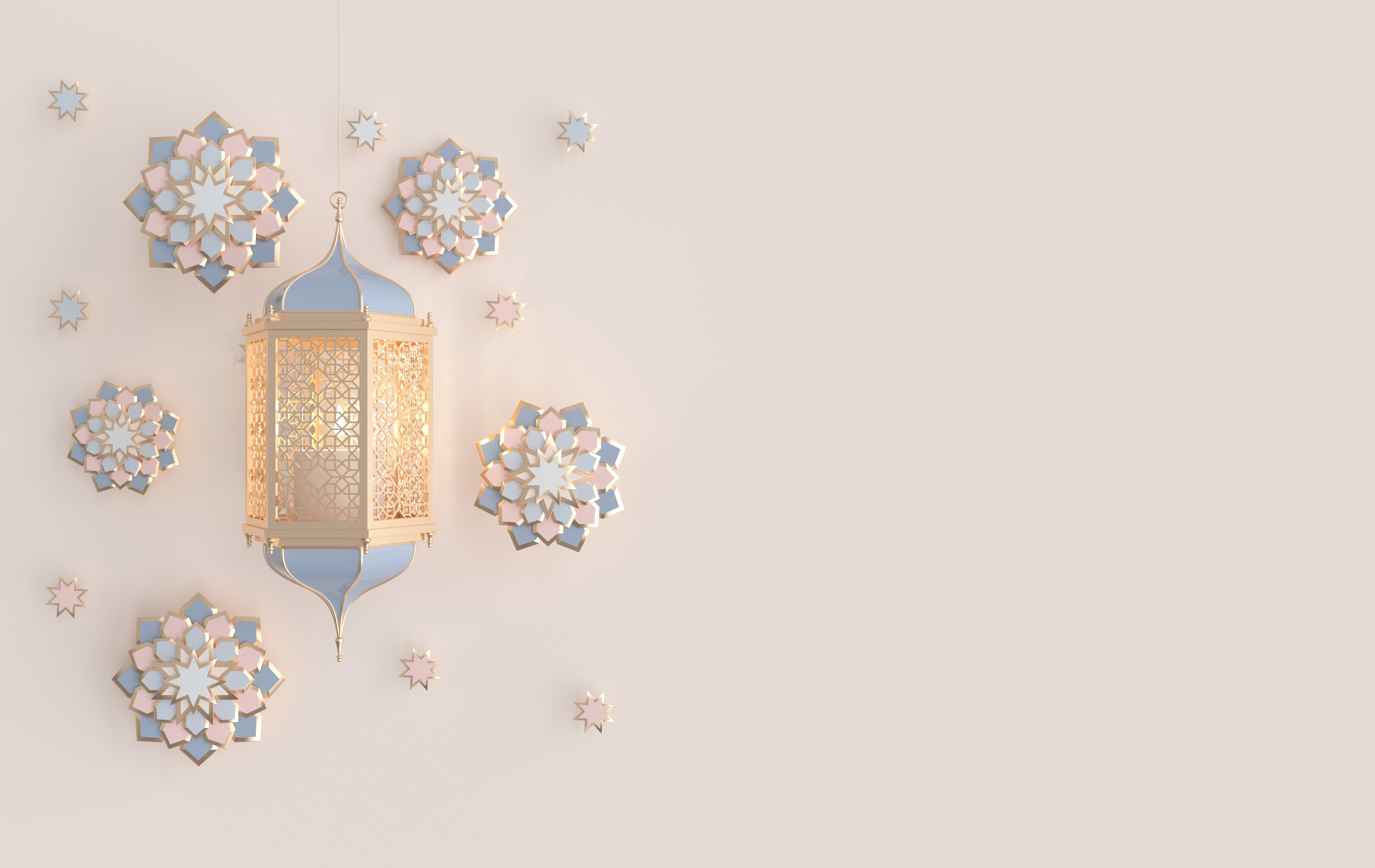 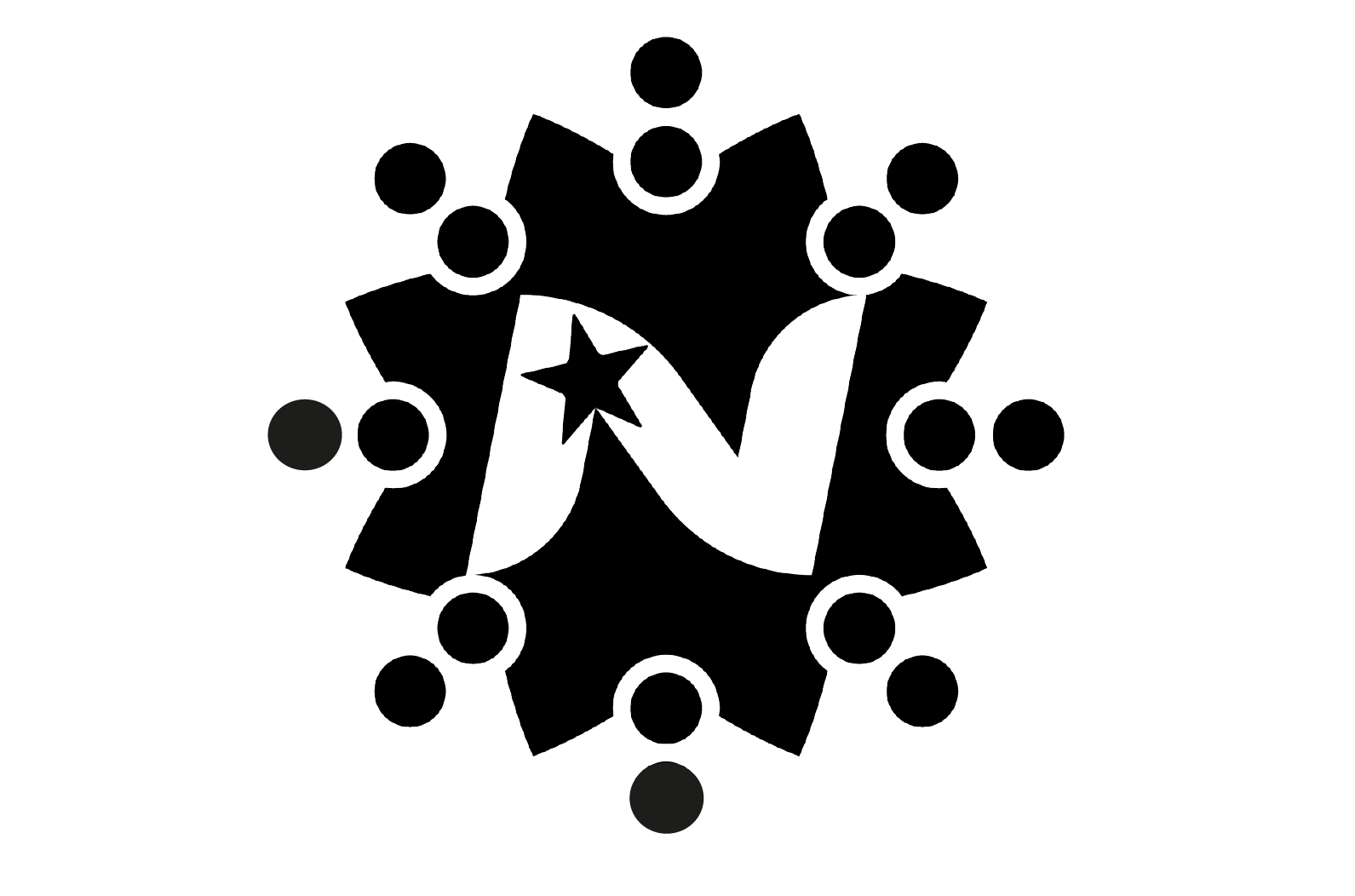 The ending of Ramadan
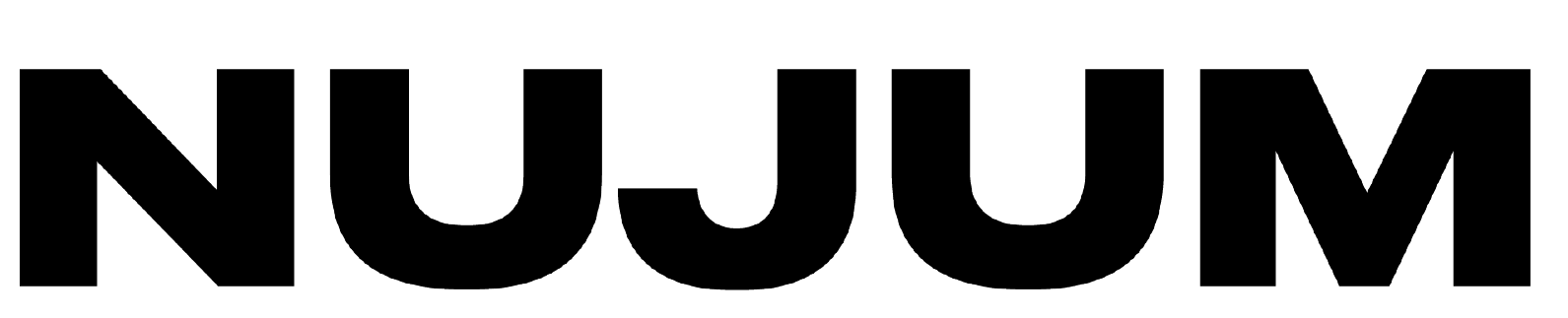 Determined by the new moon.
The Eid celebration, the day after the last fast, starts with congregational prayers in the morning.
The Eid day celebrations include visiting family and giving gifts.
The giving of food to the poor on the morning before the Eid prayer is compulsory for all.
Good idea for clubs to give Eid gifts to Muslim players and their families.
Presentation for
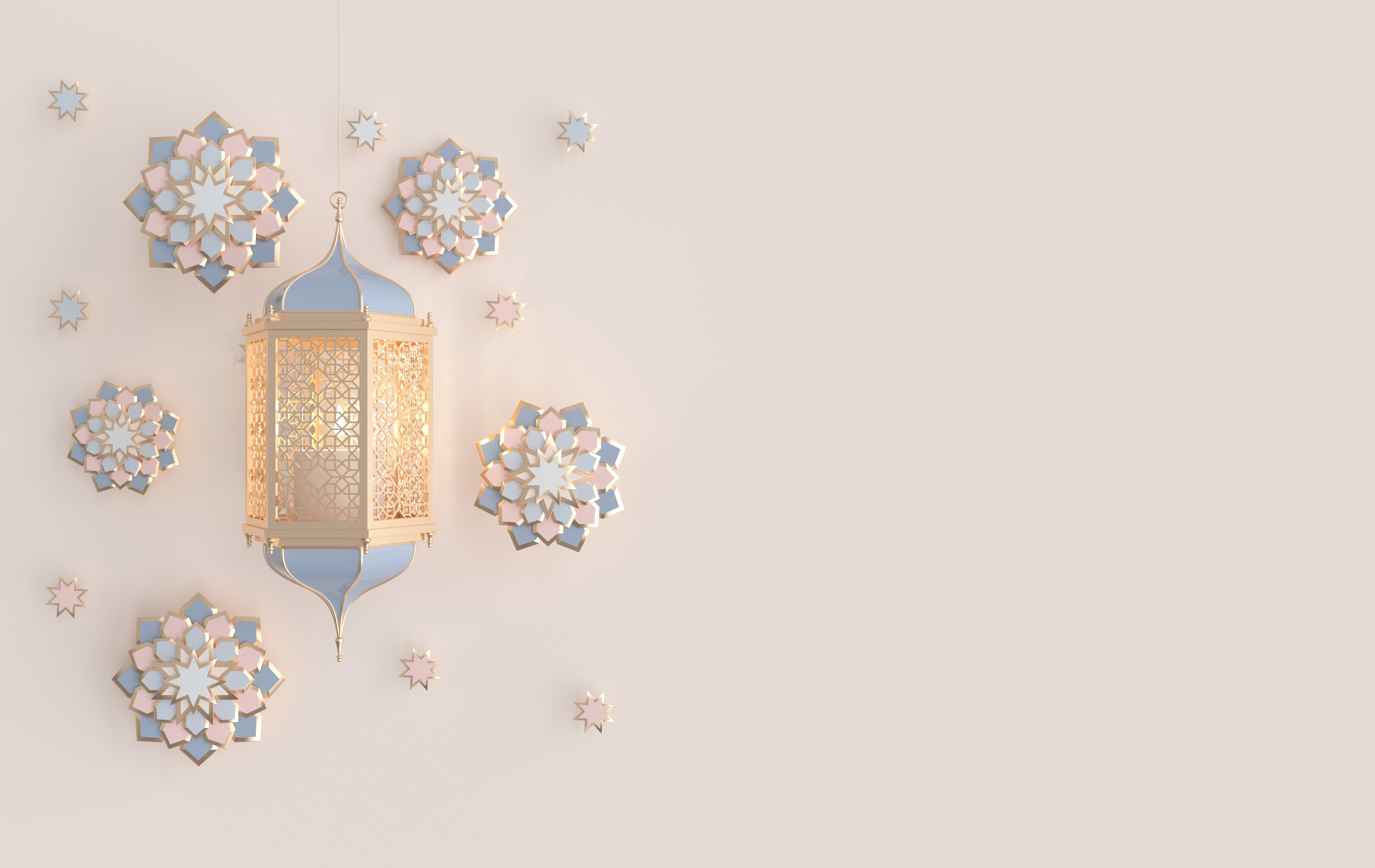 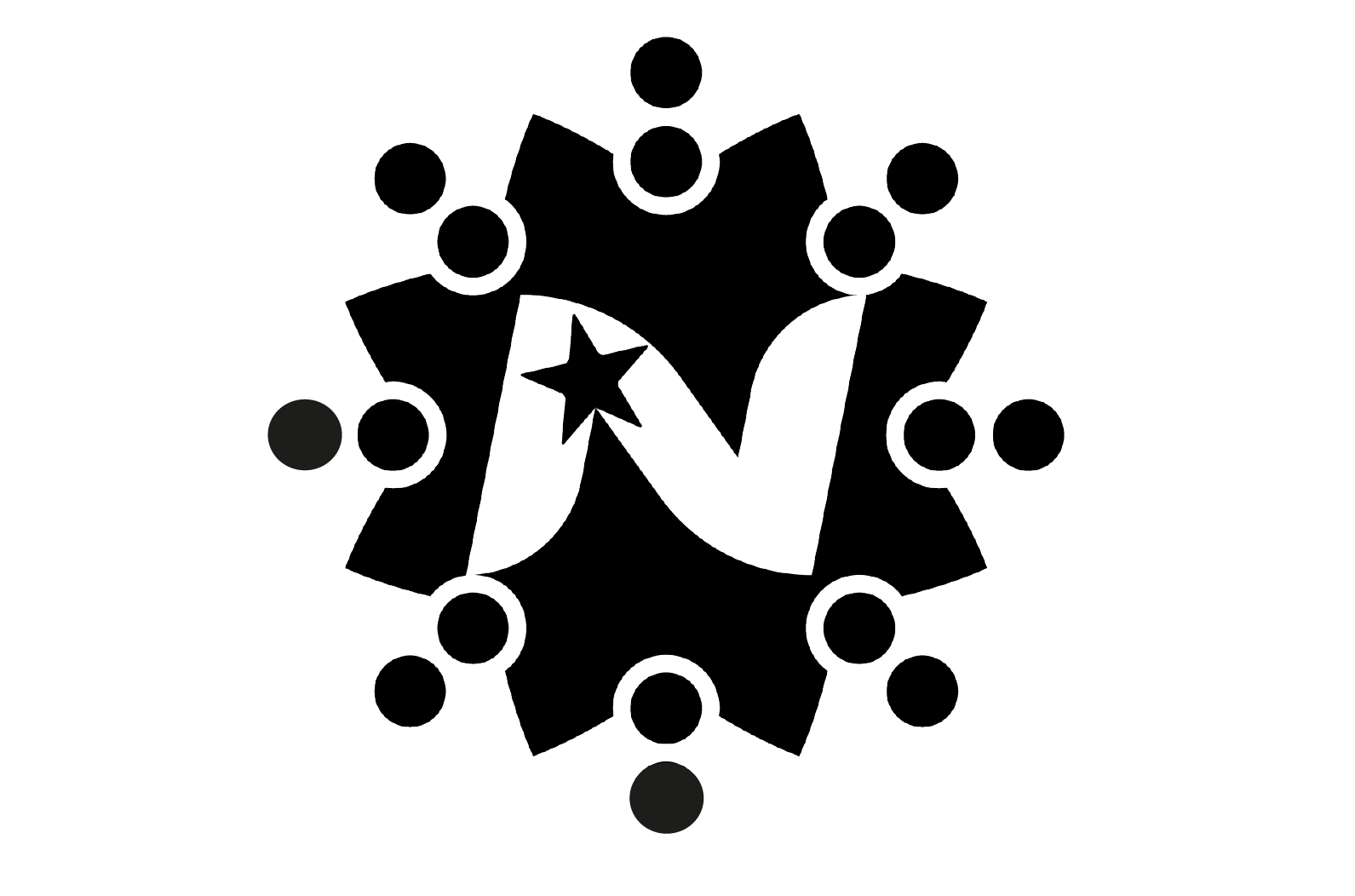 Eid day & Ramadan Greetings
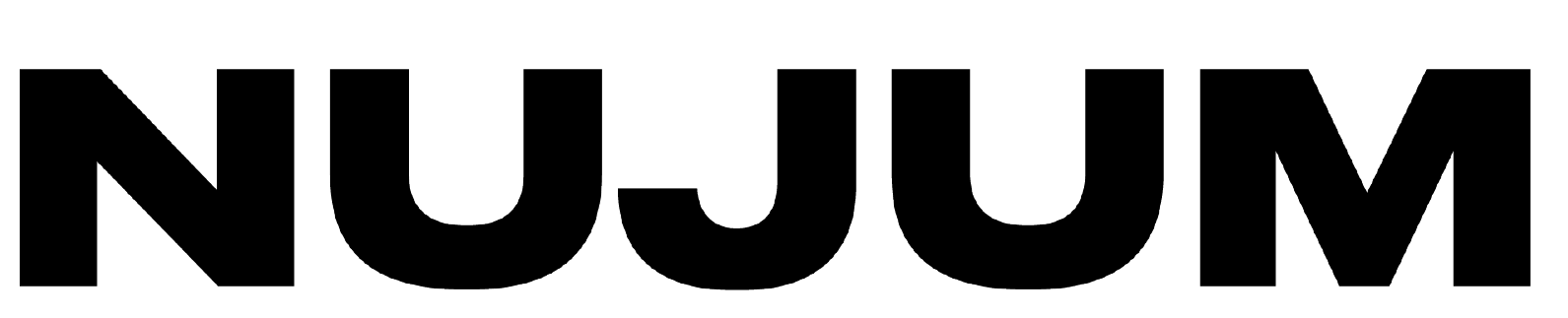 ‘Ramadan Mubaarak’ –  usually said at the beginning of Ramadan, means ‘have a  Happy/Blessed Ramadan’
‘Ramadan Kareem’ –  also said at the beginning of Ramadan, means ‘have a  Generous Ramadan’
‘Eid Mubarak’ – usually said on the day of Eid, means ‘have a Happy/Blessed Eid’
Presentation for
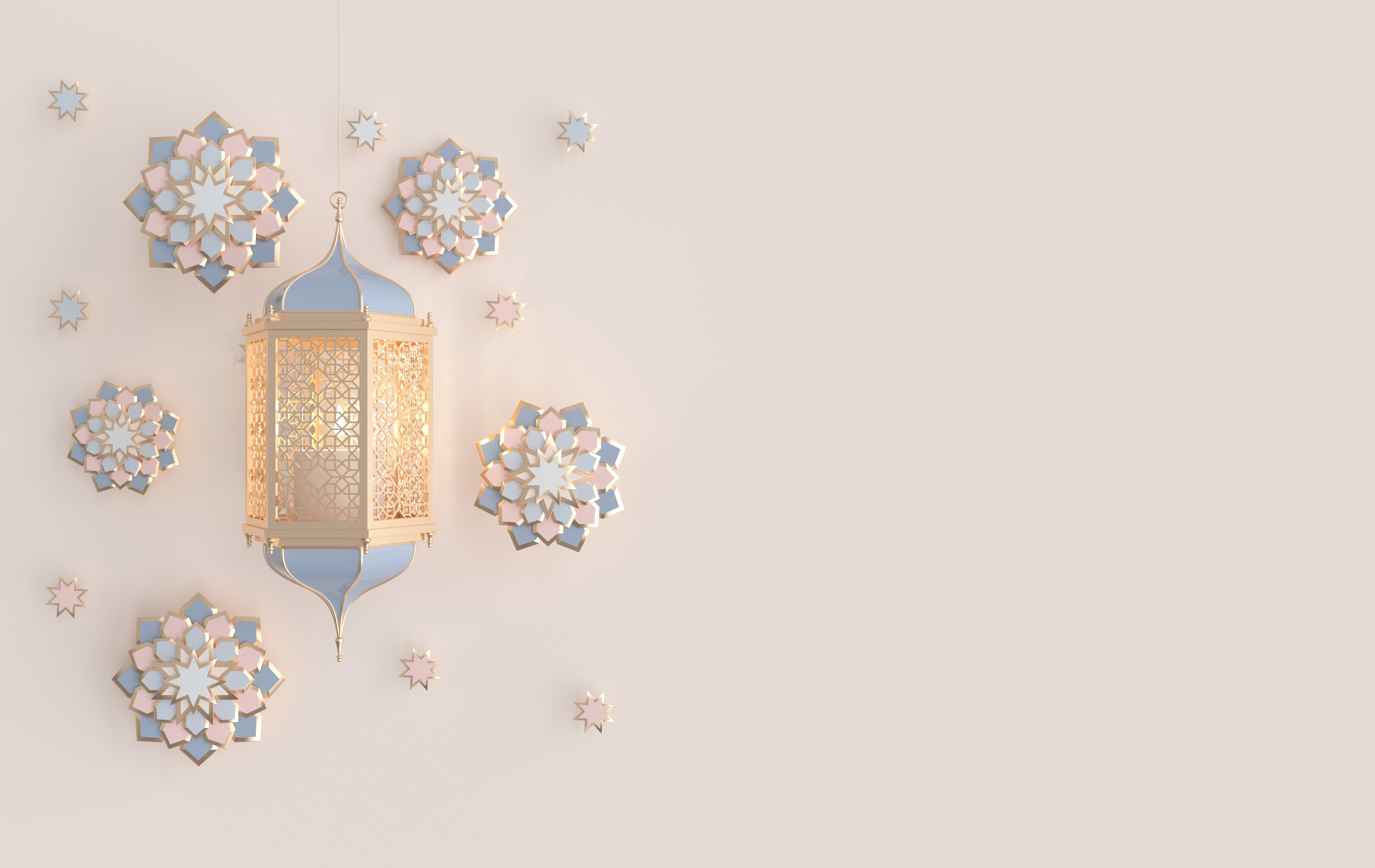 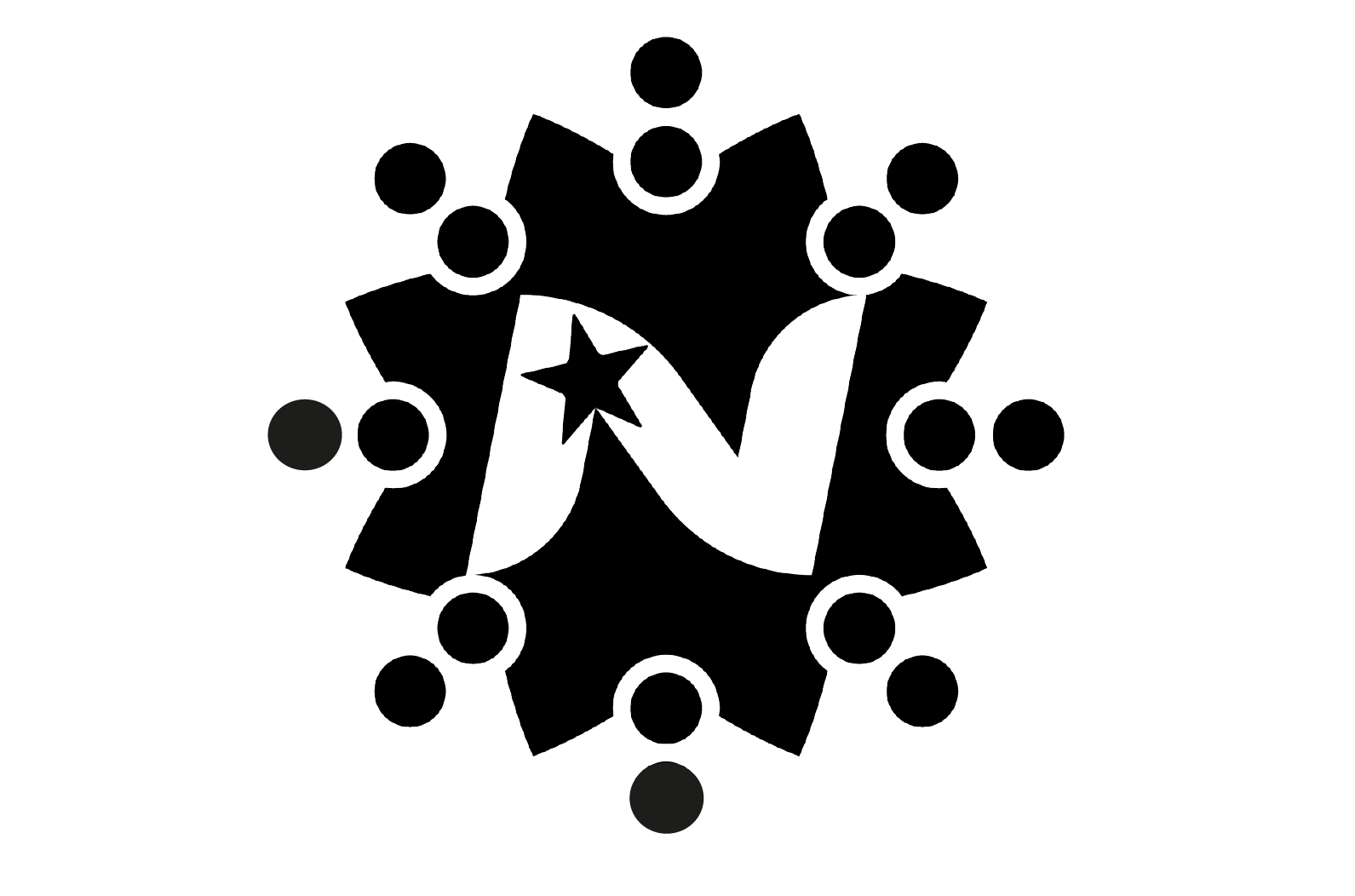 Nutritional aspects in Ramadan
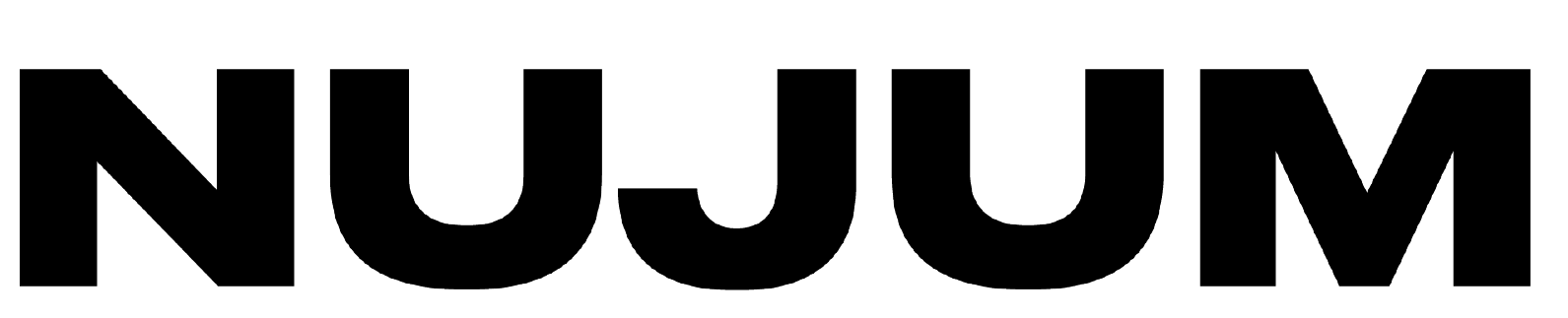 No food or drink throughout the day.
Only 7-8 hours from sunset to sunrise.
Dates & milk are usually the first food items eaten when ending the fast. 
Several smaller meals are preferred to a large meal when breaking the fast.
People are known to put on weight during Ramadan.
Nujum Sports nutritional guide for athletes, a good starting point for more info.
*Nujum Sports ‘Nutrition in Ramadan’ factsheet available
Presentation for
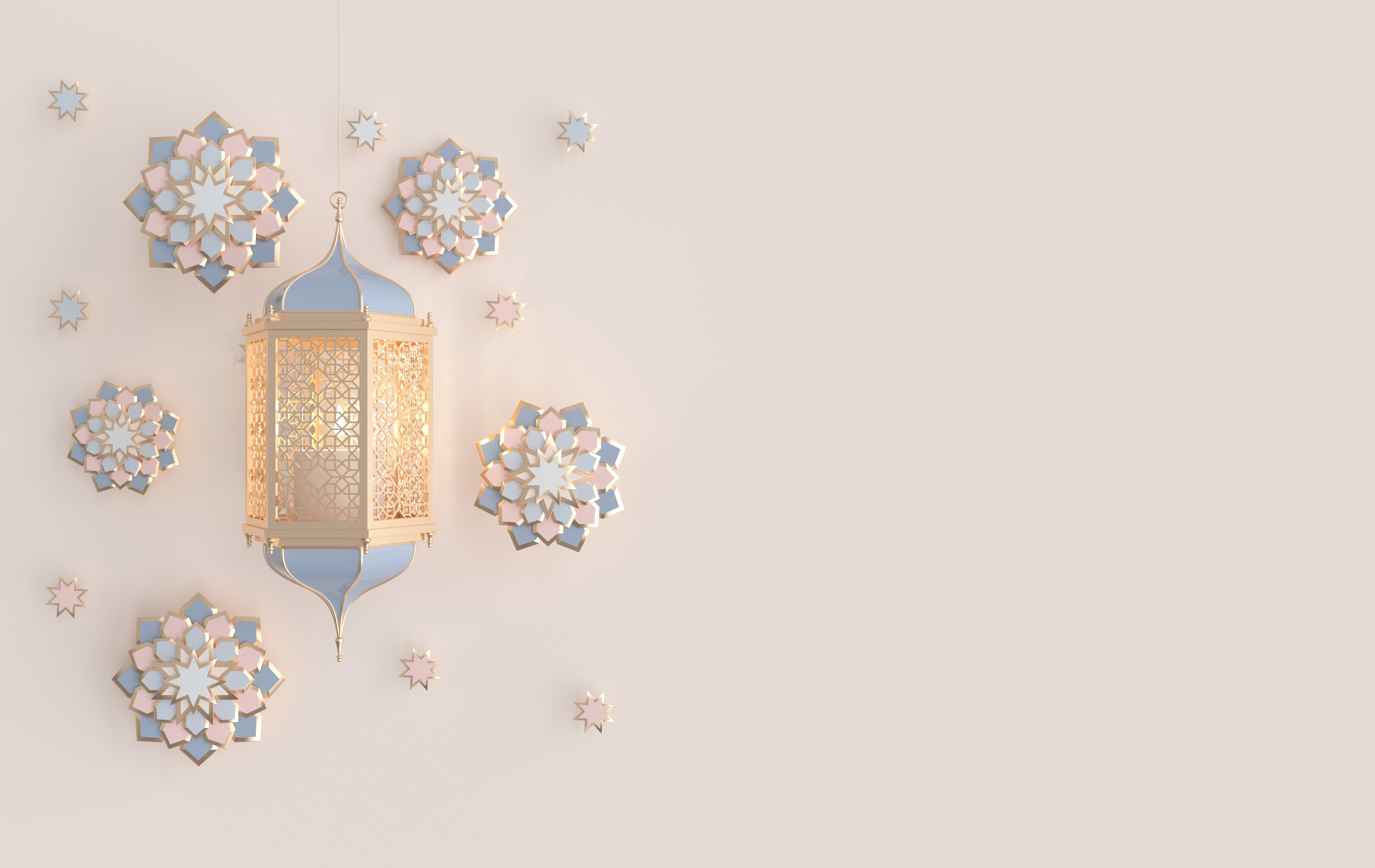 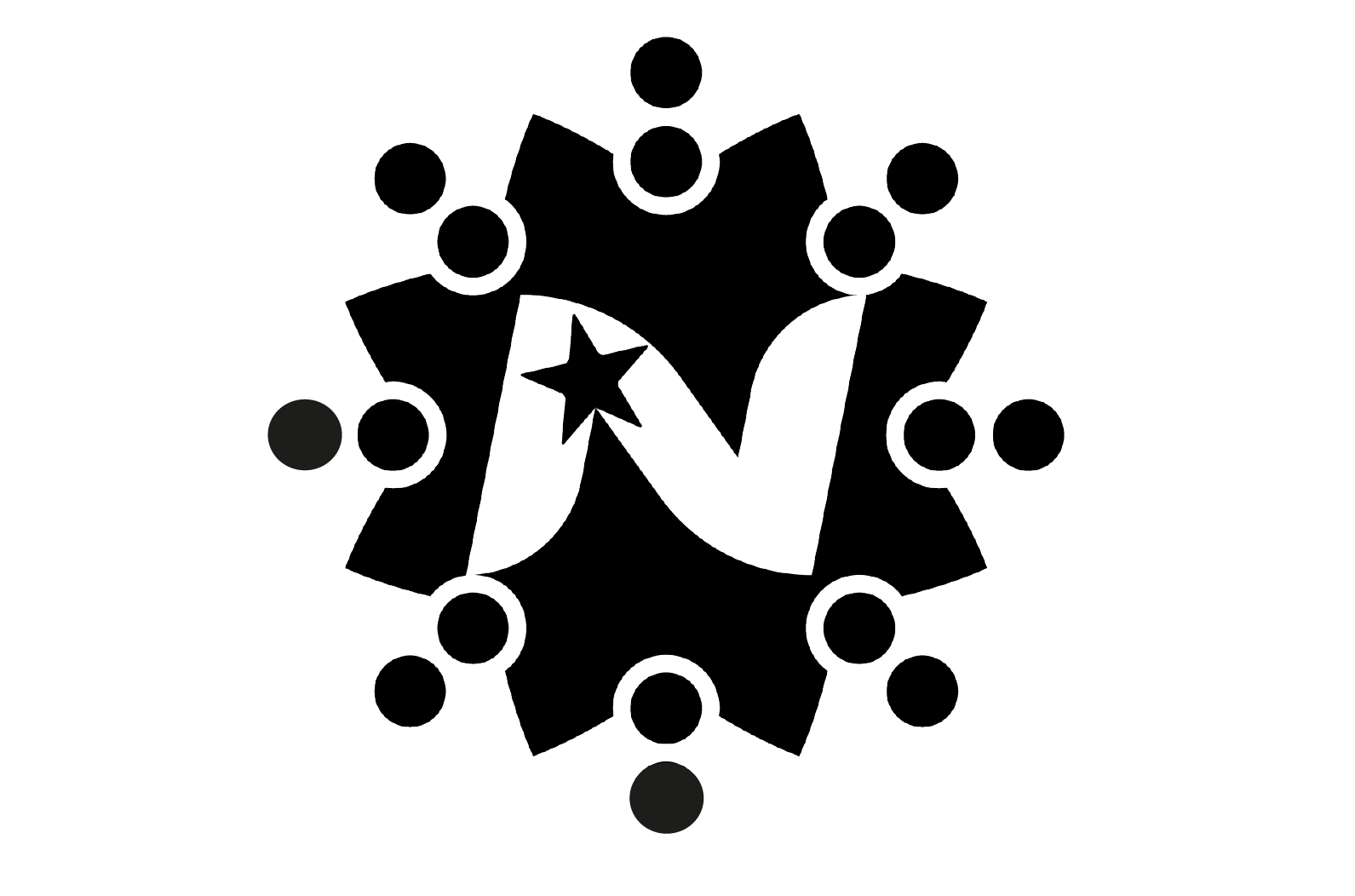 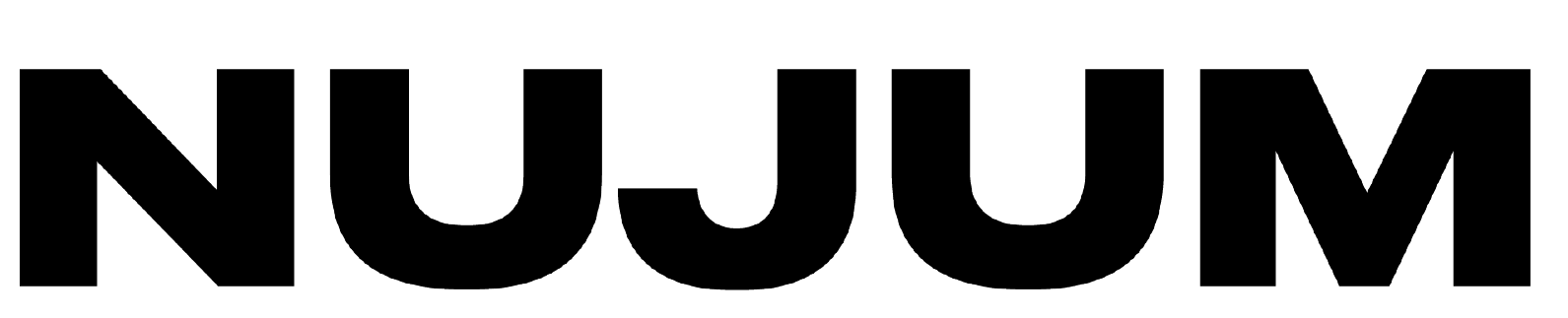 Quiz time?
A quick quiz on what we’ve learned today
Presentation for
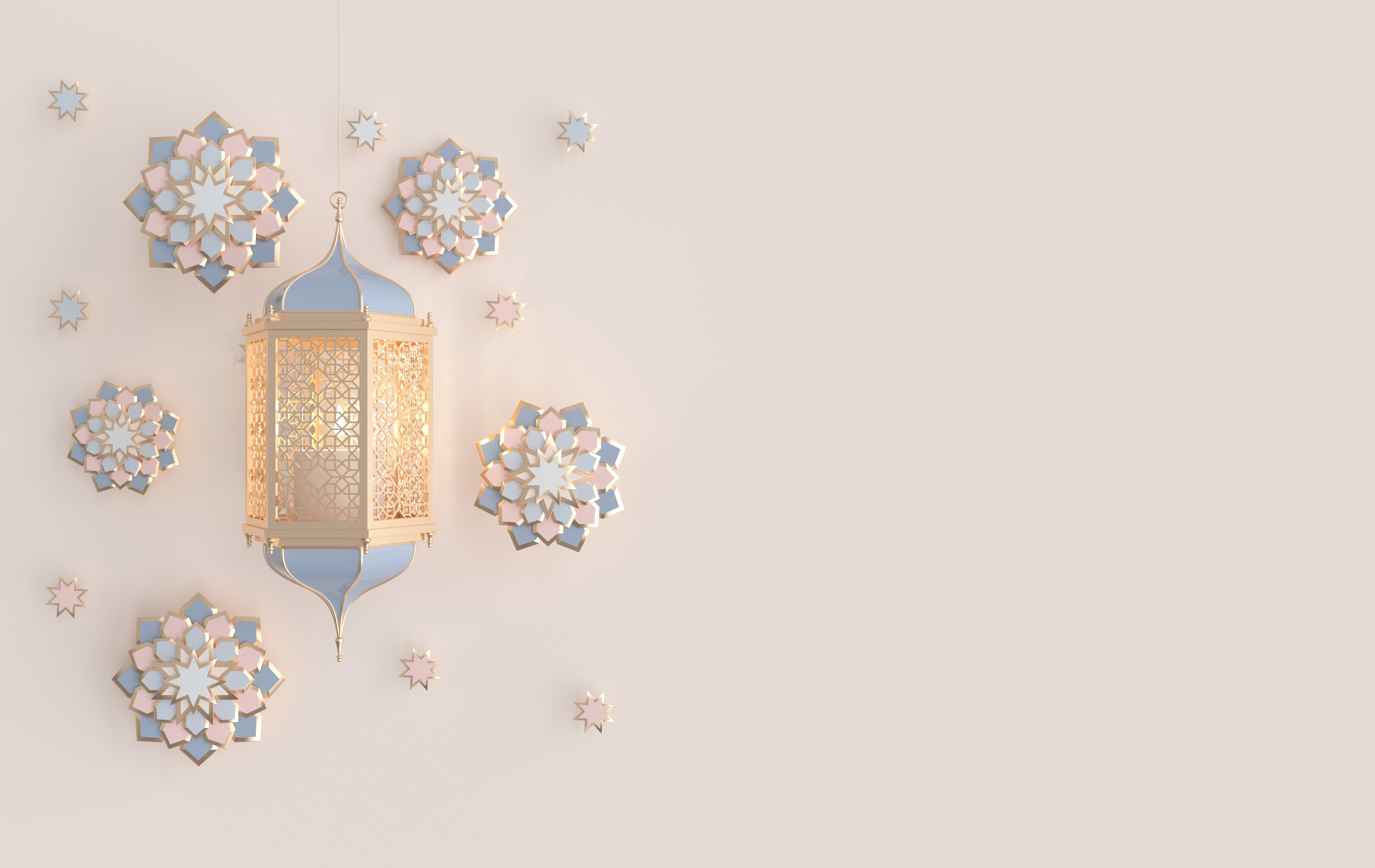 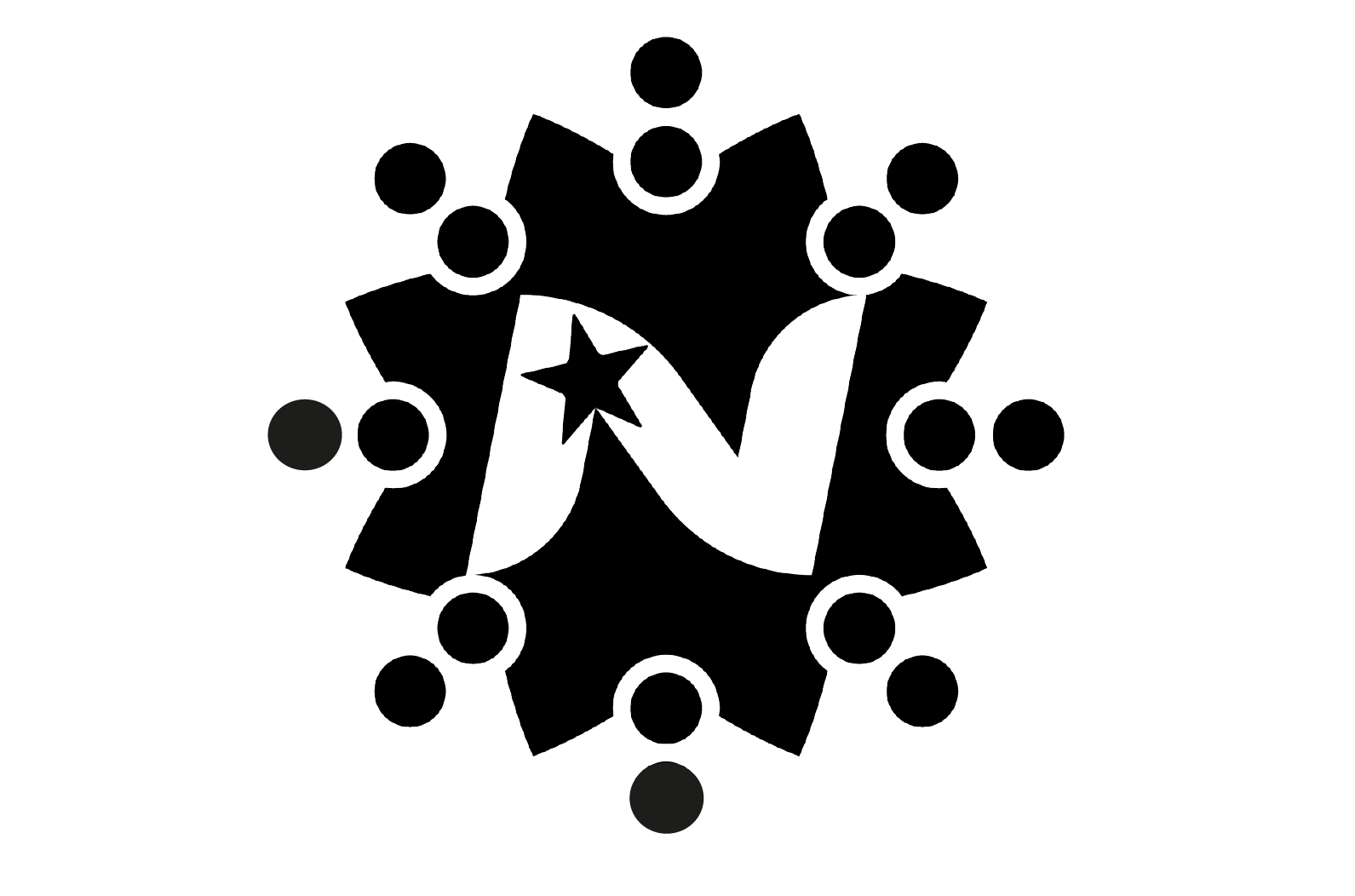 Question 1.
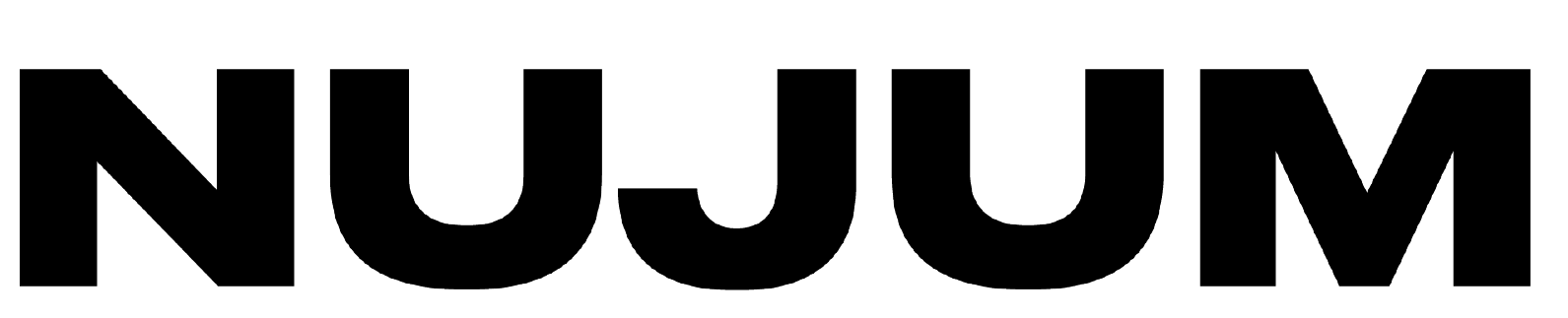 Which month of the Islamic calendar is Ramadan?
a) 5th
b) 9th
c) 11th
Presentation for
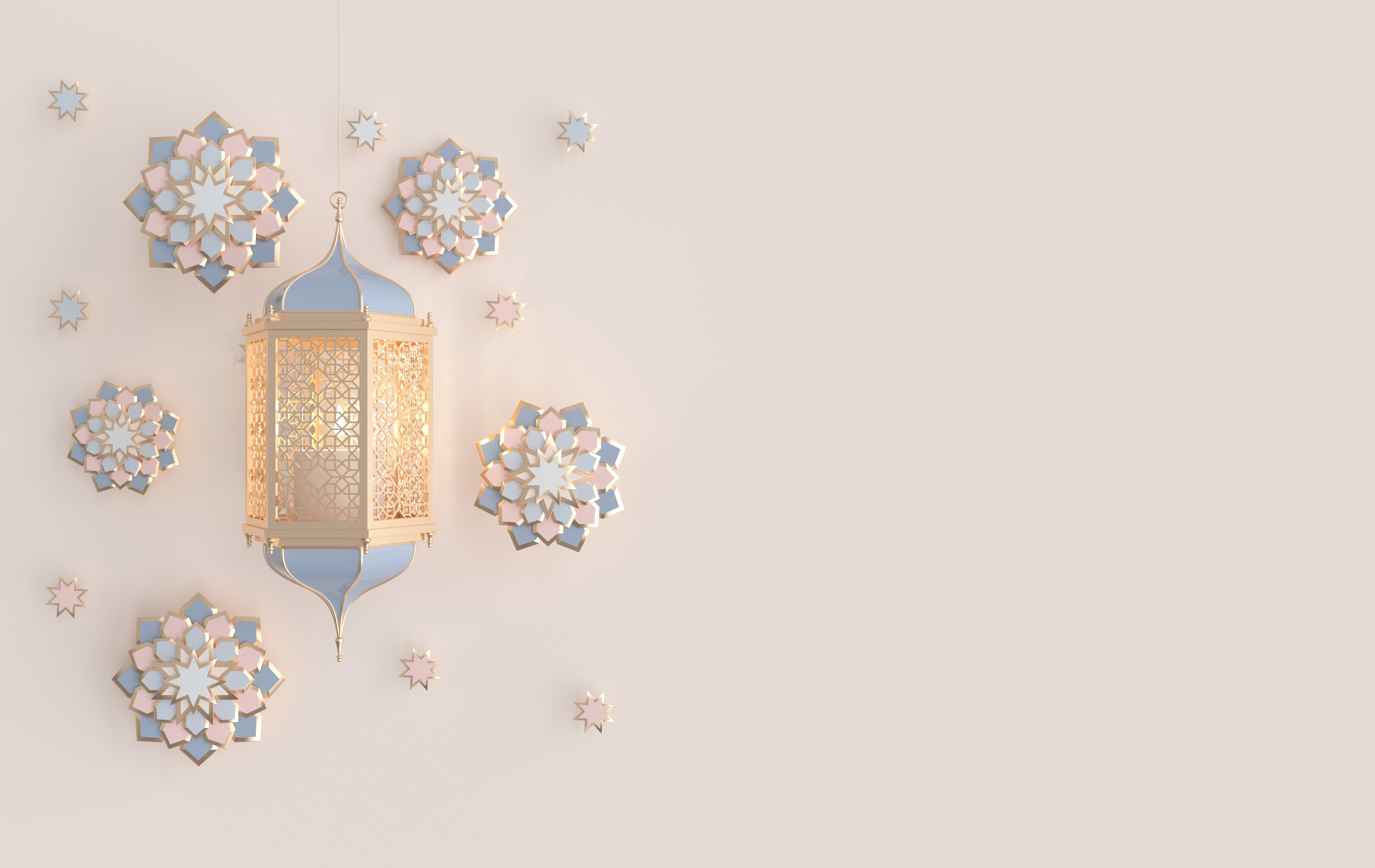 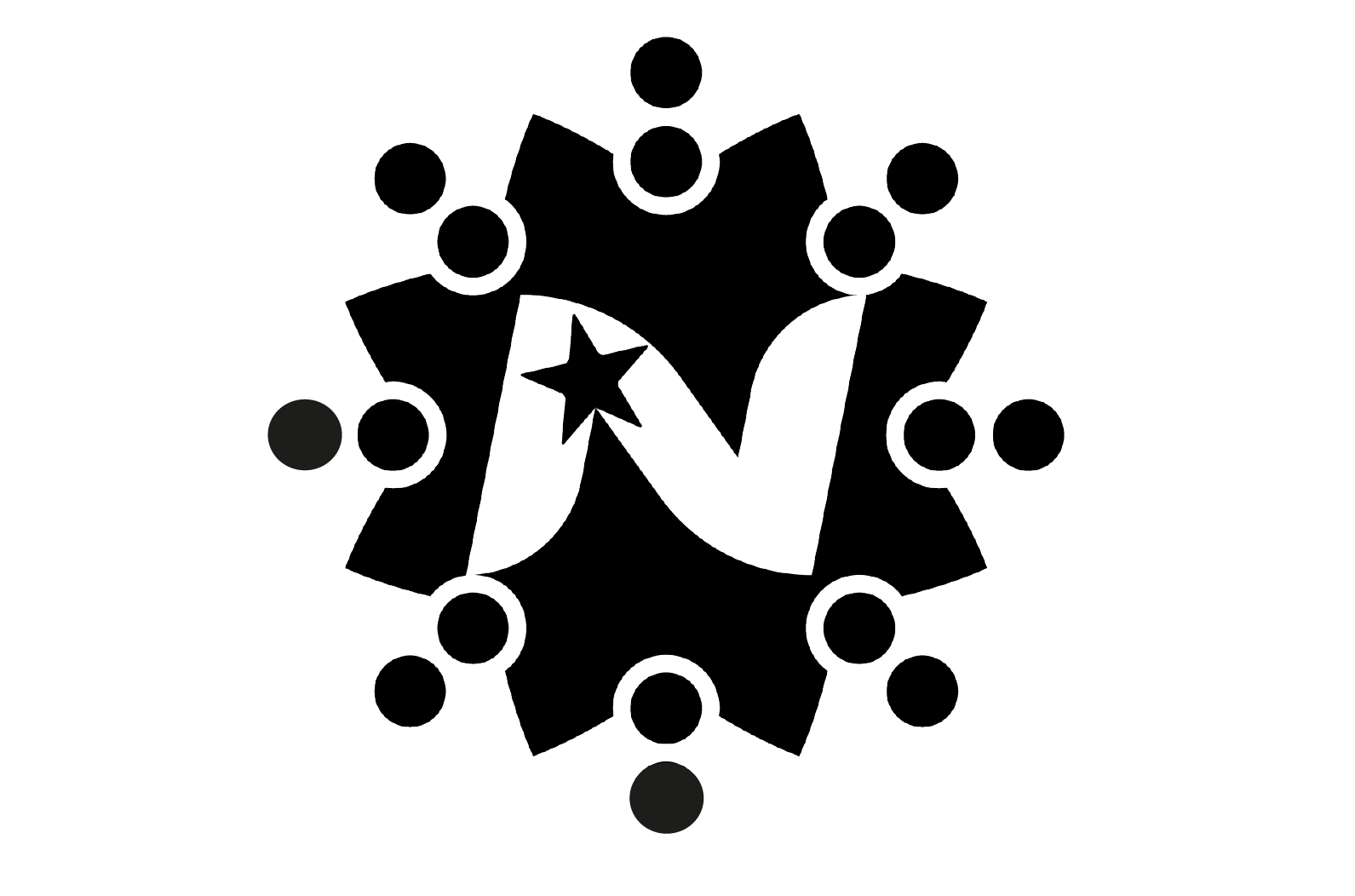 Question 2.
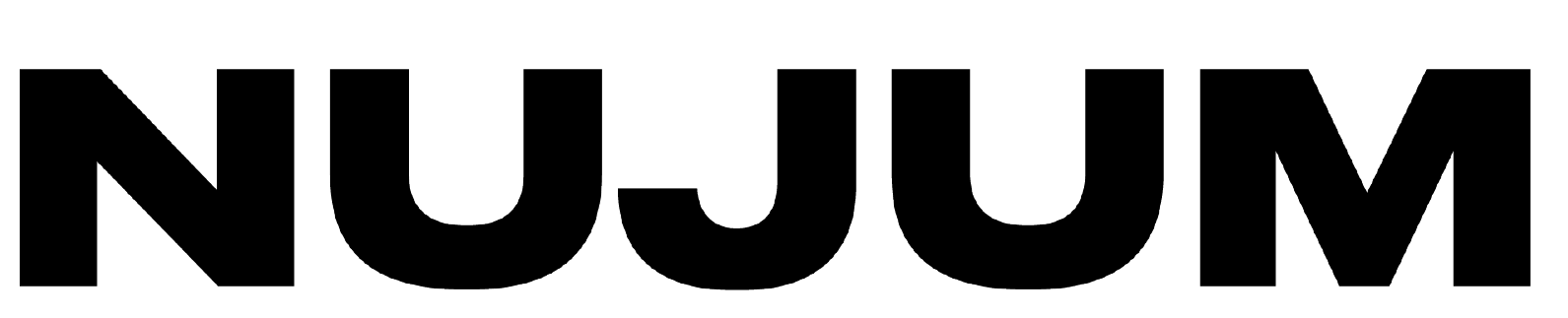 Roughly, how many people across the world take part in Ramadan?
a) 2 million
b) 10 million
c) 1.9 billion
Presentation for
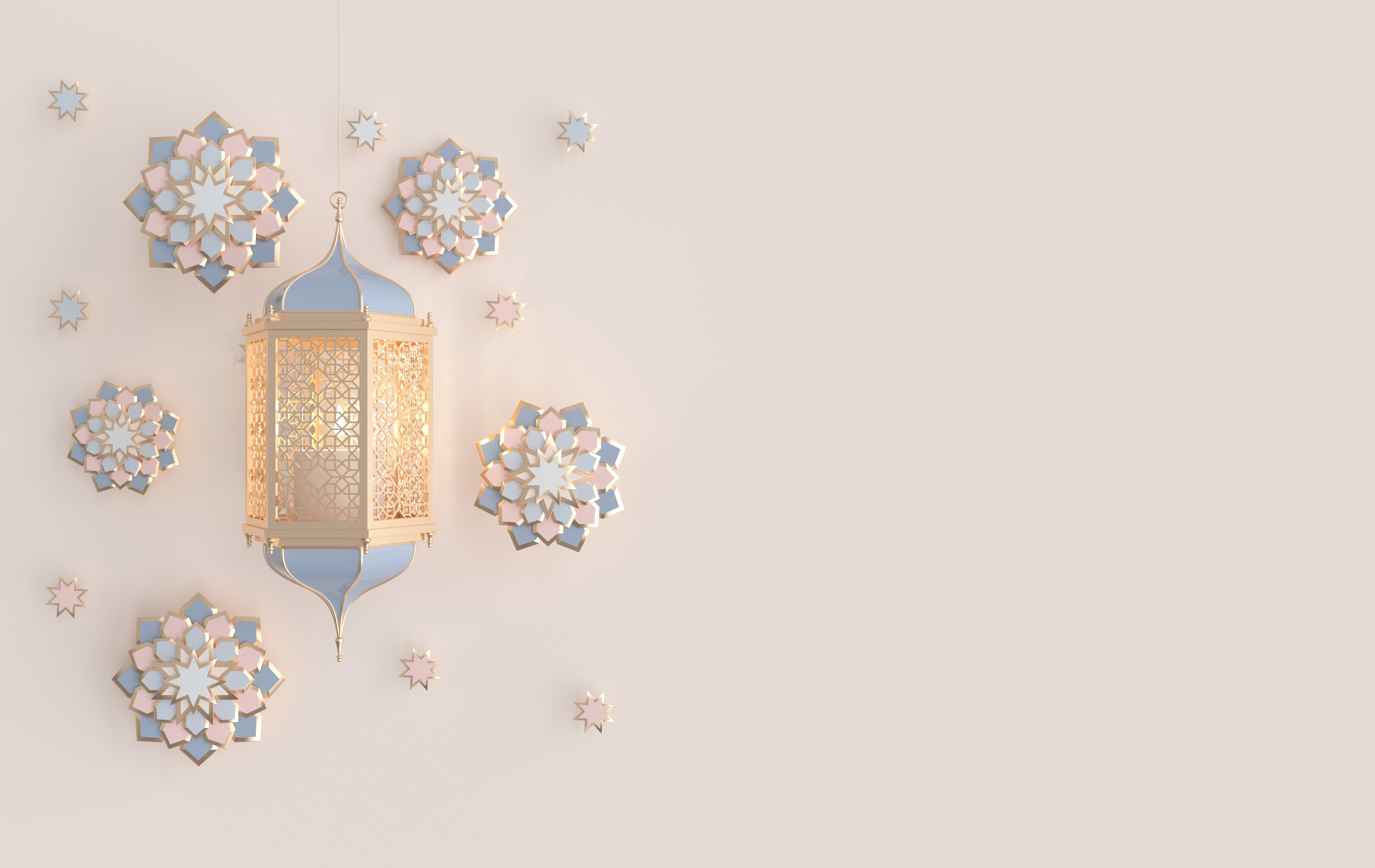 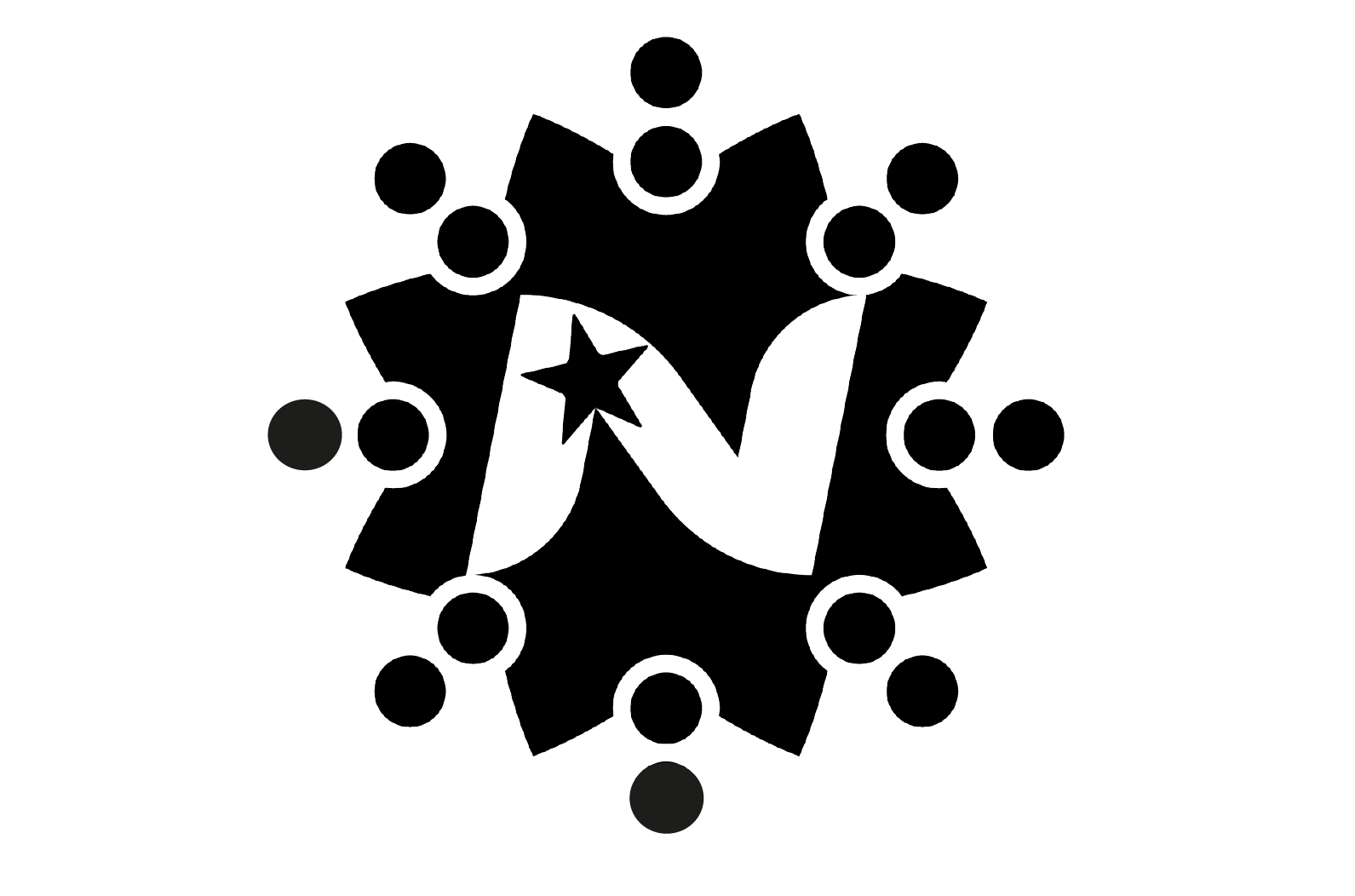 Question 3.
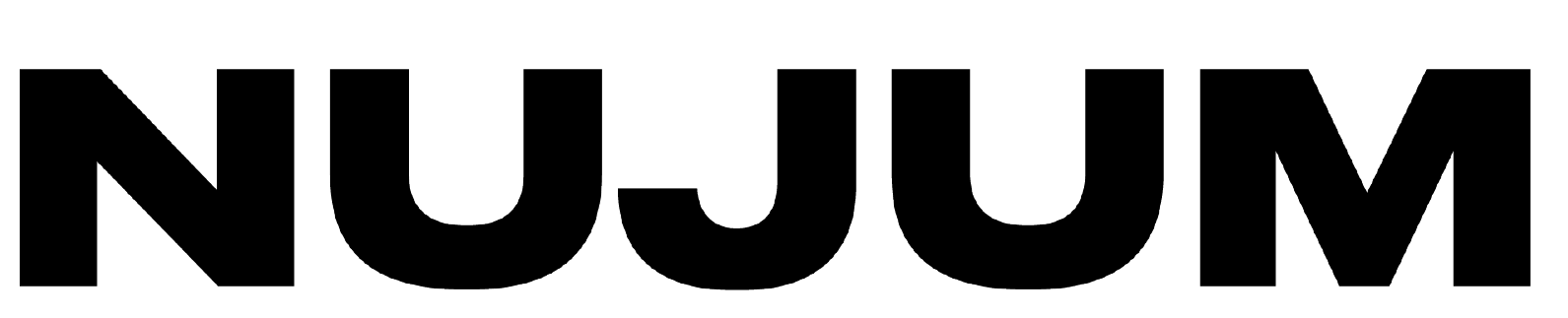 What is the name of the meal before the start of the fast?
a) Fajr
b) Sahoor
c) Iftar
Presentation for
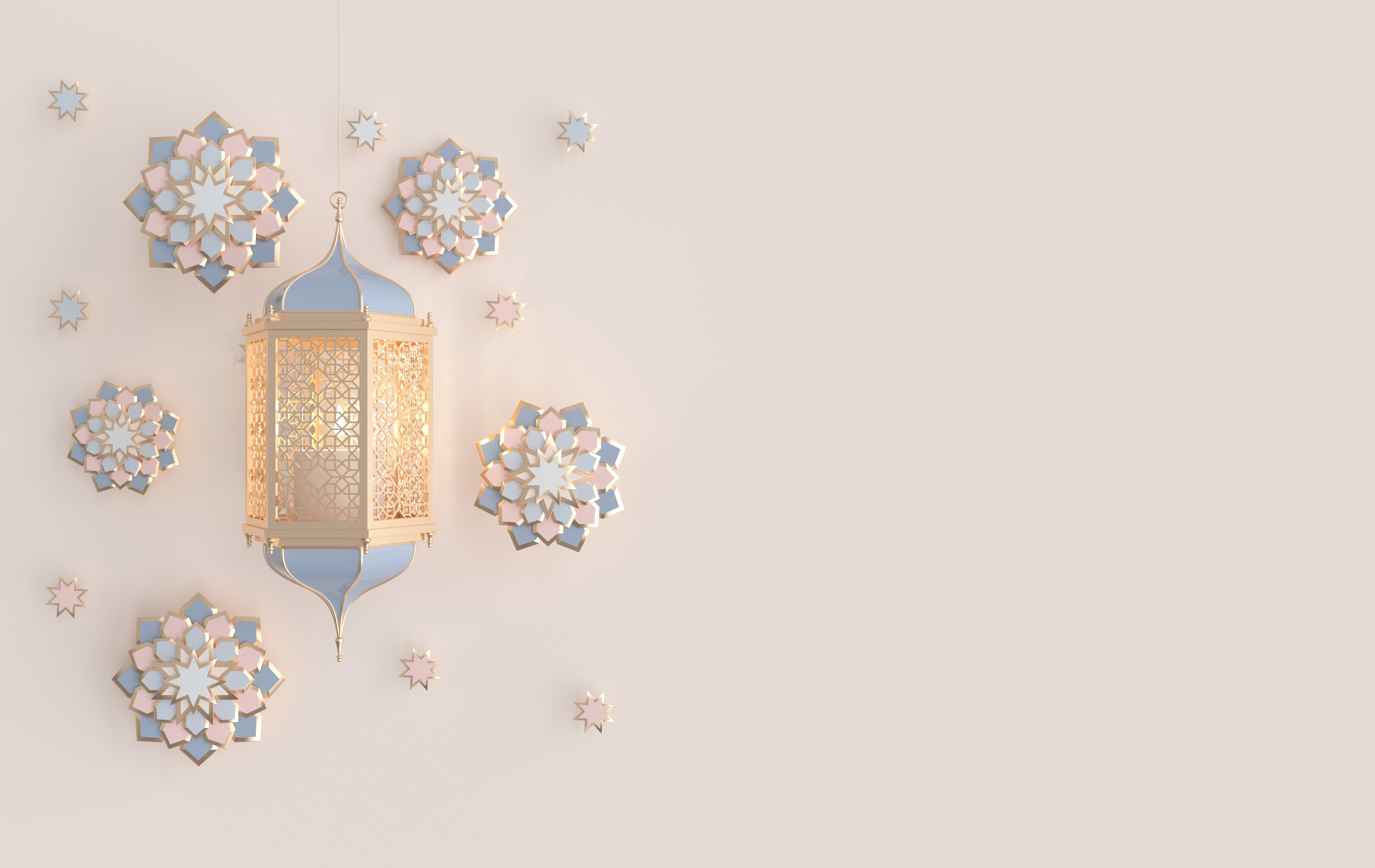 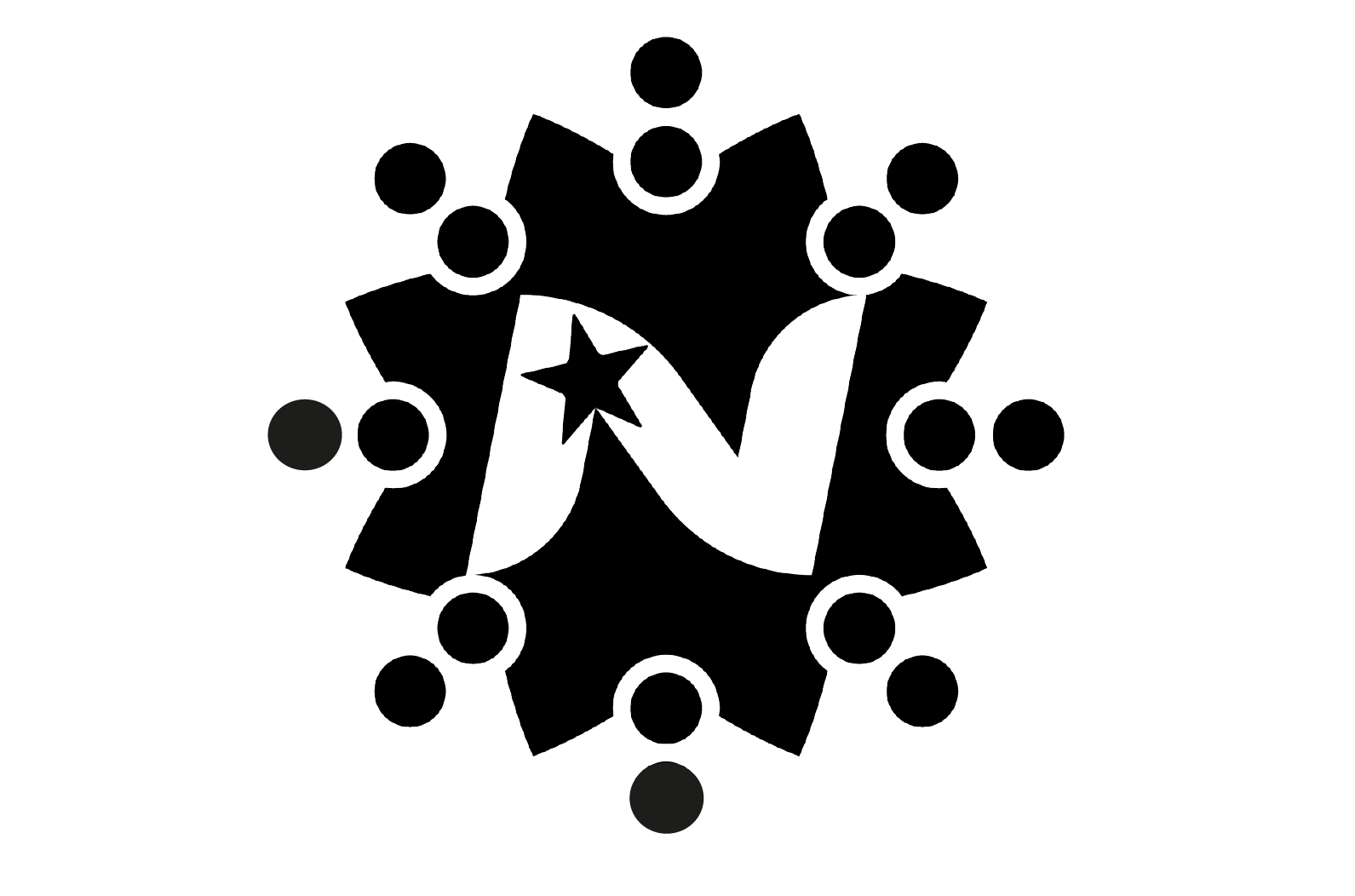 Question 4.
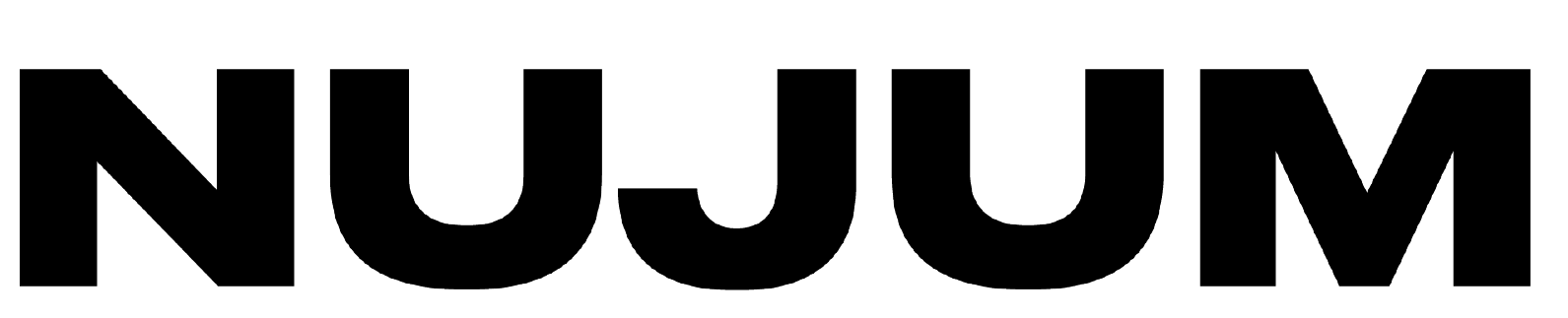 Apart from drinking and eating, what else is prohibited during fasting?
a) Sexual relations
b) Smoking
c) Chewing gum
d) All the above
Presentation for
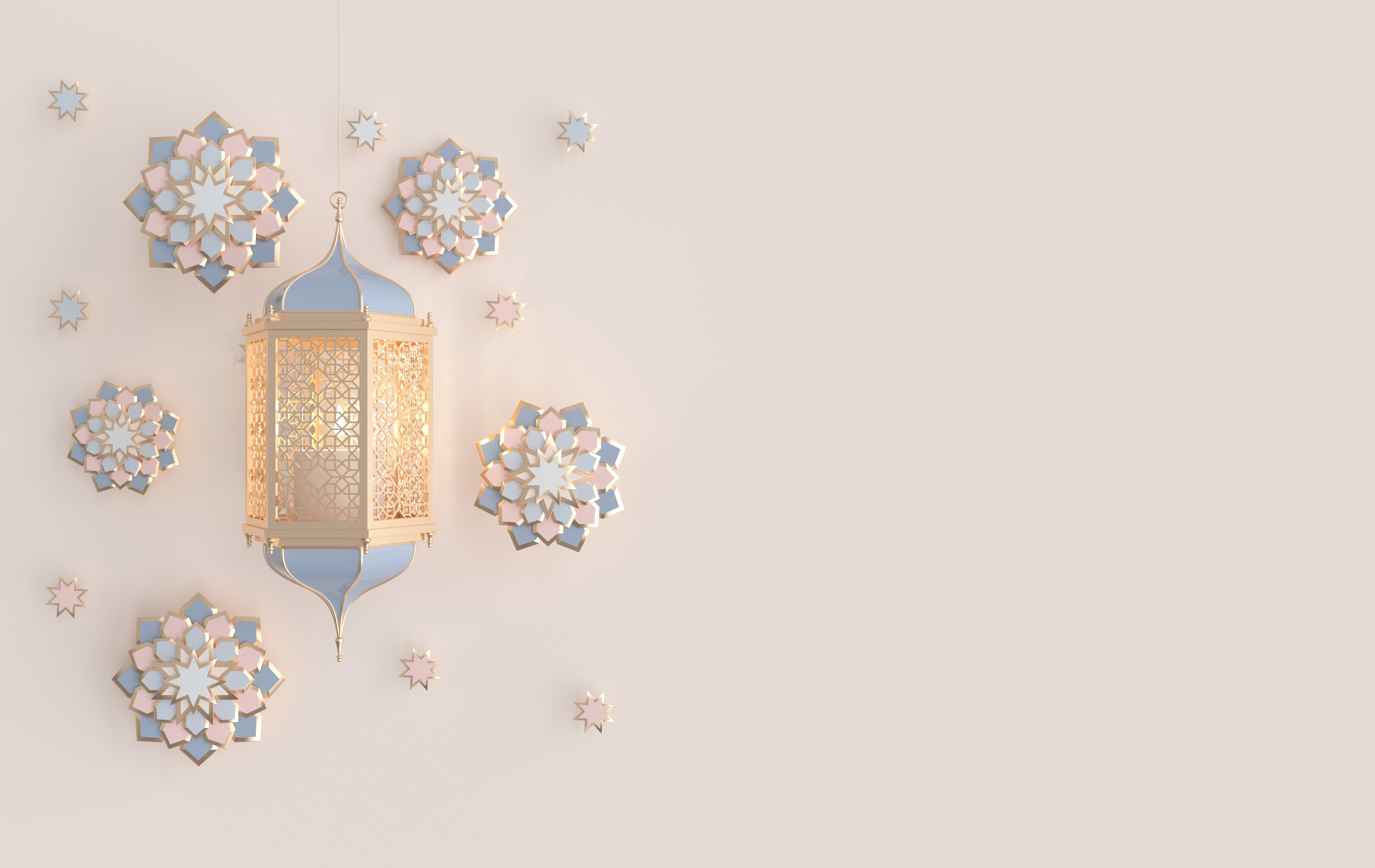 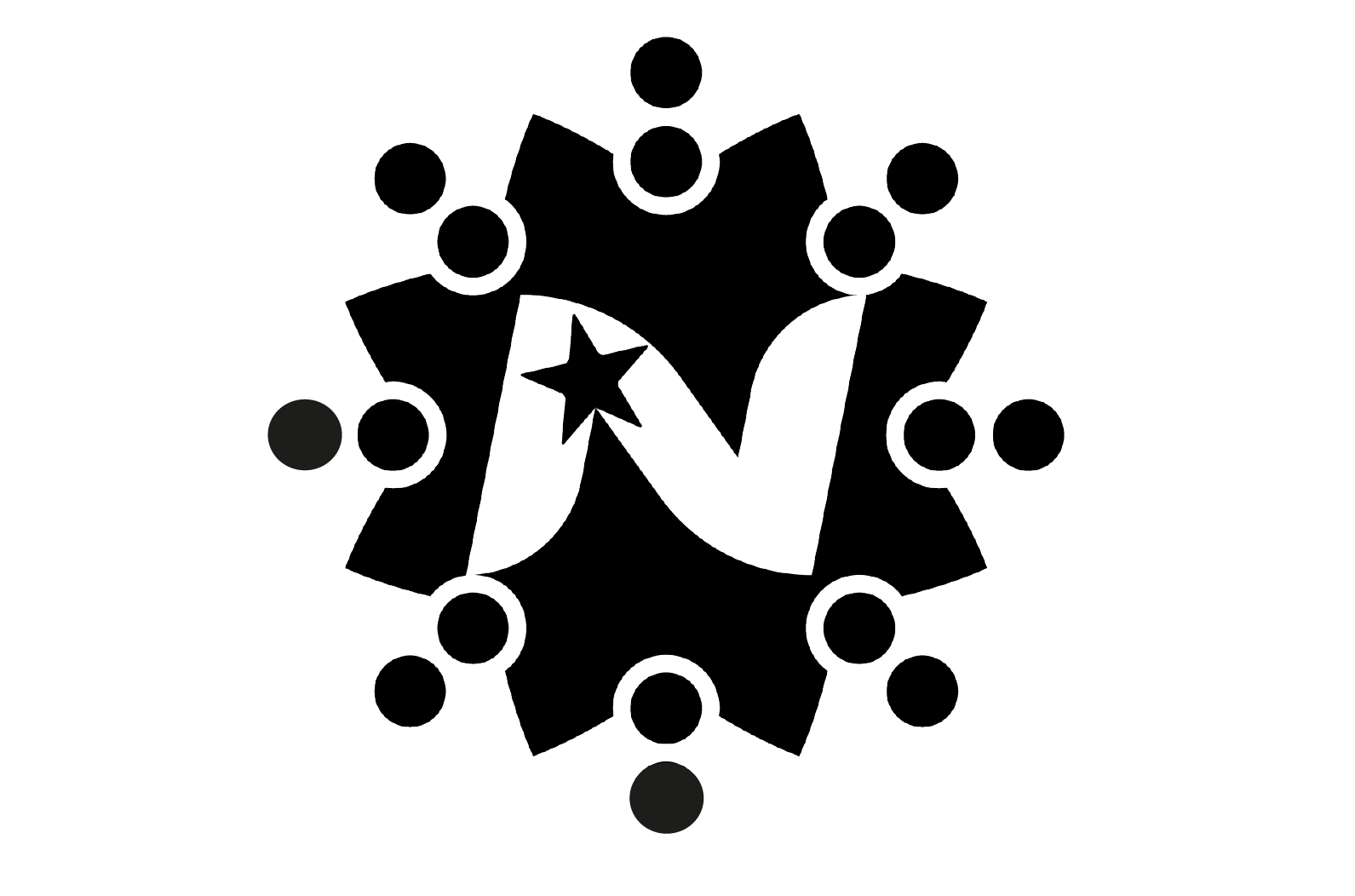 Question 5.
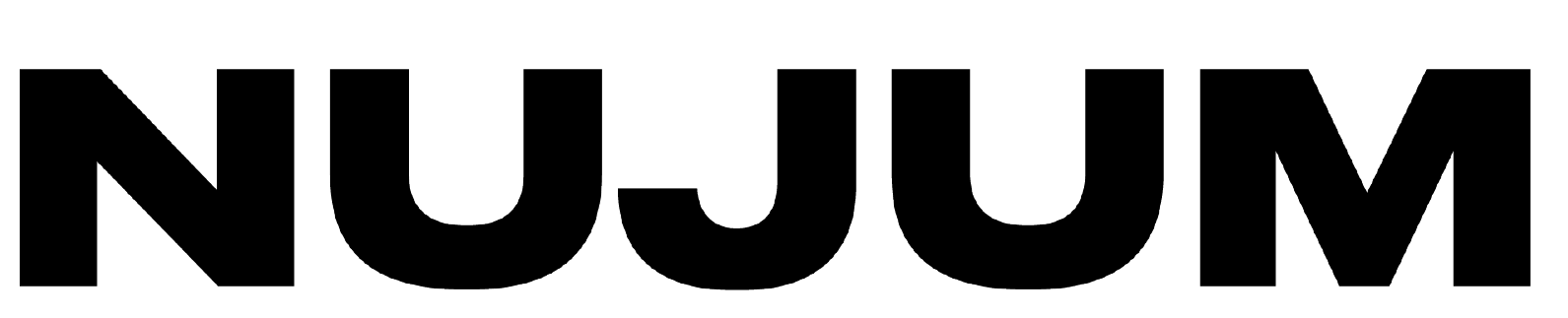 What do Muslims usually break their fast with?
a) chocolate bar
b) cup of orange juice and an apple
c) spoon of yoghurt and honey
d) dates & milk
Presentation for
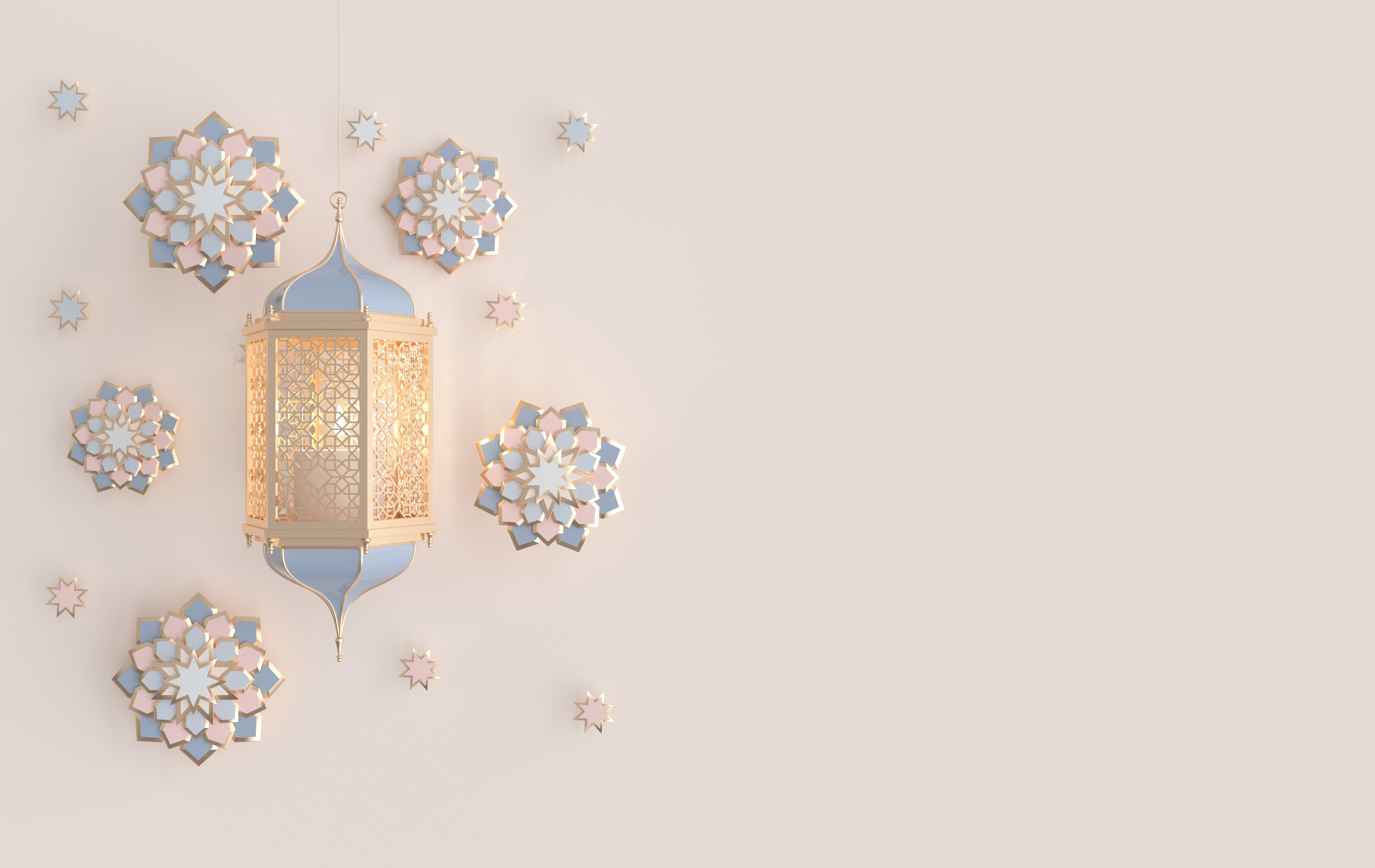 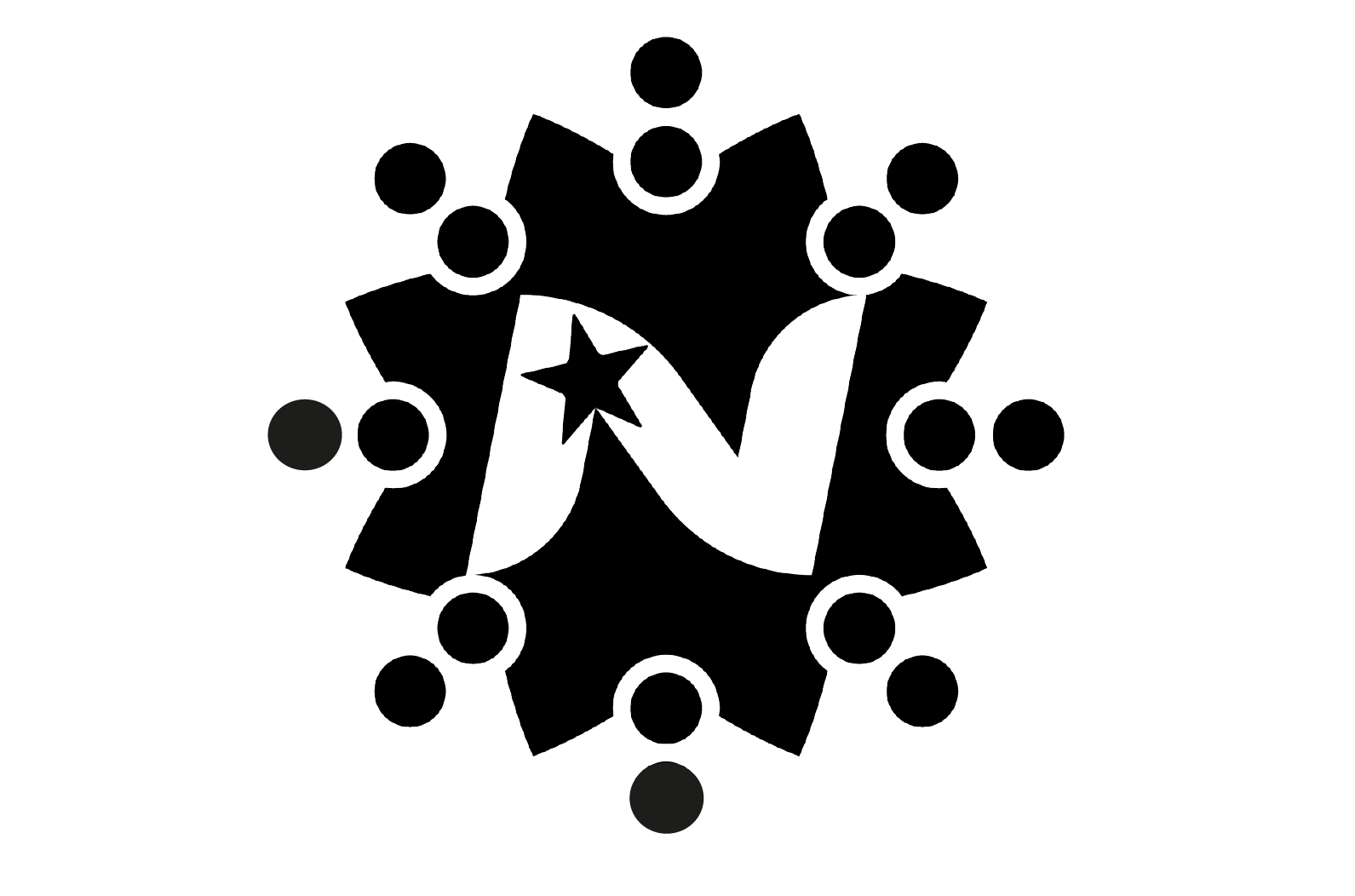 Question 6.
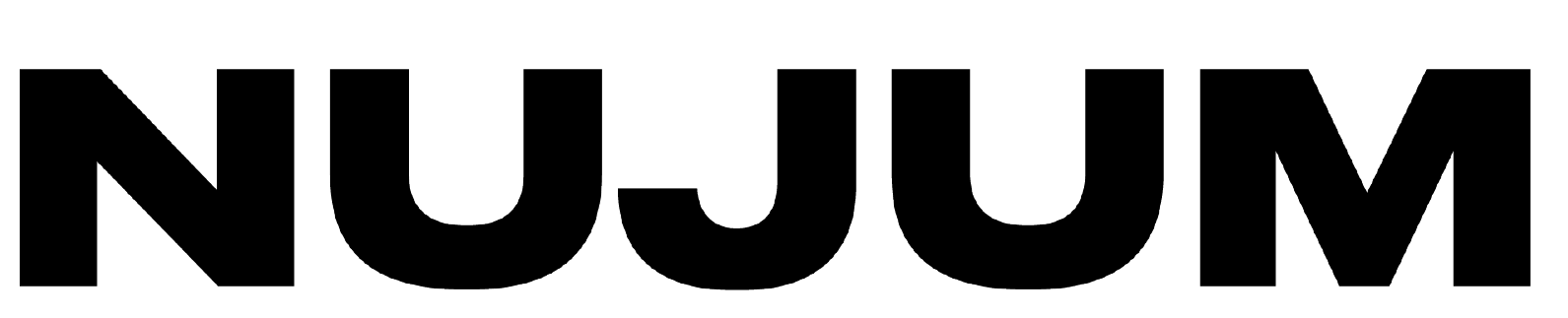 What is the celebration at the end of Ramadan called?
a) Hajj
b) Eid Al-Adha
c) Umrah
d) Eid Al-Fitr
Presentation for
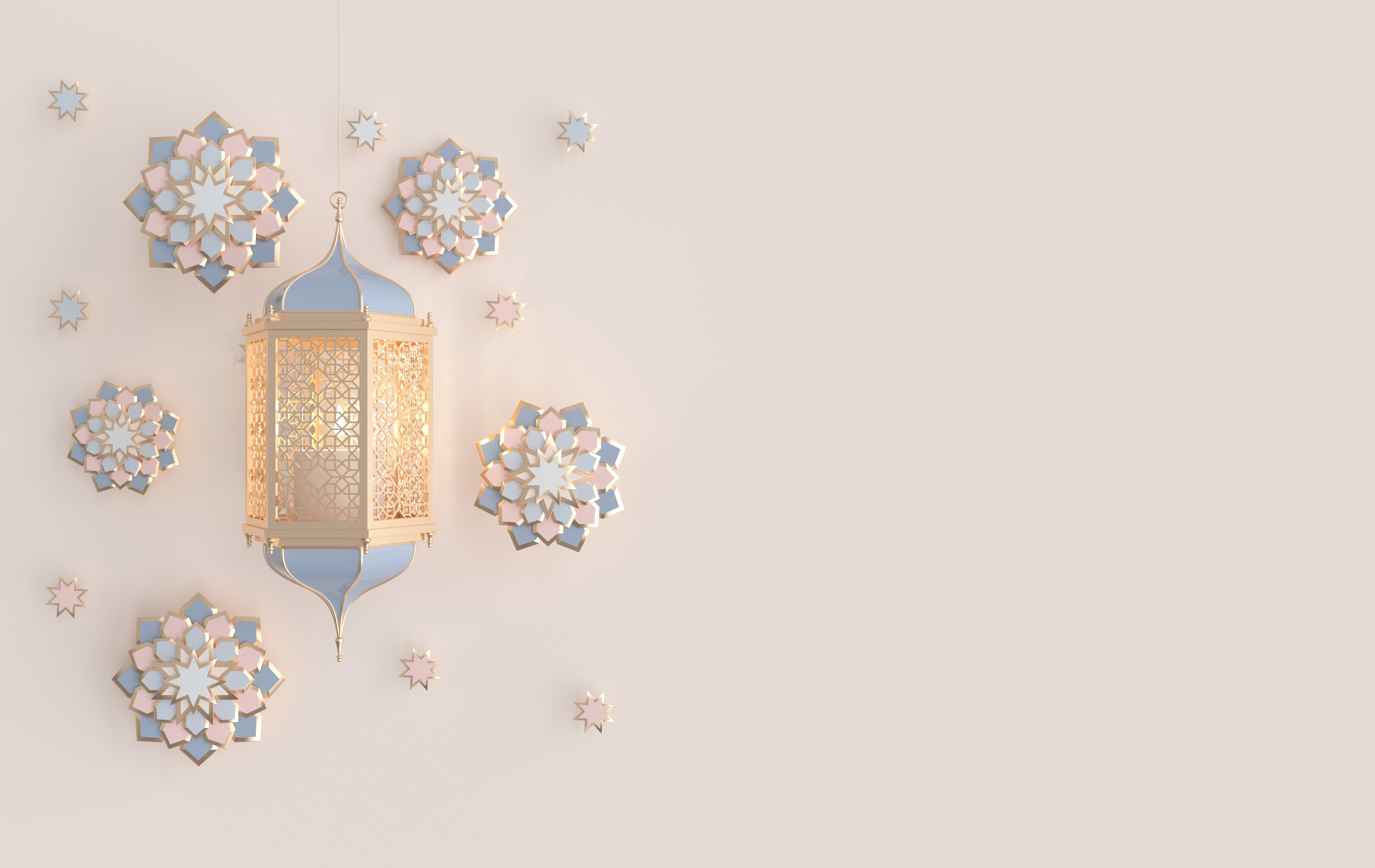 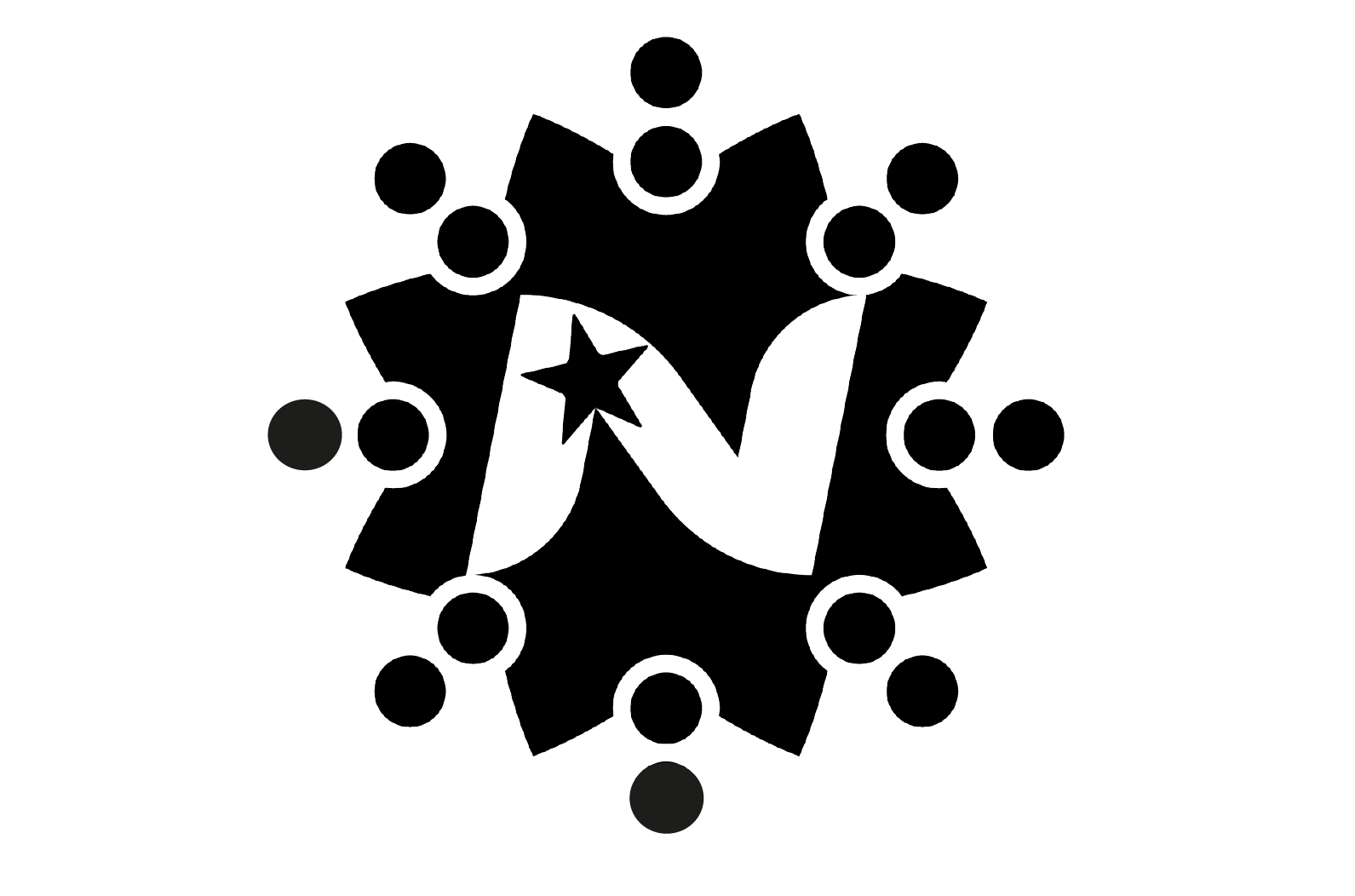 Question 7.
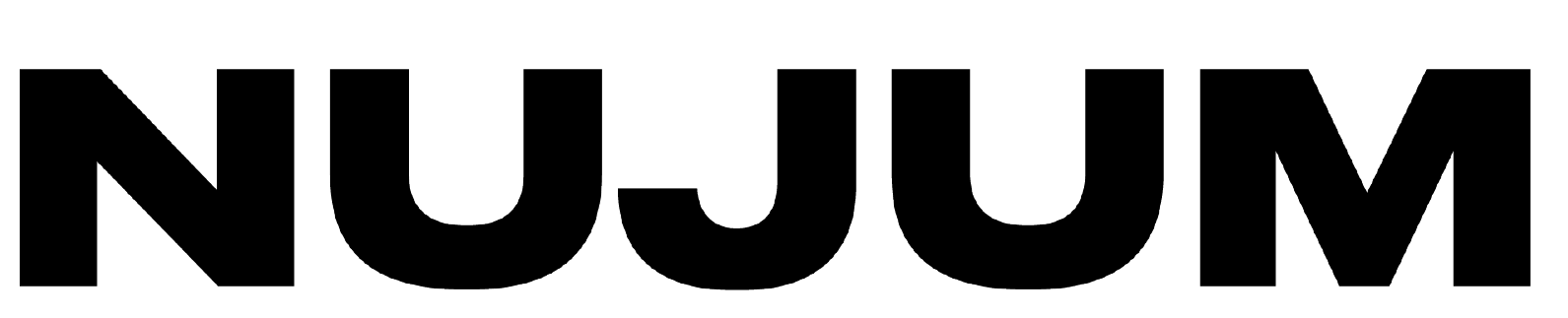 What is the name of the night in Ramadan in 
which Muslims believe the Qur’an was revealed?
a) Laylat al-Qadr (Night of Power)
b) Laylat al-Qira’a (Night of Reading)
c) Laylat al-Quwa (Night of Strength)
Presentation for
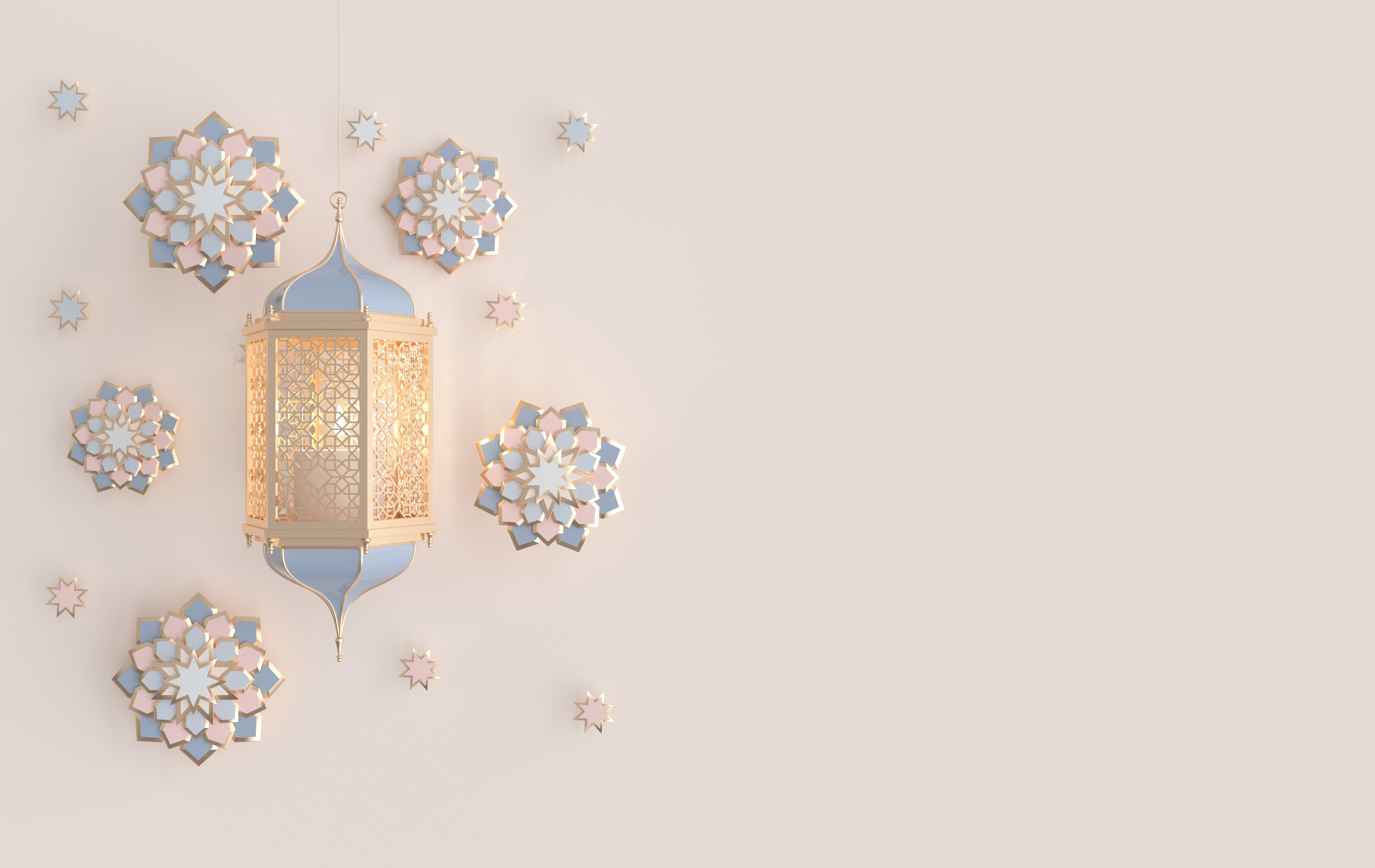 Answers
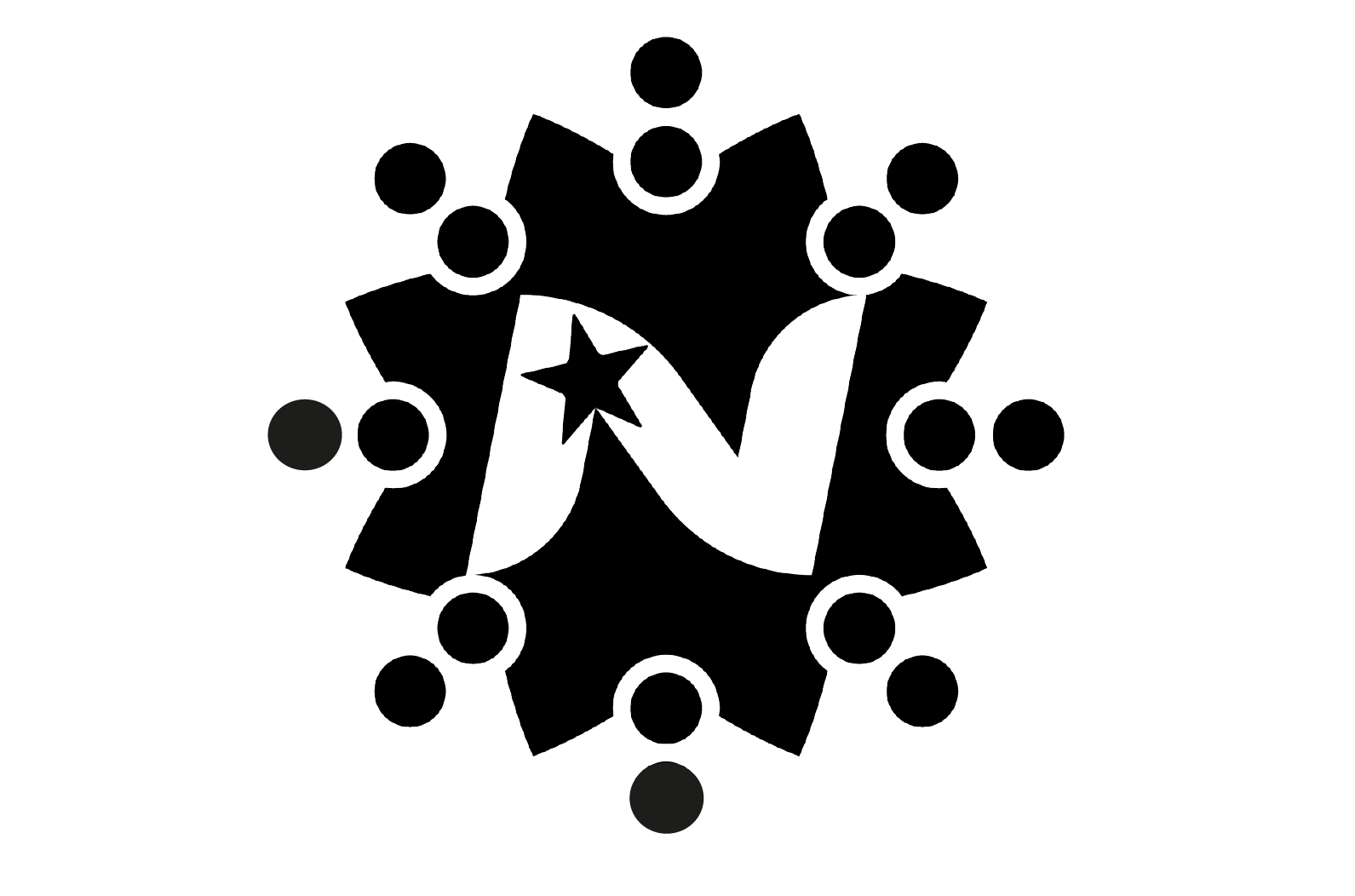 Q1. Which month of the Islamic calendar is Ramadan?
A: B 9th.

Q2. Roughly, how many people across the world take part in Ramadan?
A: C 1.9 billion 

Q3. What is the name of the meal before the start of the fast?
A: B Sahoor

Q4. Apart from drinking and eating, what else is prohibited during fasting?
A: D All the above

Q5. What do Muslims usually break their fast with?
A: D Dates & milk

Q6. What is the celebration at the end of Ramadan called?
A: D Eid al-Fitr

Q7. What is the name of the night in Ramadan in which Muslims believe the Quran was revealed?
A: A Laylat al-Qadr (Night of Power)
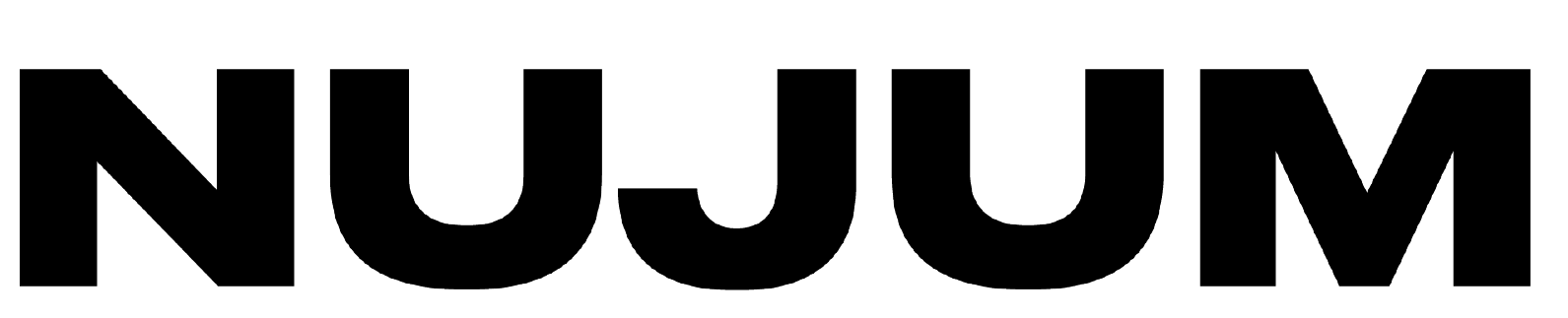 Presentation for
Thank you & your questions
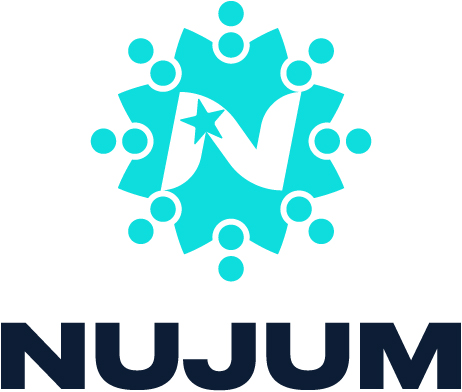